OSHA for Dental Providers
Sarah Stream, MPH, CDIPC, CDA, FADAA
Monday, June 05, 2023
disclosures
No relevant financial disclosures
All brands mentioned are for educational purposes
Learning objectives
Who has authority?
What is OSHA?
Regulatory agency 
Protects employees against physical, chemical, and infectious hazards in the workplace
Establishes protective standards, enforces those standards, and offers technical assistance and consultation programs
OSHA is a federal agency, but 22 states administer their own state-operated OSHA programs
In states that administer their own OSHA programs, the state standards must be equivalent to or more stringent than those of the federal agency
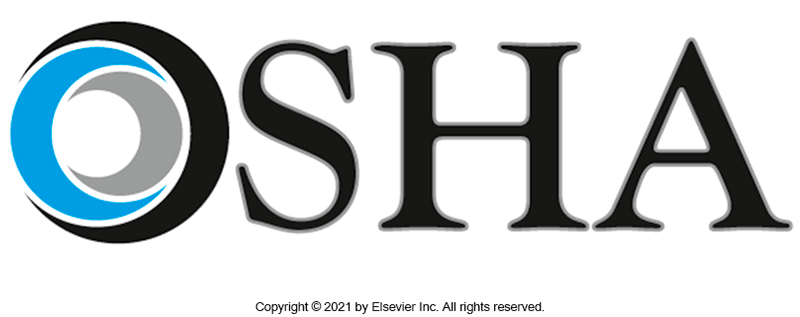 Why are osha requirements important?
6
Dentistry is an extremely hazardous profession
Potential hazards in Dentistry
OSHA and dentistry
No specific OSHA standards for dentistry
However…
The risk of exposure to biological, chemical, environmental, and physical workplace hazards that may apply to dentistry are addressed in specific OSHA standards for general industry
[Speaker Notes: Who is exempt from OSHA? | OSHA Legal 

SELF EMPLOYED WORKERS – FULL EXEMPTION
Under the OSH Act, the term “employer” means that a “person” is engaged in business and has employees.
That is to say that business owners with no employees are generally not subject to the OSHA, whereas business owners with one or more employees generally are subject to the OSHA. This is true even if the business owner that has employees operates his or her business as a sole proprietorship without the use of a formal business entity, such as corporation, LLC, etc.

EMPLOYERS WITH TEN EMPLOYEES OR LESS – PARTIAL EXEMPTION
Employers who have ten or fewer employees have a partial exemption from OSHA’s extensive record-keeping requirements. These employers are not required to keep OSHA injury and illness records unless OSHA mandates explicitly for this. However, these employers are nevertheless required to report any workplace injuries or fatalities.

Discuss?
In light of the COVID-19 pandemic, OSHA recently modified this rule, mandating that all employers report the number of confirmed COVID-19 cases among workers at the workplace. Employers are responsible for reporting cases of COVD-19 if the following are met:
The case is a confirmed case of COVID-19 as provided by the CDC
The case is work-related; and
The case involves one or more of the following general criteria: days away from work, restricted work or transfer to another job, loss of consciousness, medical treatment beyond first aid, or death.]
Who is covered by OSHA?
https://www.osha.gov/workers
https://www.osha.gov/stateplans
Who is exempt?
https://www.osha.gov/workers
Who is responsible for temporary employees?
https://www.osha.gov/temporaryworkers/
This Photo by Unknown Author is licensed under CC BY-SA
Osha can audit any practice
If they audit, they will want records from the last 3 years.
Investigation process
Letter inquiring about the hazard
Employer is required to respond within 5 working days
Complaints considered serious are followed up on within 30 days
Unannounced visit (opening conference, walk-through, closing conference)
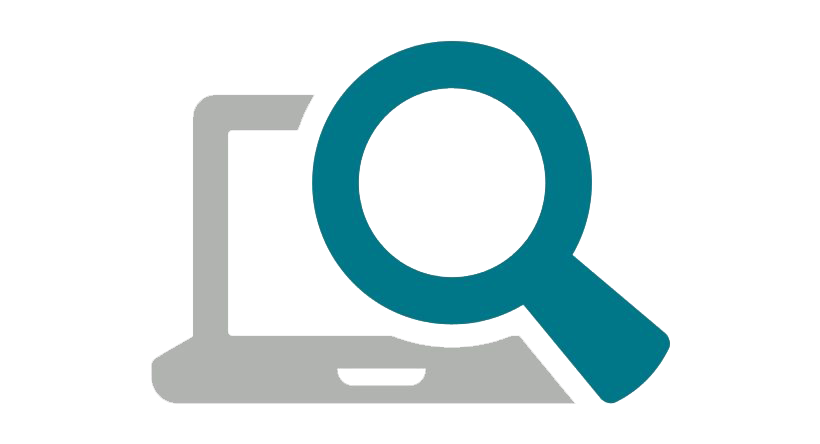 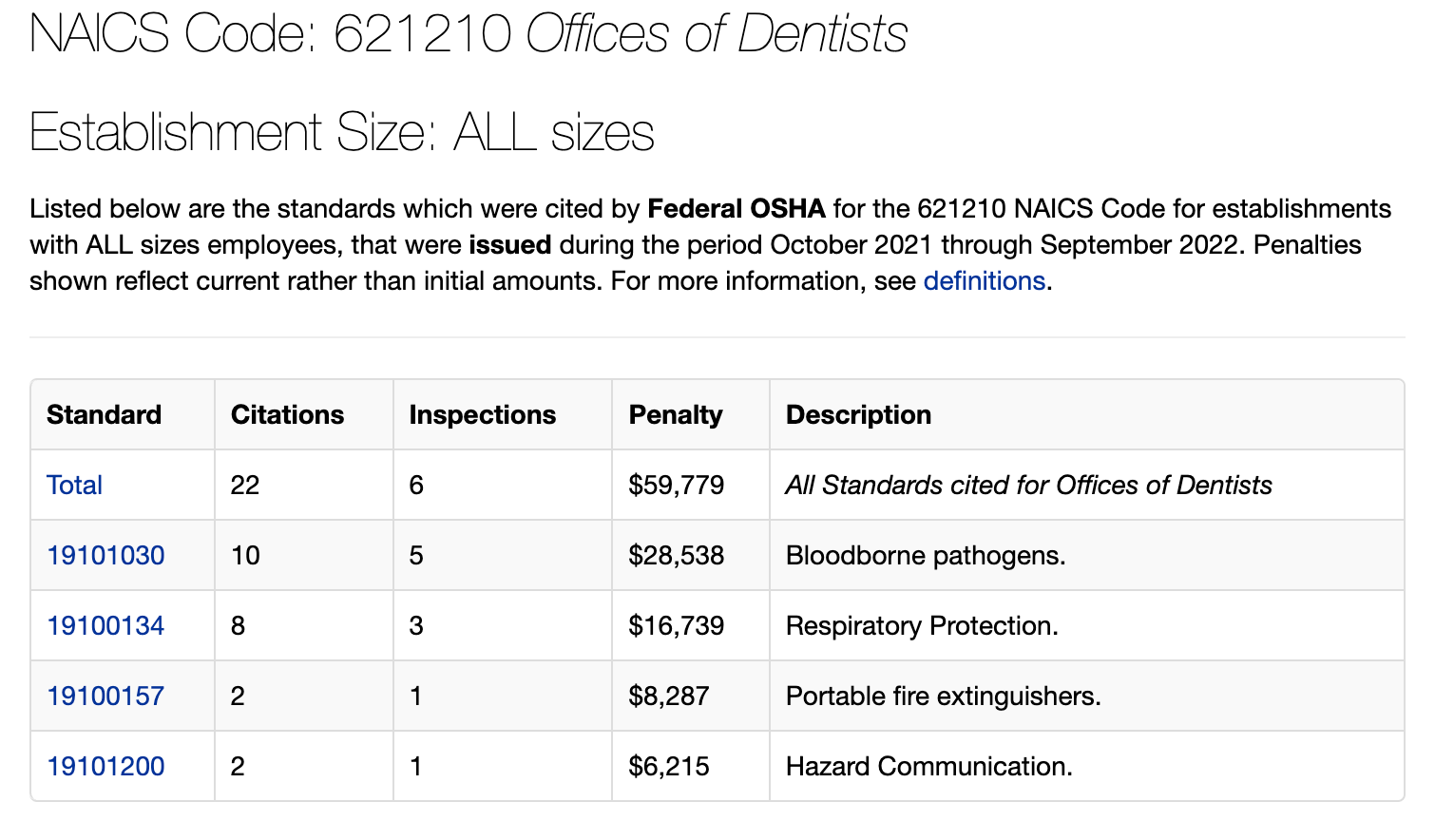 https://www.osha.gov/ords/imis/citedstandard.naics?p_esize=&p_state=FEFederal&p_naics=621210
16
Staying audit ready
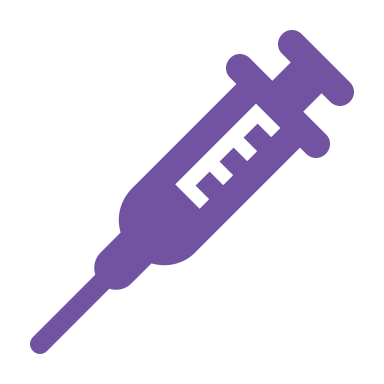 OSHA Bloodborne Pathogens Standard
STREAM EDUCATION AND CONSULTING, LLC
Standard 1910.1030
18
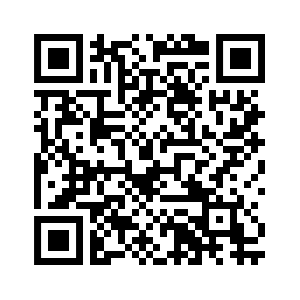 OSHA BBP Standard
[Speaker Notes: All of the requirements of OSHA’s Bloodborne Pathogens standard can be found in Title 29 of the Code of Federal Regulations at 29 CFR 1910.1030]
What are Bloodborne Pathogens?
https://www.osha.gov/pls/oshaweb/owadisp.show_document?p_id=10051&p_table=STANDARDS
Body fluids to which standards applyUP= Universal precautions (OLD)BBP=Bloodborne Pathogens StandardSP=Standard precautions
https://www.osha.gov/bloodborne-pathogens/worker-protections
BBP Written Plans
Establish an Exposure Control Plan
Written plan to eliminate or minimize occupational exposures
Review and update the plan:
At least annually
Whenever new or modified tasks/procedures affect occupational exposure
New/revised employee positions with occupational exposure  
Required elements:
Exposure determination
Identify job classifications with occupational exposure to blood or OPIMs
Review tasks and procedures for occupational exposure potential; reevaluate when new processes or procedures are introduced
Schedule and method of implementation
Methods of compliance [29 CFR 1910.1030(d)]
Hepatitis B vaccination and post-exposure evaluation and follow-up [29 FR 1910.1030(f)]
Communication of hazards to employees [29 CFR1910.1030(g)
Recordkeeping [29 CFR 1910.1030(h)]
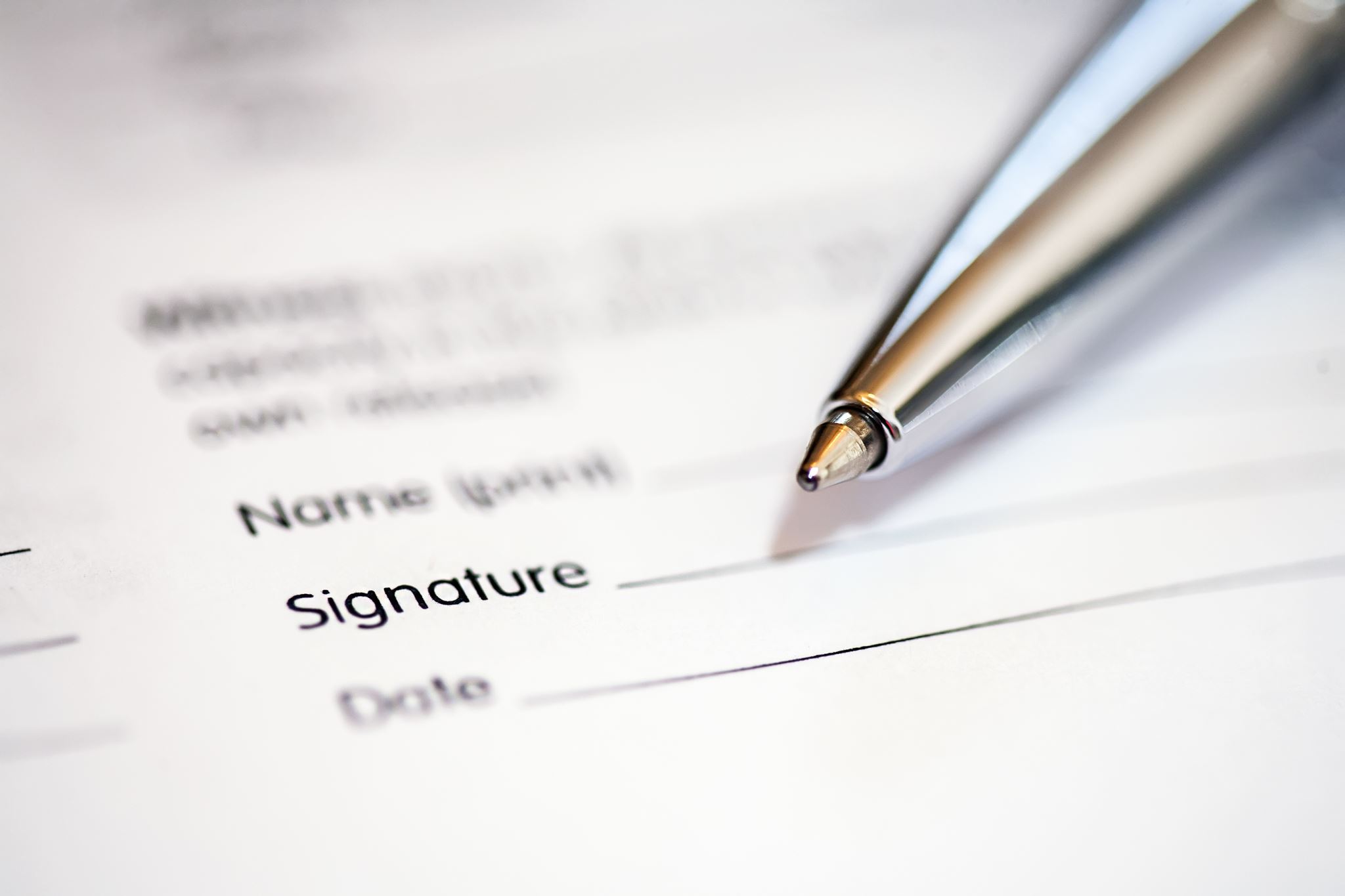 STREAM EDUCATION AND CONSULTING, LLC
https://www.osha.gov/sites/default/files/publications/OSHA3696.pdf
23
Policies included in BBP Plan
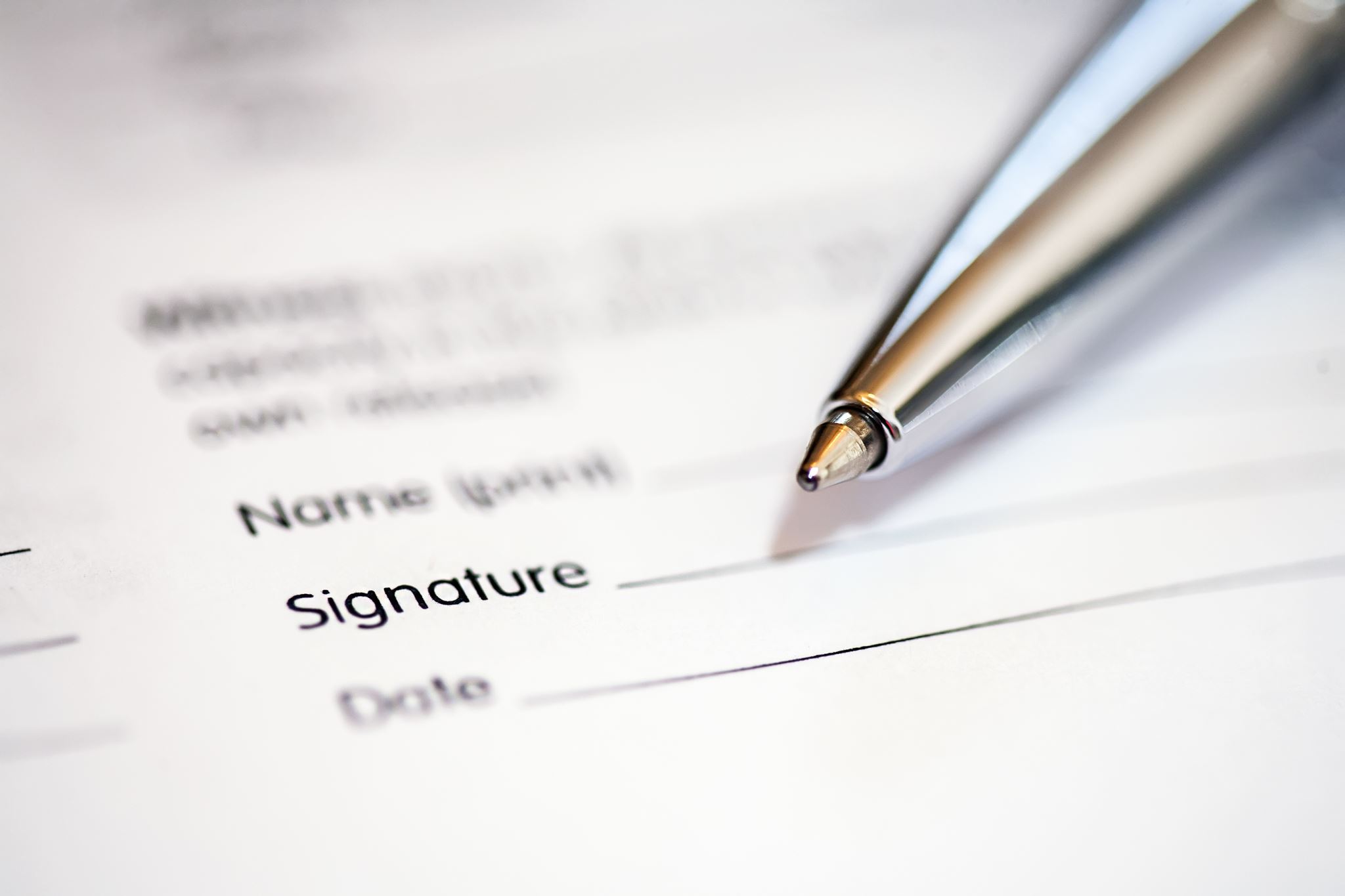 STREAM EDUCATION AND CONSULTING, LLC
Standard Precautions
Engineering Controls
	Sharps safety (including 		instrument transport)
Work Practice Controls
	Housekeeping
	Waste disposal
	Laundry 
	Handwashing
PPE usage
Hepatitis B Vaccination
Exposure management
Employee Training Requirements
Recordkeeping
https://www.osha.gov/sites/default/files/publications/OSHA3696.pdf
24
Minimizing Employee Exposure
https://www.osha.gov/pls/oshaweb/owadisp.show_document?p_id=10051&p_table=STANDARDS
25
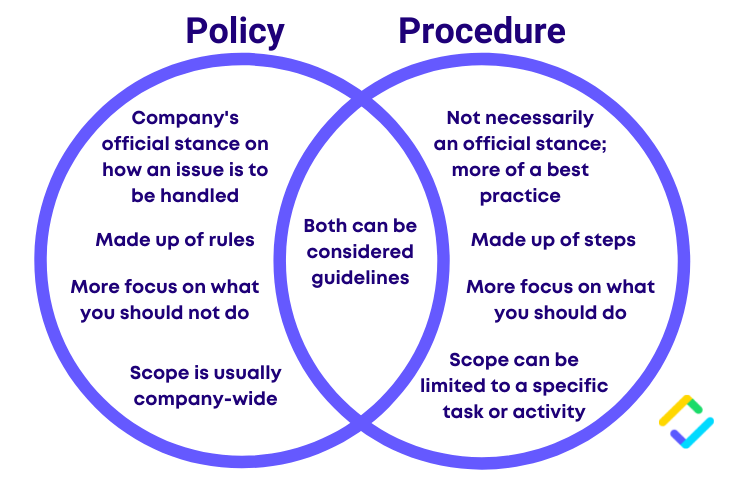 What and Why
How, Who, When
https://safetyculture.com/topics/policies-and-procedures/
Standard Precautions (Universal Precautions)
Used in all healthcare settings for all patient care interactions
Treat everyone as if they are infectious

Things to include in Standard Precautions Plans:
Hand hygiene policy
PPE selection policy
Safe injection practices
Exposure incident protocols
Standard sterilization and disinfection of patient care equipment, instruments and environmental surfaces
Standard precautions
https://www.cdc.gov/infectioncontrol/basics/standard-precautions.html
Chain of 
Infection
Sharps Safety
This Photo by Unknown Author is licensed under CC BY
Sharps include: anesthetic needles, scalpel blades, wires and broken glass
Policy Considerations:
Never recap a needle or blade with your hands, use a needle recapping device or the scoop method
Never handle sharps with your hands, use other means to pick them up or transport them
Evaluation of devices on an annual basis
This Photo by Unknown Author is licensed under CC BY
https://www.cdc.gov/injectionsafety/one-and-only.html
This Photo by Unknown Author is licensed under CC BY-SA-NC
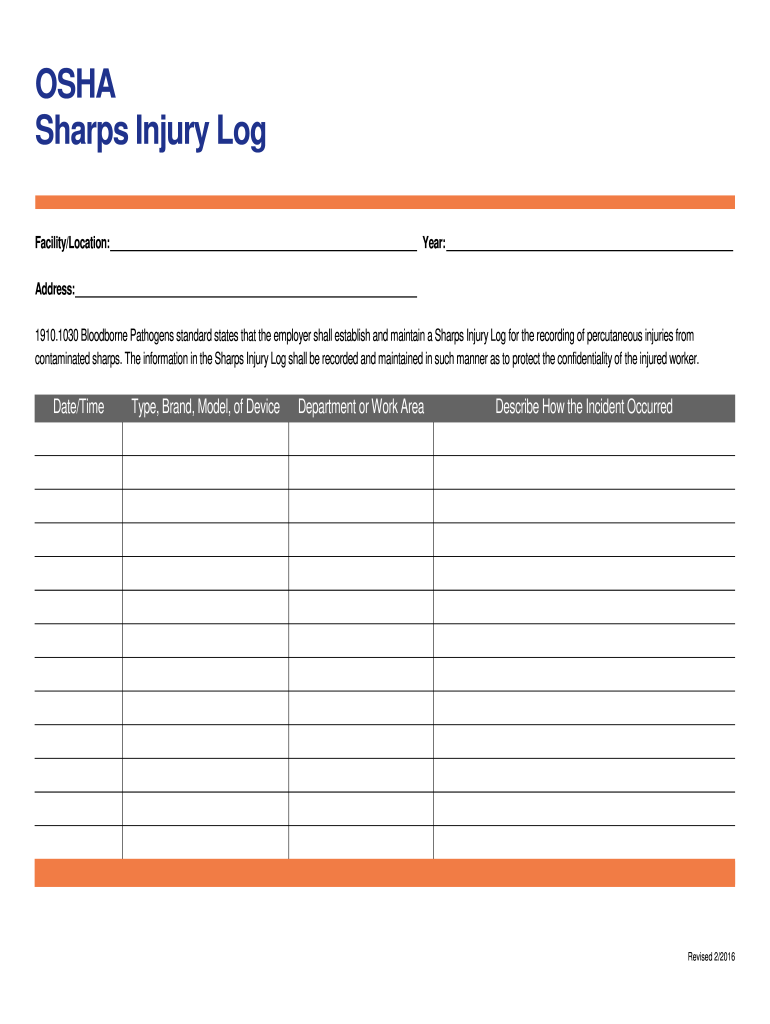 Sharps injury log
Tracks devices, not people
Surveillance tool
Filed in OSHA binder
Should be regularly reviewed for trends and influence sharps safety decisions
If no injuries occur, you much document yearly
https://sharps-injury-log.pdffiller.com/
Sharps Safety Devices
Evaluation of sharps safety devices
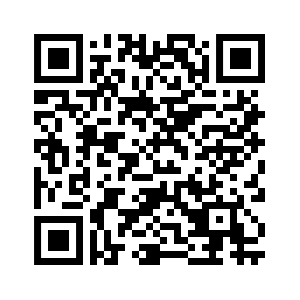 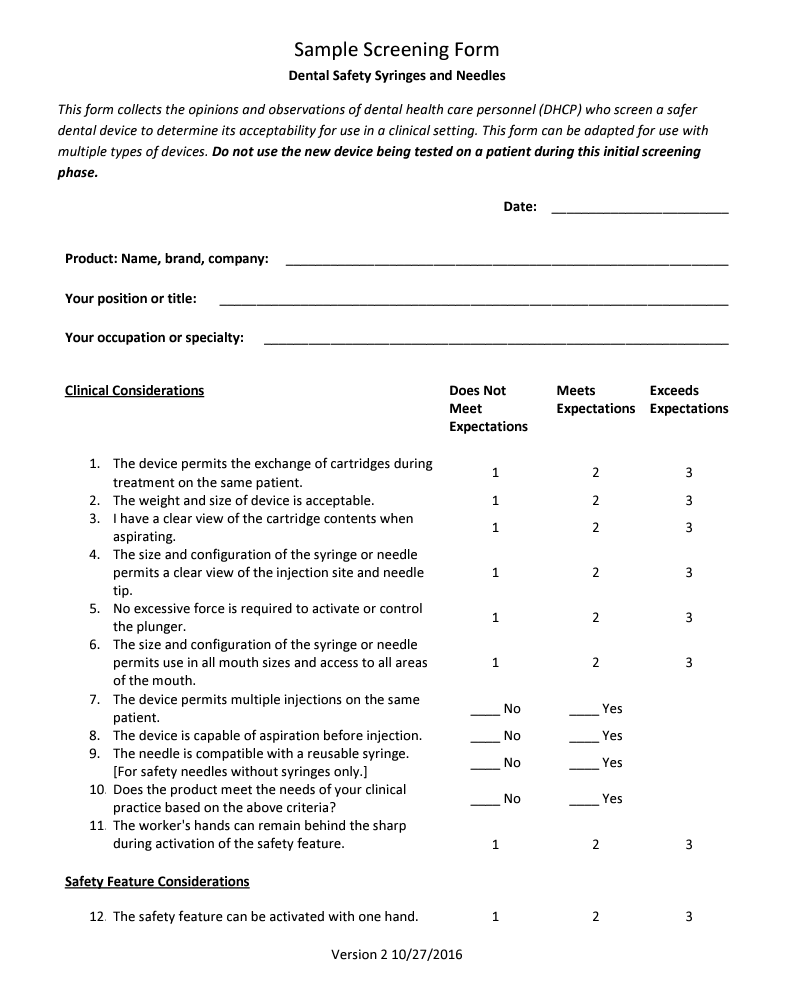 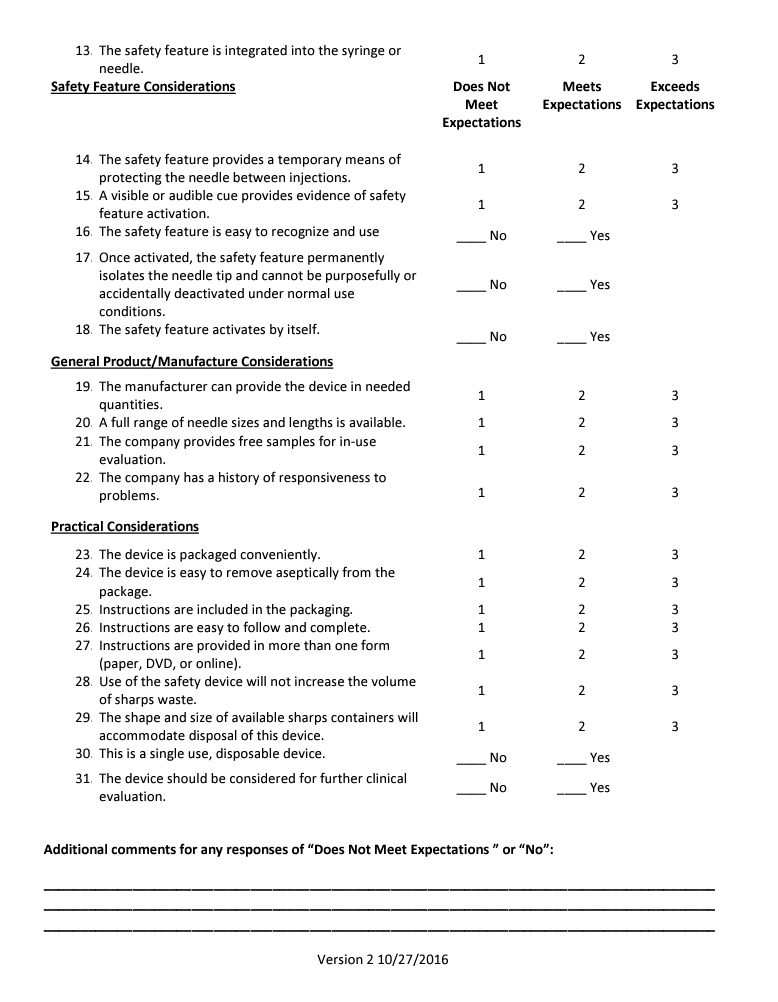 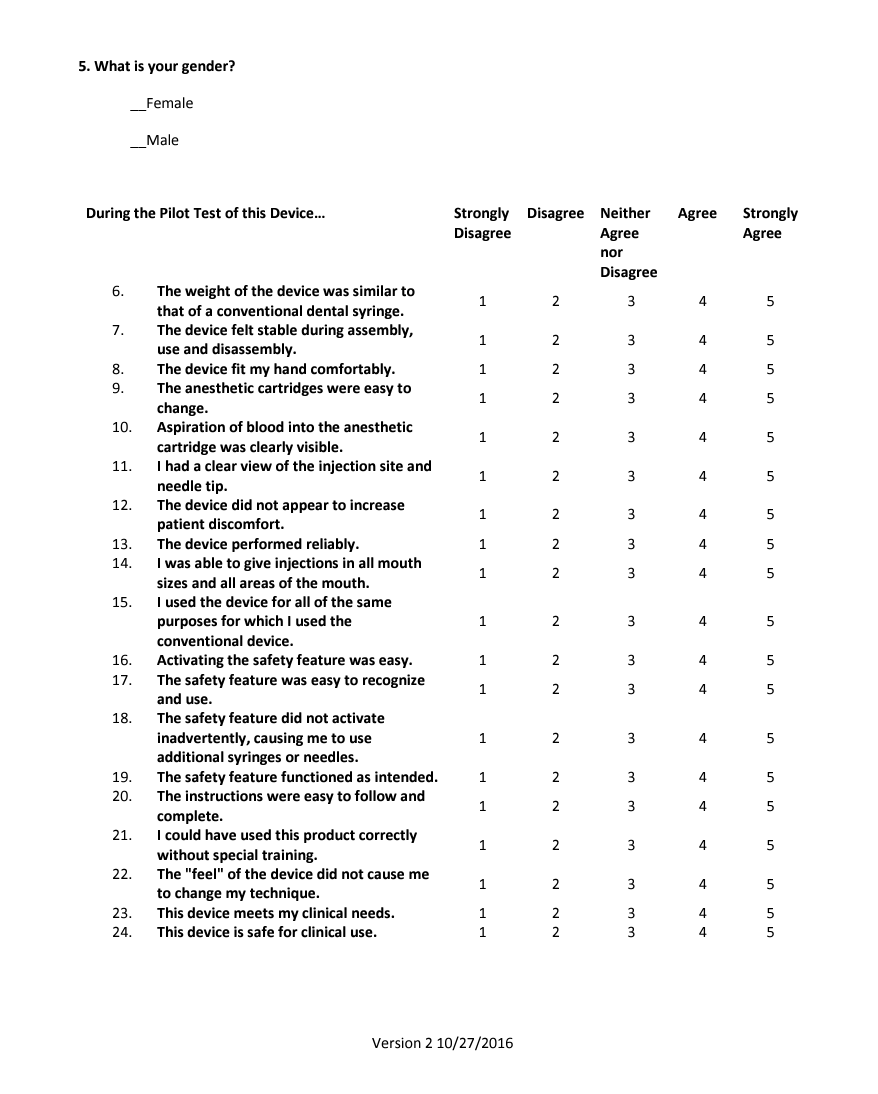 https://www.cdc.gov/oralhealth/infectioncontrol/forms.htm
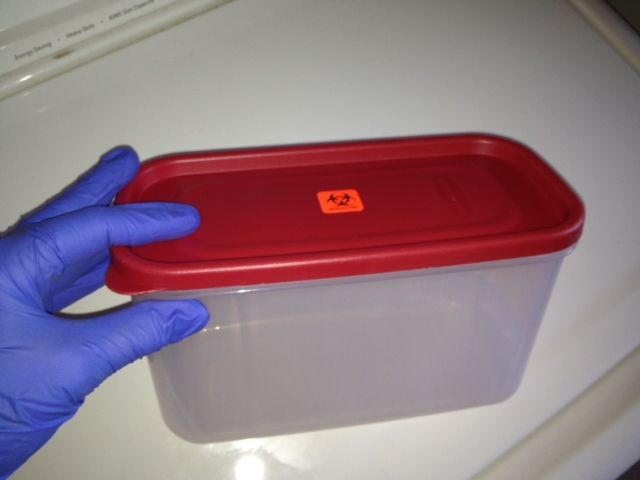 Instrument transport
OSHA requires instrument transport container for sharp instruments
Puncture proof
Leak proof
Latchable/ Lockable
Biohazard Label
housekeeping
Clinical and Household surfaces
Regular cleaning schedules
Include responsibility
Waste disposal: Types of waste
Waste disposal
ANY regulated waste should be placed in a closeable, leakproof, puncture resistant container with the appropriate labels 
Hazardous waste must be disposed of according to local and federal regulations
Biohazardous waste must be disposed of according to local and federal regulations
Sharps must be disposed of according to local and federal regulation
https://www.osha.gov/pls/oshaweb/owadisp.show_document?p_id=10051&p_table=STANDARDS
Contaminated Laundry
Standard 1910.1030 d 3 iv
Employees may not take contaminated protective clothing off site
Must be laundered on site or with a laundry service (preferred)
Must be bagged in a Biohazard Container for laundry service 
Tips
Use the hottest water possible
A biohazard sticker should be placed on the washing machine as it potentially contains contaminated clothing
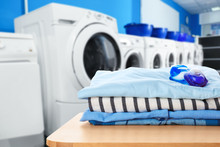 Hand Hygiene
The most important thing you can do to prevent the spread of disease in your office
When should you practice hand hygiene?
https://www.cdc.gov/handhygiene/providers/index.html
[Speaker Notes: Some facilities allow staff to wash in the sink where decontamination happens.  This is not allowed.  Hand hygiene sinks must be dedicated to hand hygiene only.  How many of you knew that?]
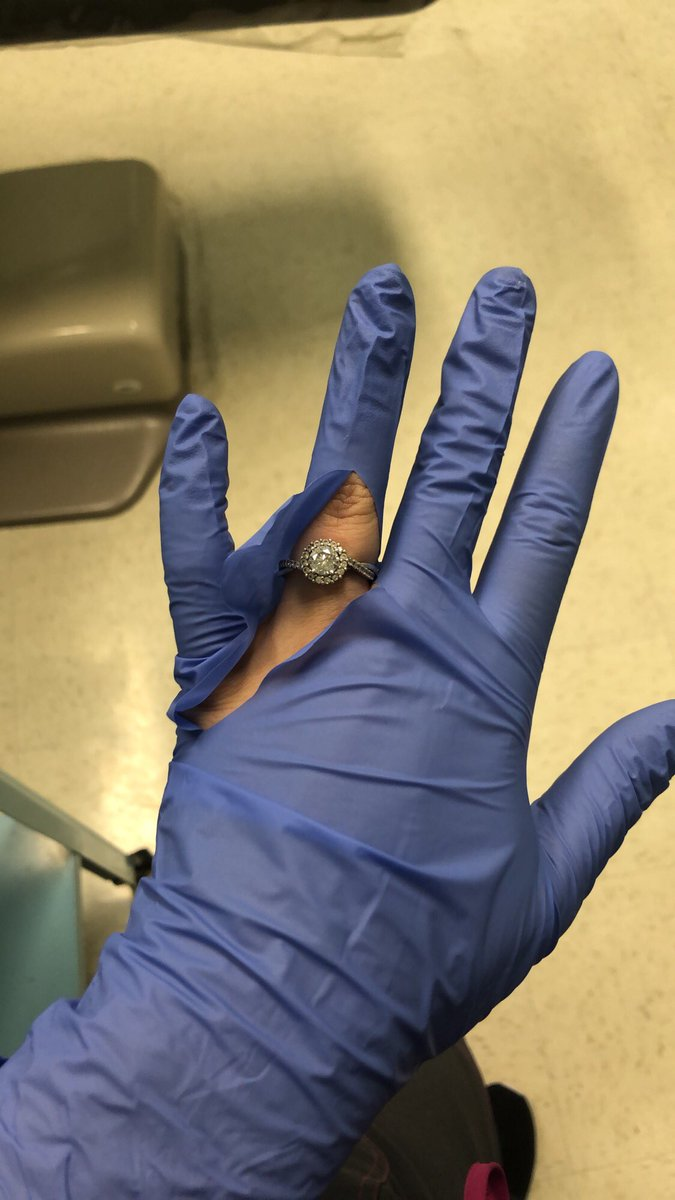 Fingernails and Jewelry
Pathogens can live under nail polish, gel polish and artificial fingernails both before and after using an alcohol-based hand sanitizer and handwashing
It is recommended that healthcare providers do not wear nail polish, gel polish and artificial fingernails or extensions when having direct contact with patients
Keep natural nail tips less than ¼ inch long
Some studies have shown that skin underneath rings contains more pathogens than comparable areas of skin on fingers without rings
Rings and long/ artificial fingernails increases the risk of gloves tearing or failing
https://www.cdc.gov/handhygiene/providers/index.html
[Speaker Notes: We are not endorsing the use of Purell by playing this educational video, but alcohol based hand rub must contain at least 60% alcohol to be most effective in killing bacteria and viruses.]
Thought Experiment
How many gloves do you use per month?

    8 patients per day
   x4 gloves per patient (2 pairs of gloves)
 =32 gloves per day per person used
  x21 working days per month
=672 gloves per month per person (21 working days)
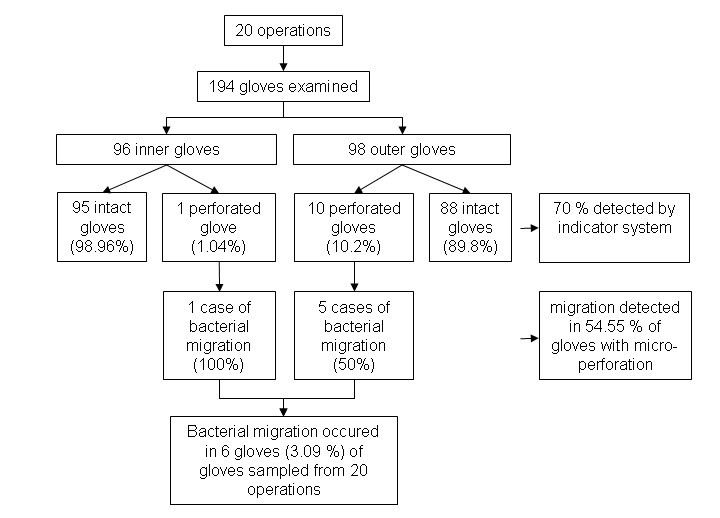 2010 Study on bacterial migration through gloves in surgery
Take Away:
About 10% of gloves evaluated had micro holes over a median time of 100 minutes.
About 3% of the gloves evaluated had bacterial migration through micro holes.
https://bmcinfectdis.biomedcentral.com/articles/10.1186/1471-2334-10-192
Remember…
About 10% of gloves evaluated had micro holes over a median time of 100 minutes
About 3% of the gloves evaluated had bacterial migration through micro holes
And in our thought experiment we used…
672 gloves per month per person (21 working days)

So…
Potential for about 67 gloves to have micro holes per month (3x per day)
Potential for about 20 gloves to have bacterial migration (exposure to a pathogen) per month (1x per day)
So, what does that mean for me?
How can we mitigate this risk?
PPE Usage
Employers are required to supply the right type in a sufficient quantity where potential exposures could happen.
Policy must include: type, location, use, removal, handling, and disposal
Personal Protective Equipment: Gloves
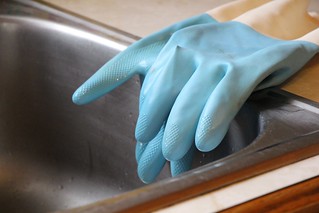 Utility glove considerations
STREAM EDUCATION AND CONSULTING, LLC
Every employee potentially exposed to sharp instruments and chemicals during cleaning/ sterilization must have their own pair
Required when working with loose, contaminated instruments
Required when using surface disinfectants/ other cleaning chemicals according to chemical instructions
This Photo by Unknown Author is licensed under CC BY
Utility glove Usage
STREAM EDUCATION AND CONSULTING, LLC
Personal Protective Equipment: Mask and Eyewear
https://www.osha.gov/laws-regs/regulations/standardnumber/1910/1910.133
Other eye Safety considerations
Eyewash Stations
10 second walk from any hazard (55 feet)
Capable of:
15 minute flush
Tolerable temperature
Hands free activation in >1 second
Flush weekly and document
Annual Review and inspection
Blue Light Hazards
Protective eyewear required
Eye damage is cumulative
Types:
Orange tinted glasses
Orange tinted paddles
Anti-glare cone on curing light
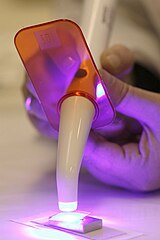 https://www.ada.org/en/publications/ada-news/2016-
archive/april/ada-scientists- innovative- research-presented- at-aadr
Personal Protective Equipment: Protective Clothing
https://www.osha.gov/laws-regs/regulations/standardnumber/1910/1910.1030
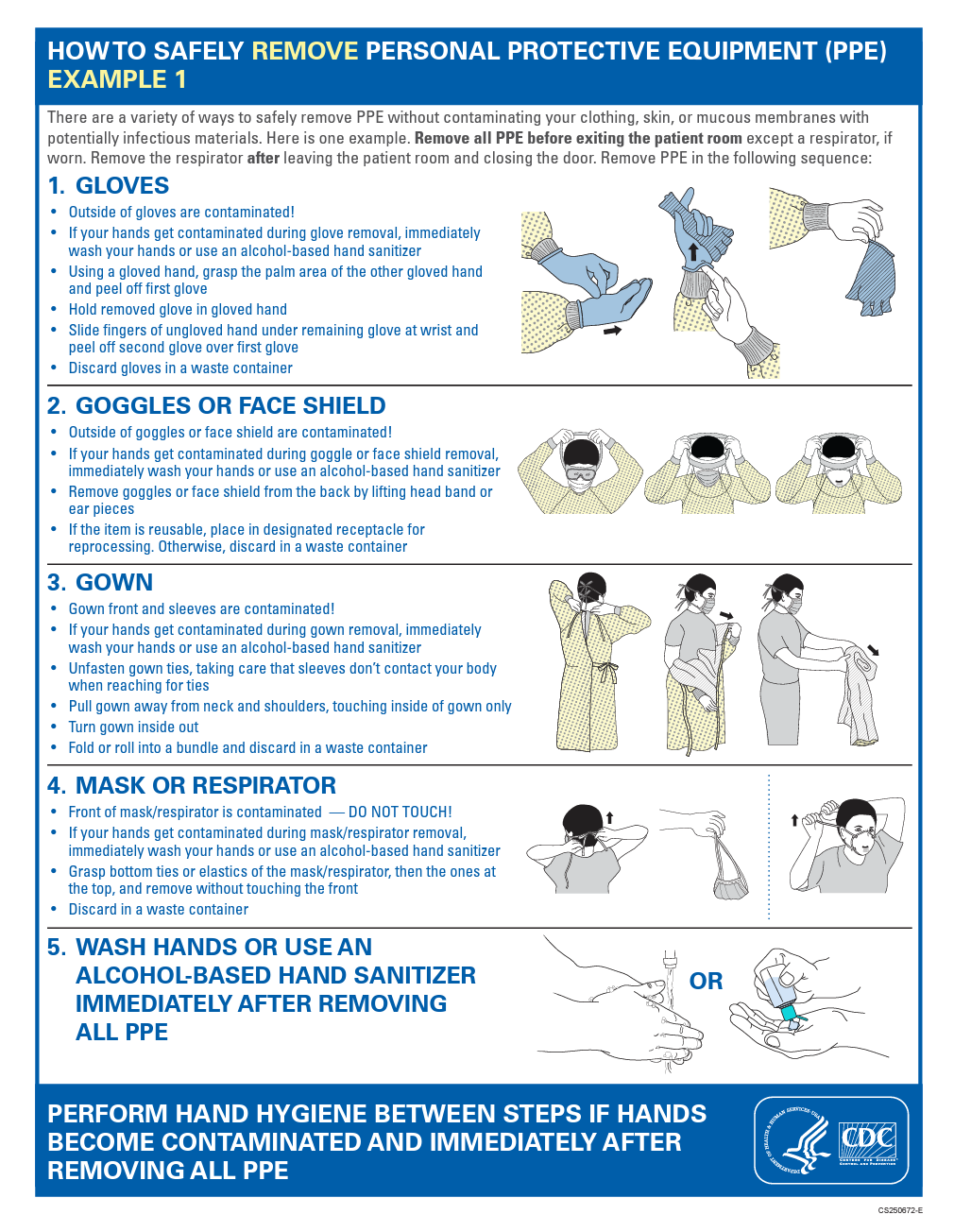 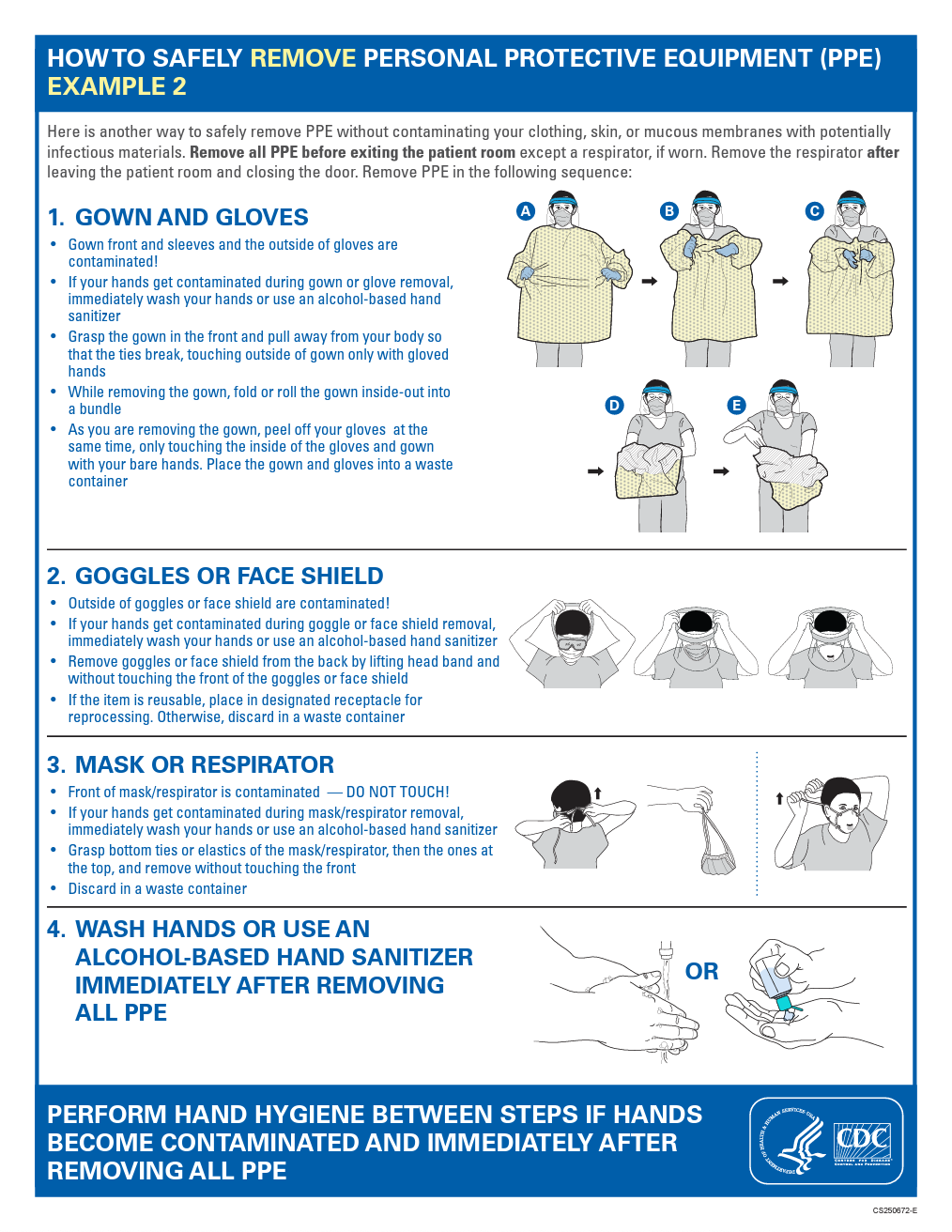 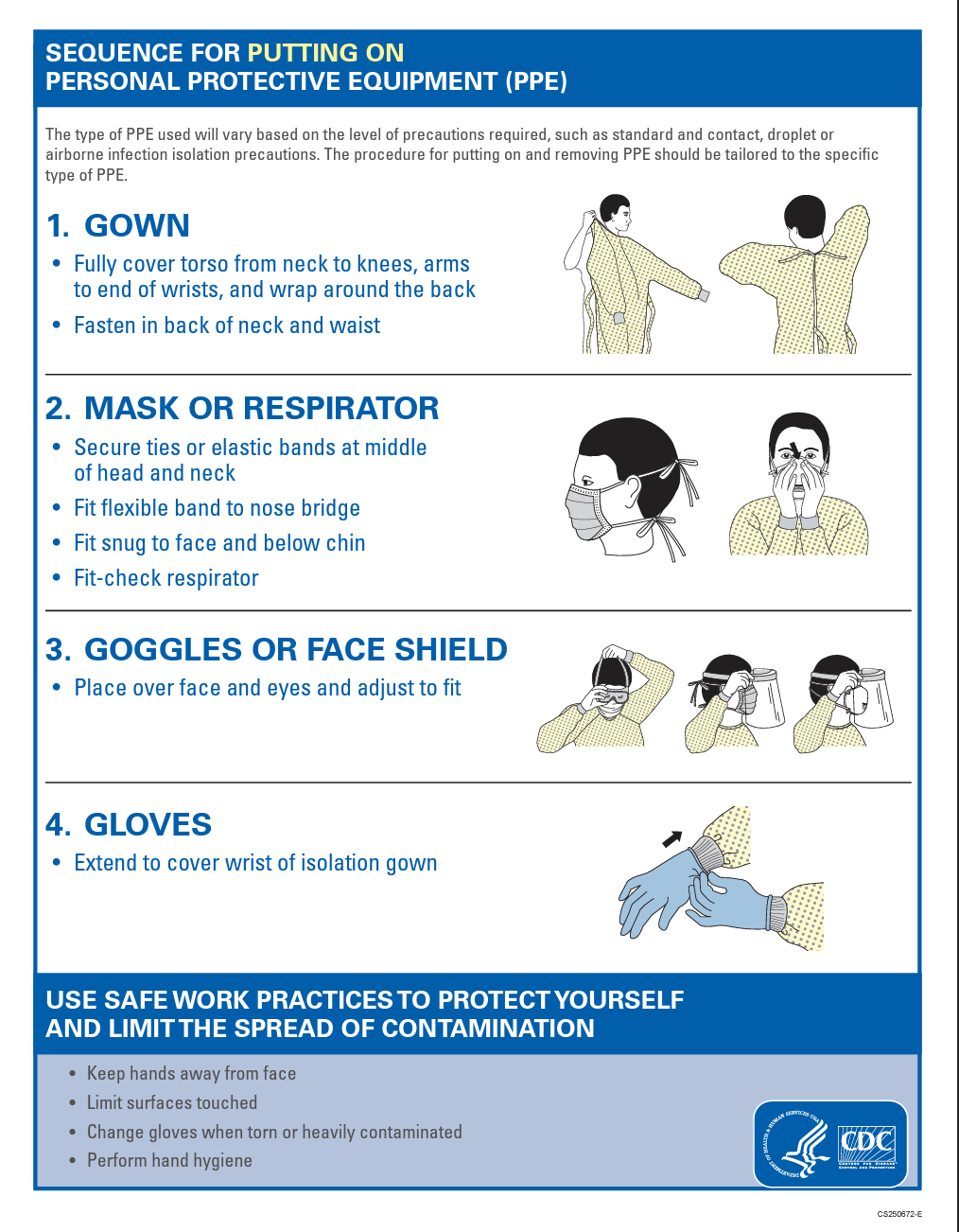 STREAM EDUCATION AND CONSULTING, LLC
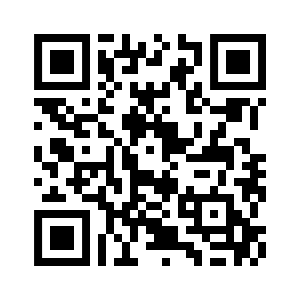 Personal Protective Equipment: Donning and Doffing
https://www.cdc.gov/hai/pdfs/ppe/ppe-sequence.pdf
Must be offered to any staff that has reasonably anticipated contact with blood or OPIM unless they have documentation of a previous vaccination series, antibody testing has indicated immunity, or the vaccine is medically contraindicated
Offered at no cost to employee
Offered within 10 days of initial assignment as an employee
Employers must ensure employees are trained on efficacy, safety, method or administration and benefits of vaccination
Employees may decline but must sign a declination form that states the employee understands they remain at risk
Hepatitis b vaccination
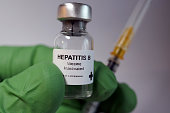 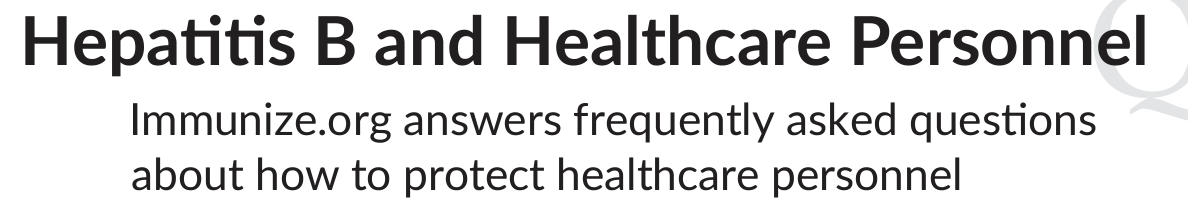 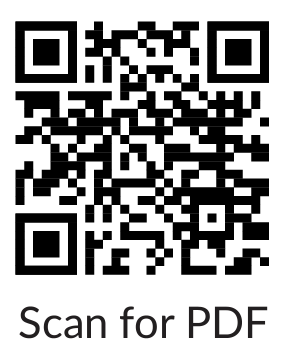 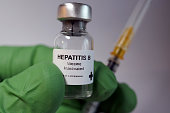 Post-exposure Evaluation and Follow-up
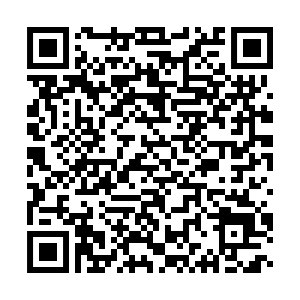 ADA: Employer Obligations after Exposure Incidents
Internal reporting
Referral to qualified provider
Source patient Information
Document identity in writing on exposure incident report
Contact source patient and ask for consent to be tested for HBV and HIV
Results must be made available to exposed employee
Document, in writing, on exposure incident report
If source patient can not be identified
If source patient does not consent to testing
Unknown Exposure Protocol should be available
Qualified Provider Written Opinion
Post Exposure Follow-up
Remains confidential from employer
Qualified provider prescribes prophylaxis, treatment and counseling as need
Prophylaxis may need to be started immediately (1-2 hours after exposure)
Counseling
Test Results
Infectious Status
Prophylaxis and Treatment
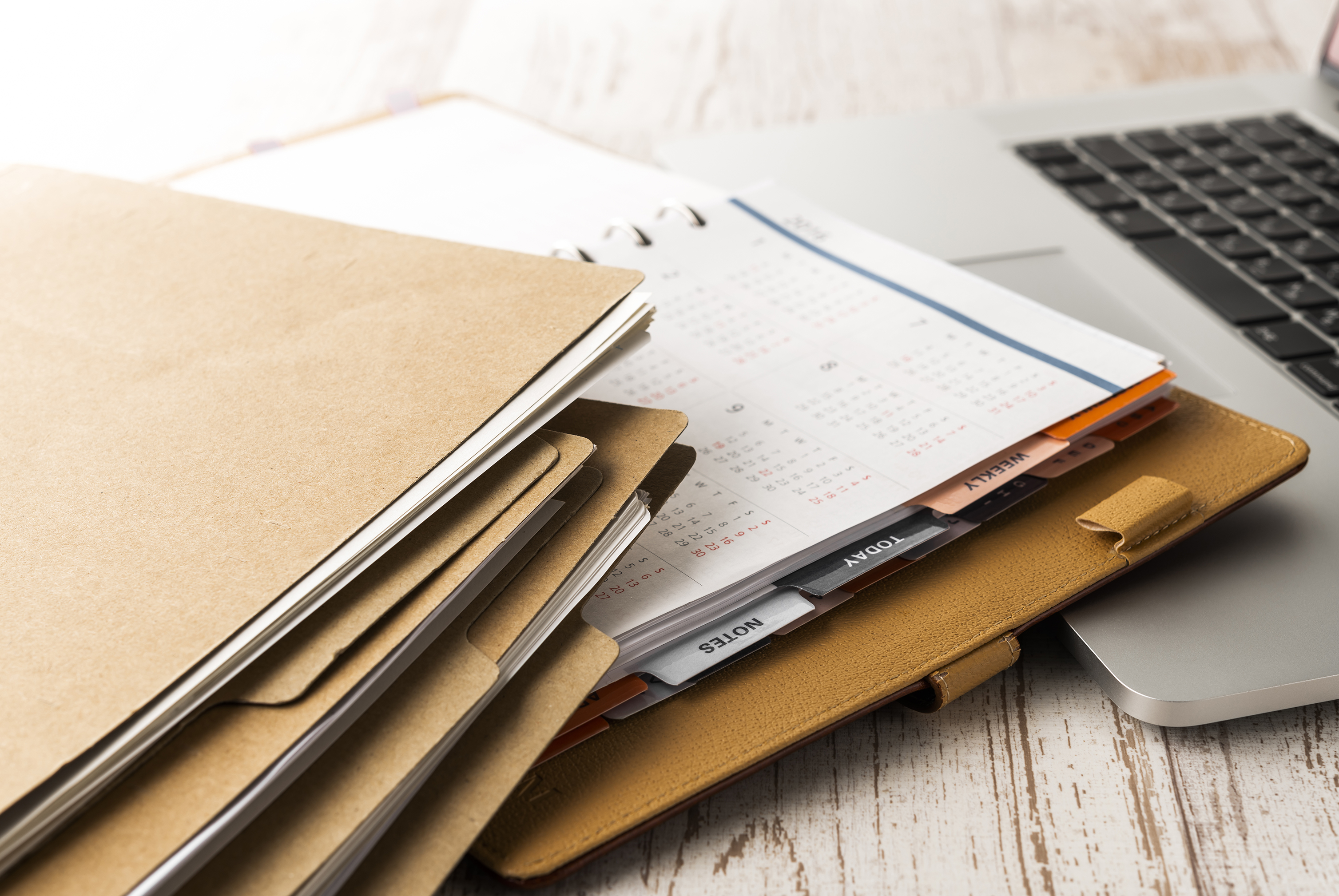 BBP Training Requirements
Employee training must include:
Explanation of the exposure control plan and how to access it
Explanation of methods on how to recognize risk that may involve an exposure
Explanation of engineering and workplace controls
Explanation of PPE Usage
Information on Hepatitis B vaccination requirements
Information on exposure incident protocols
https://www.osha.gov/pls/oshaweb/owadisp.show_document?p_id=10051&p_table=STANDARDS
61
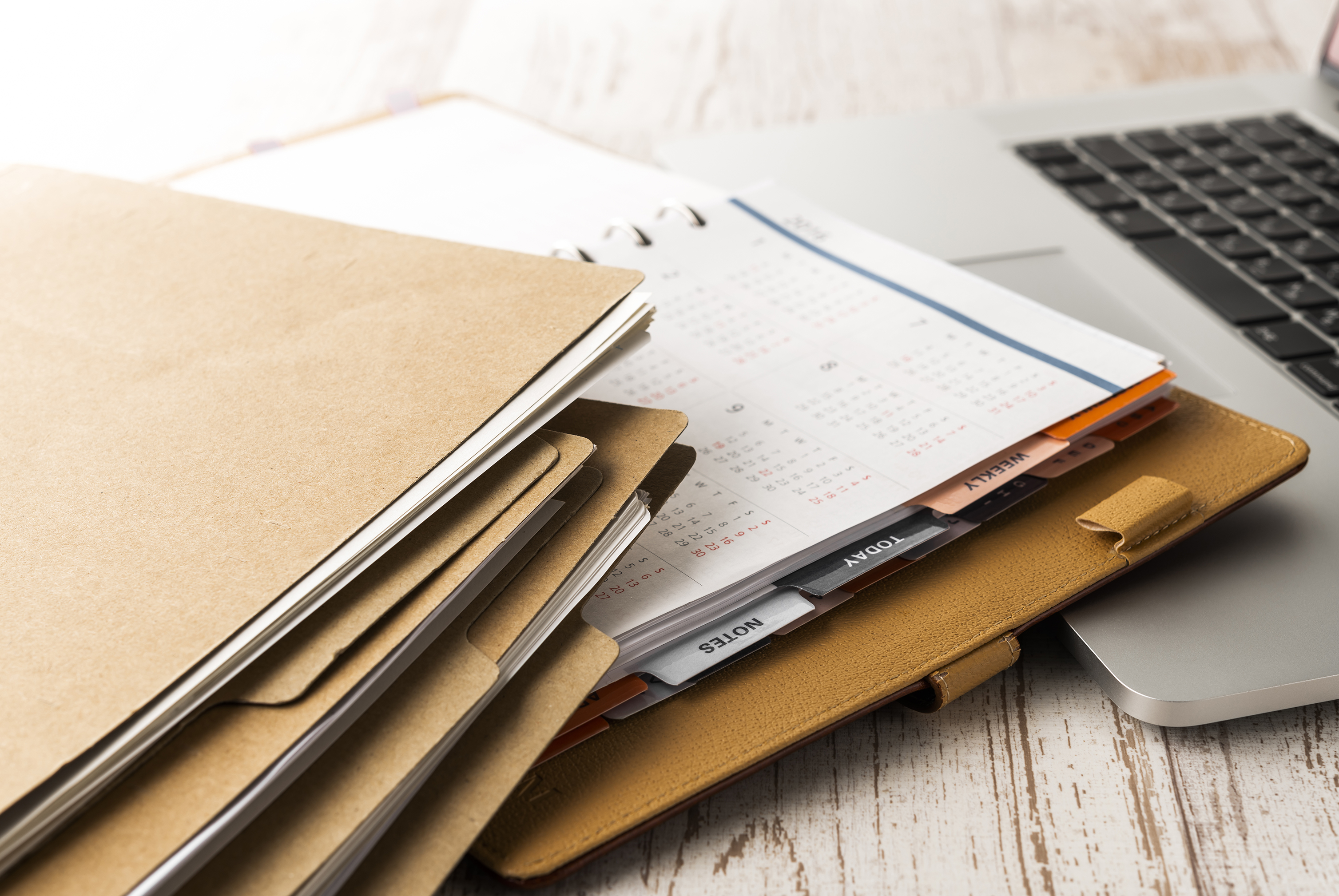 BBP Training Requirements
Employee training is required for initial hires and on an annual basis (at least every 365 days) for existing employees
Training must be at no cost to the employee and employer must pay the employee for their time
Training records must include employee designation (DDS, DH, DA), date and a description of the training
Training sessions must happen within 90 days of a policy change
https://www.osha.gov/pls/oshaweb/owadisp.show_document?p_id=10051&p_table=STANDARDS
62
Record keeping
https://www.osha.gov/pls/oshaweb/owadisp.show_document?p_id=10051&p_table=STANDARDS
63
STREAM EDUCATION AND CONSULTING, LLC
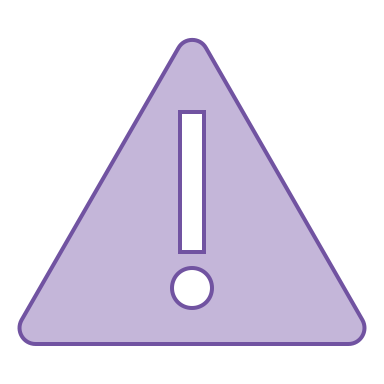 OSHA Hazard communications Standard
STREAM EDUCATION AND CONSULTING, LLC
Standard 1910.1200
64
How HCS works
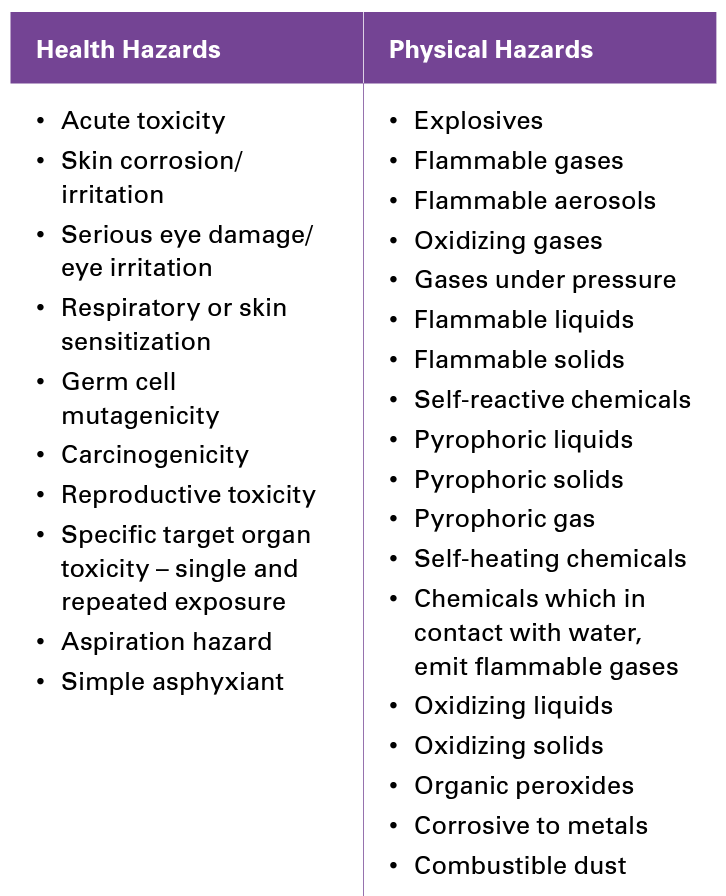 What is a hazardous Chemical?
Any chemical that is classified as a health or physical hazard
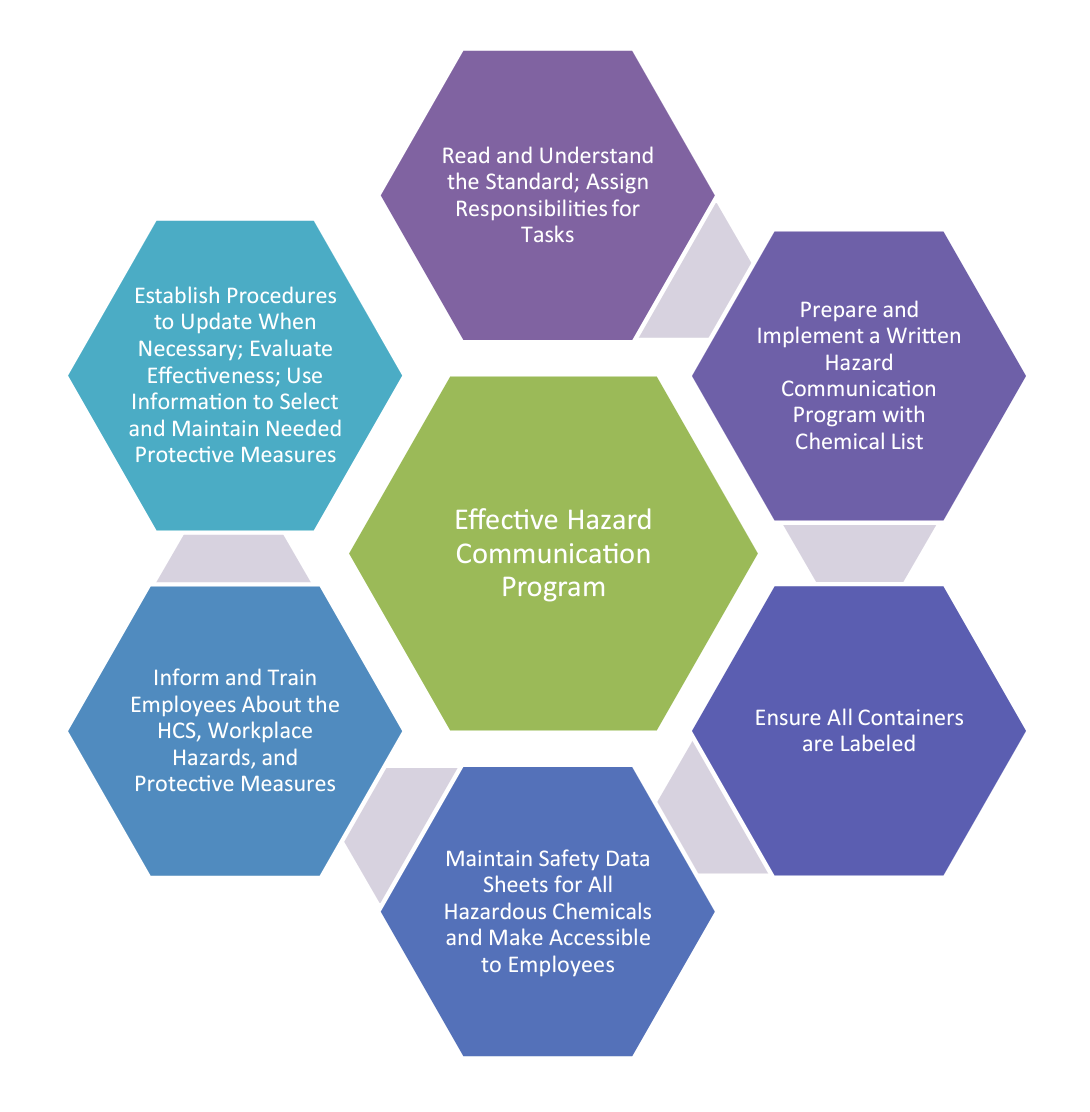 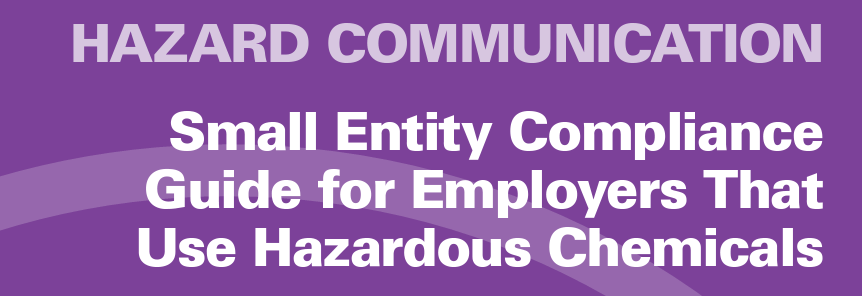 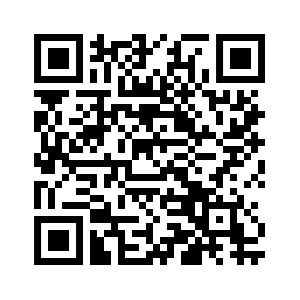 6 steps to Creating an effective HCS Program
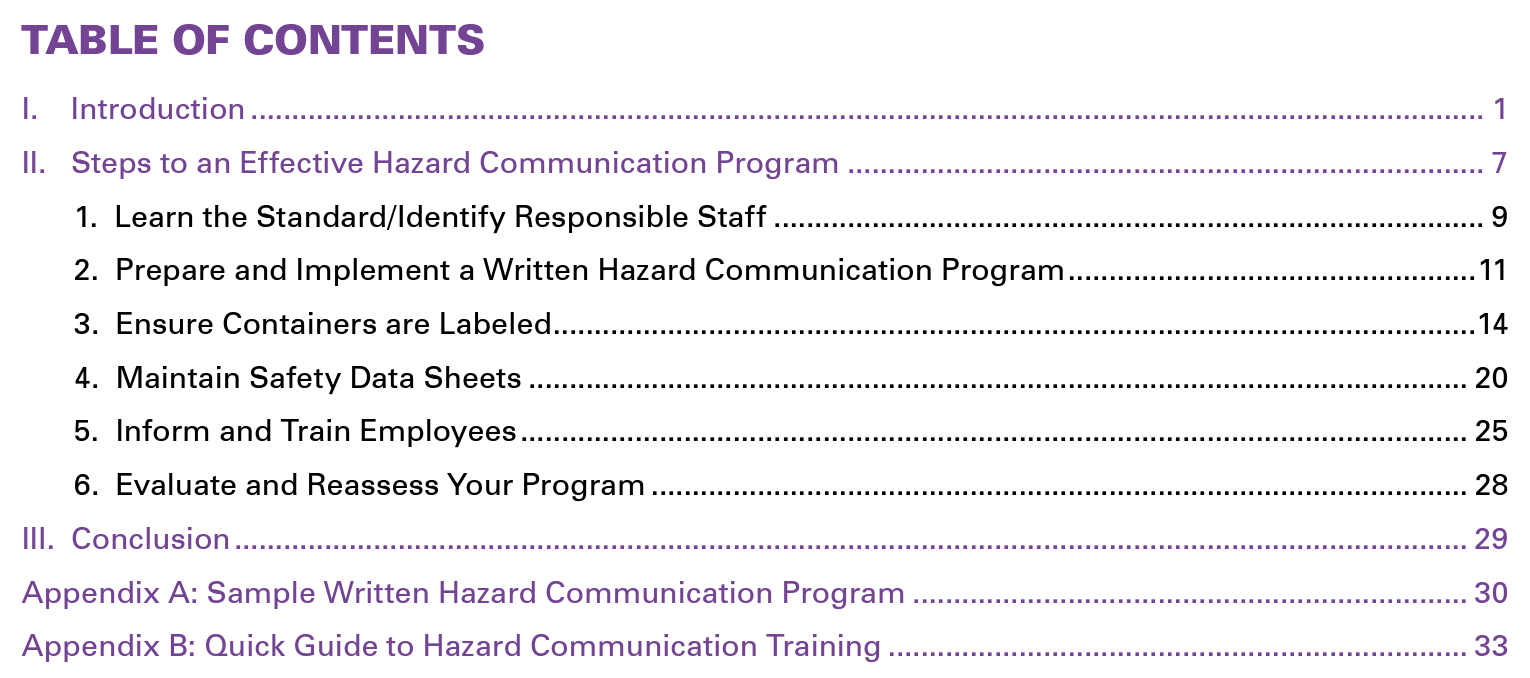 Creating an effective HCS Program
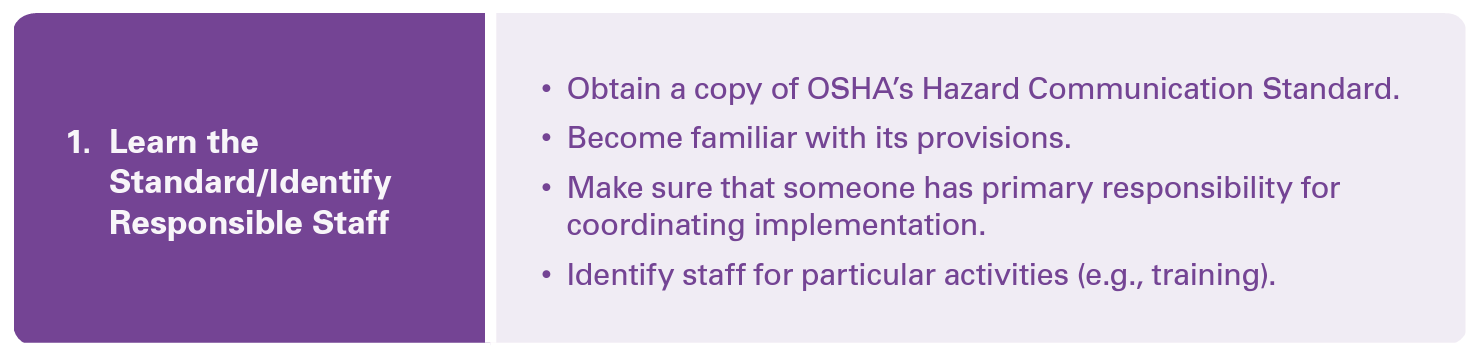 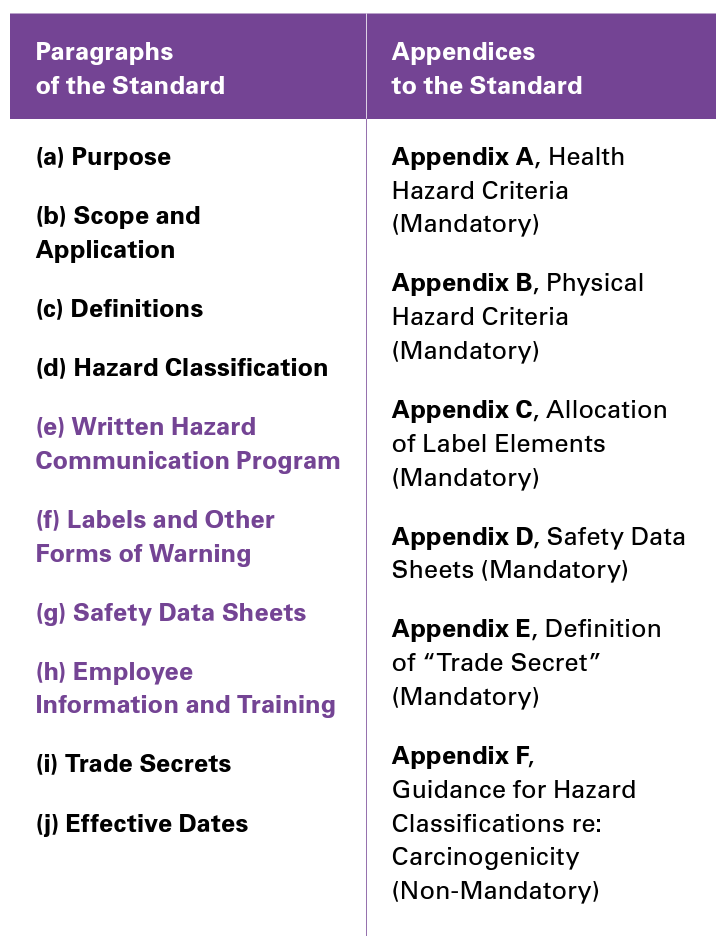 Organization of the Regulatory requirements for the hcs
Creating an effective HCS Program
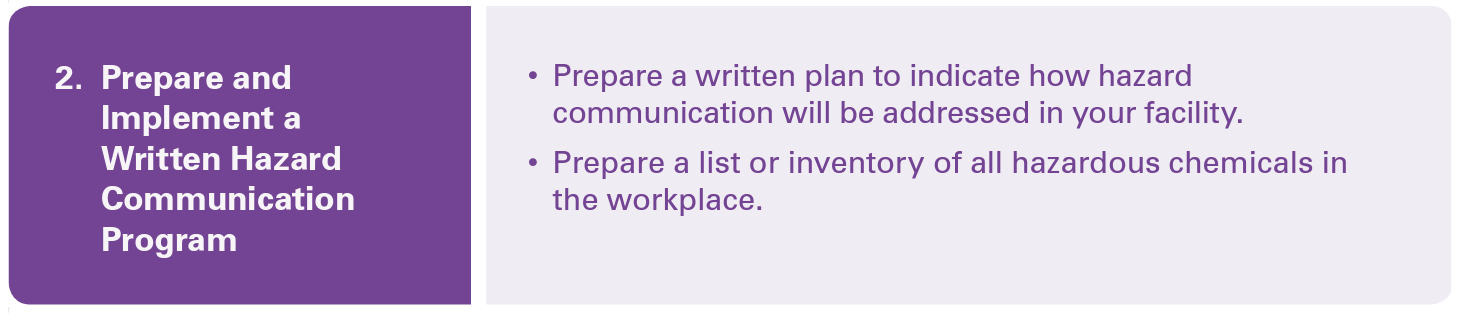 What policies are required?
Labels and Forms of Warning
Safety Data Sheets
Employee Information and Training
Including informing employees of hazards of non-routine tasks
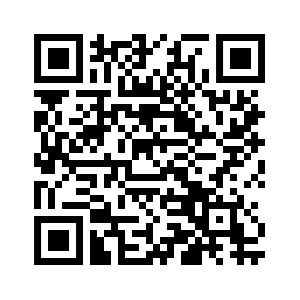 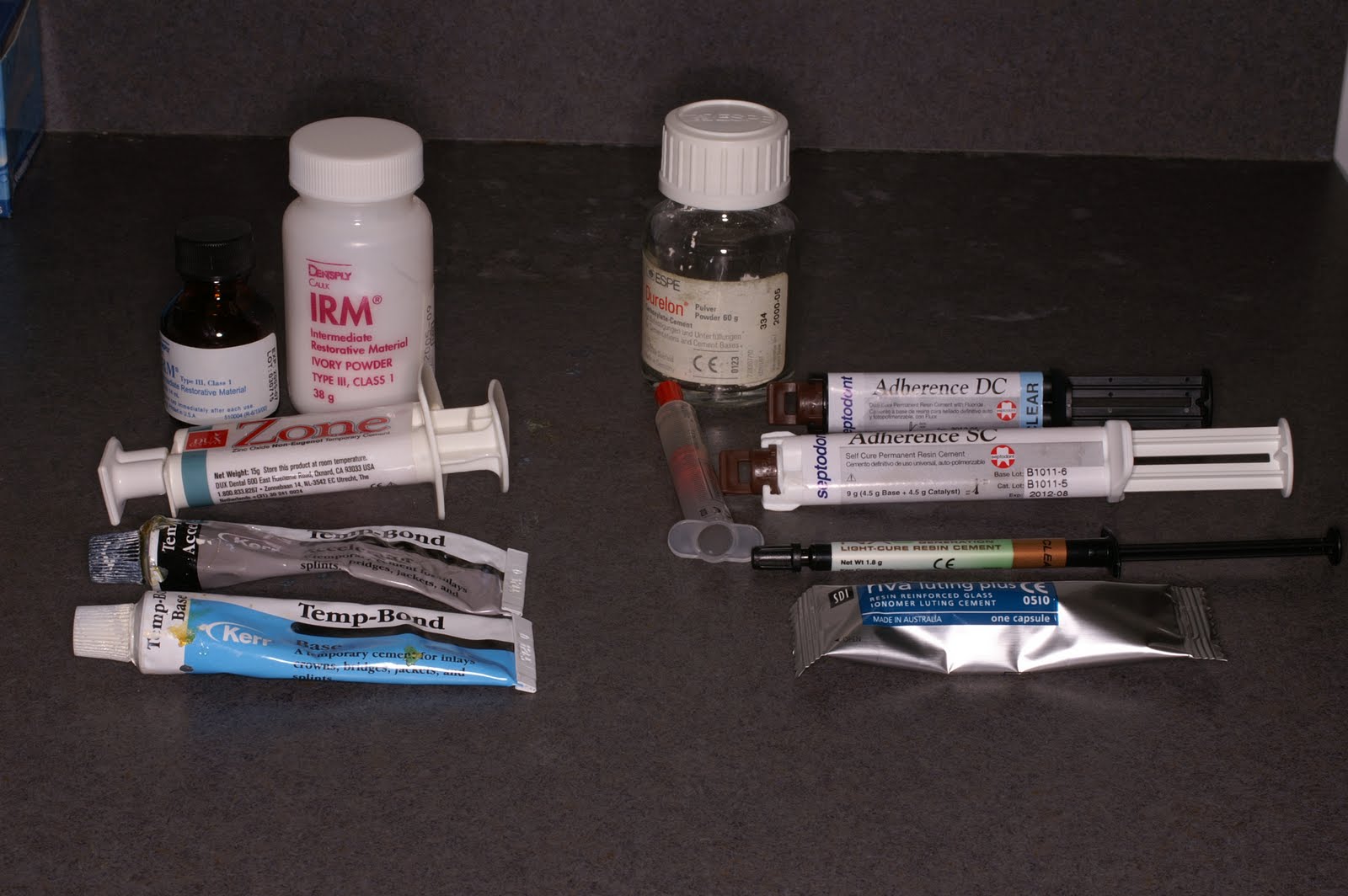 Chemical Inventory List
A comprehensive list of potentially hazardous chemicals found in the practice for which SDS sheets are required
Organized by product identifier (can match SDS sheets)
Helps manage inventory and SDS sheets
Think outside the box when identifying chemicals
This Photo by Unknown Author is licensed under CC BY-NC-ND
Creating an effective HCS Program
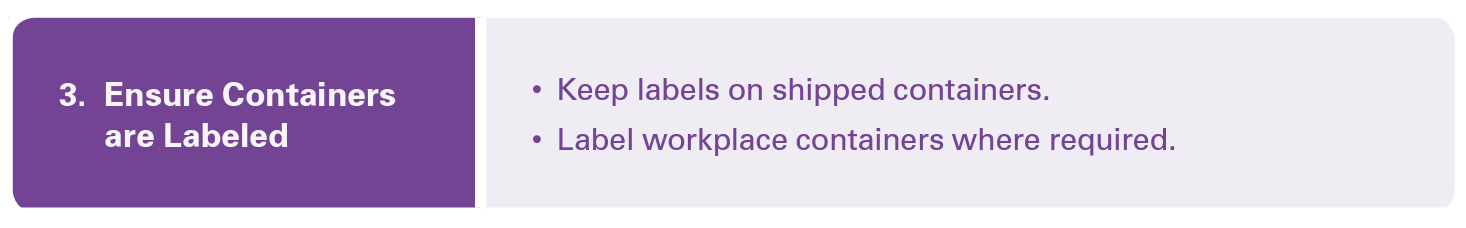 Labels communicate the hazard associated with a certain chemical
Labels must be on every container (manufacturer or secondary) that is being used
If a product is transferred to a secondary container for immediate use, it does not need a label
Label requirements
Product Identifier: Chemical, Common or Trade Name
Signal Word: Level of Severity
Danger, Warning
Hazard Statement: Describes the Nature of the Hazard
Harmful if Swallowed
Pictogram: Symbol for Specific Hazard Information
Precautionary Statement: Preventative Measures for Product
Do not eat drink or smoke while using this product
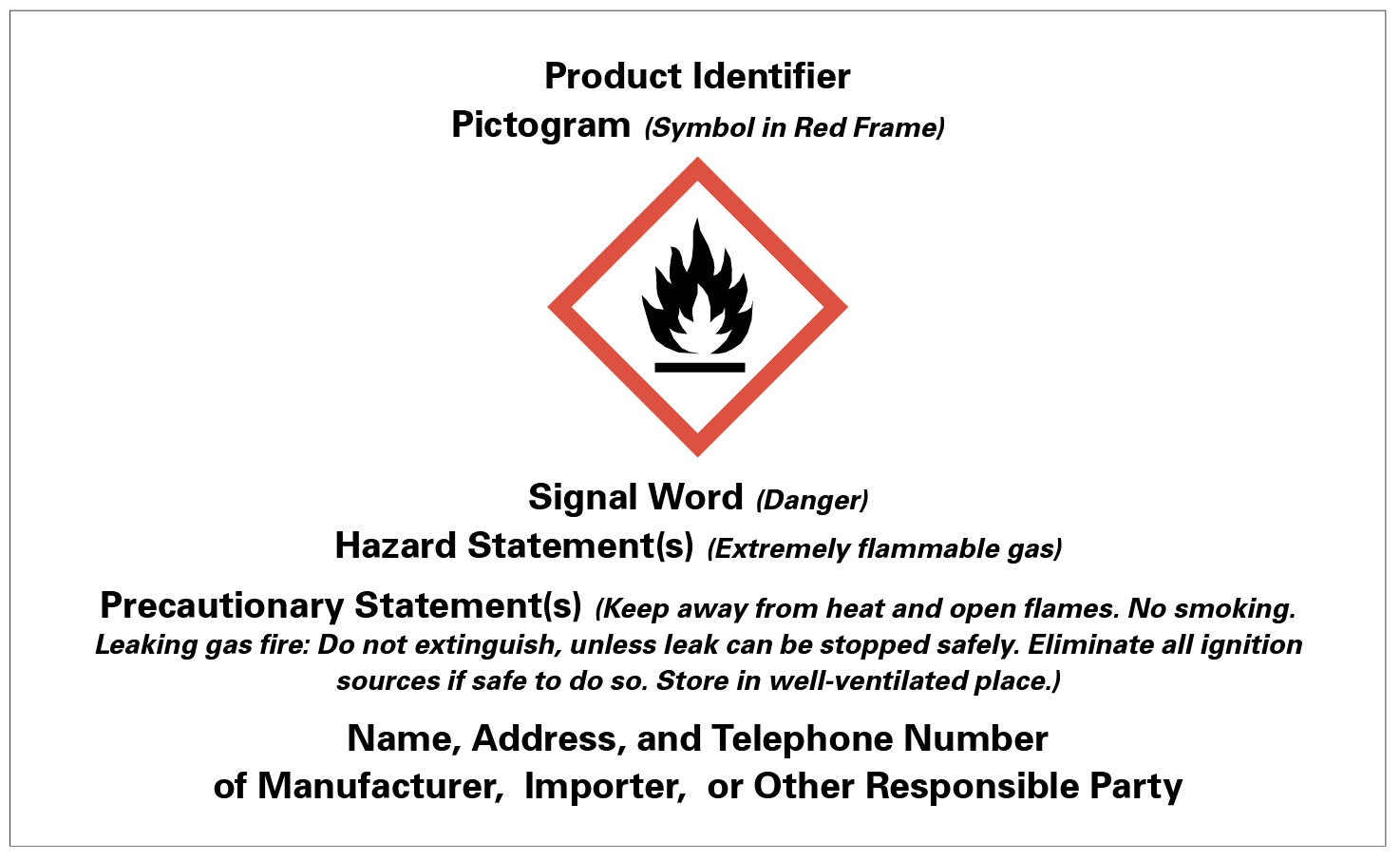 Manufacturer Label requirements
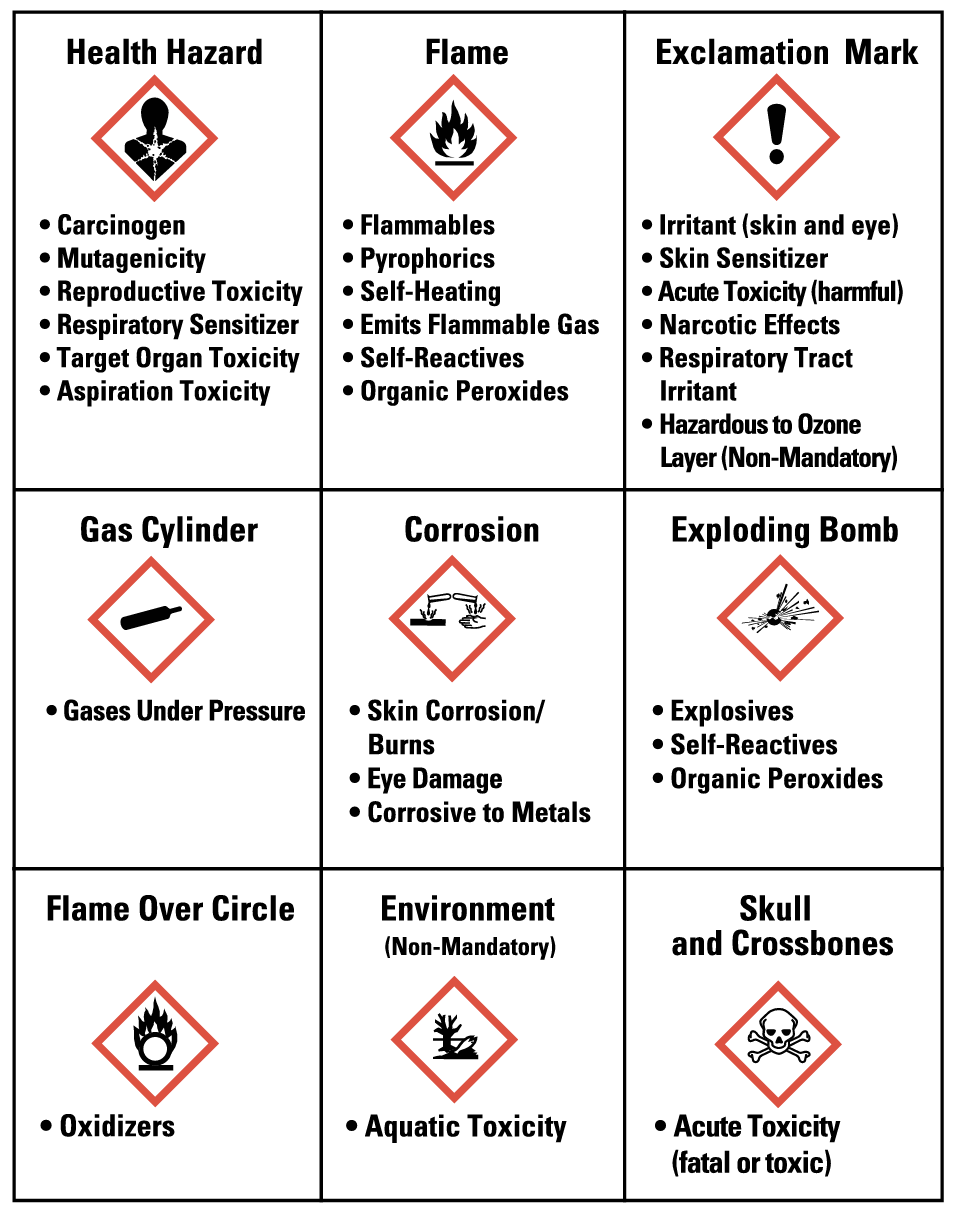 Pictograms
Label plan requirements
Creating an effective HCS Program
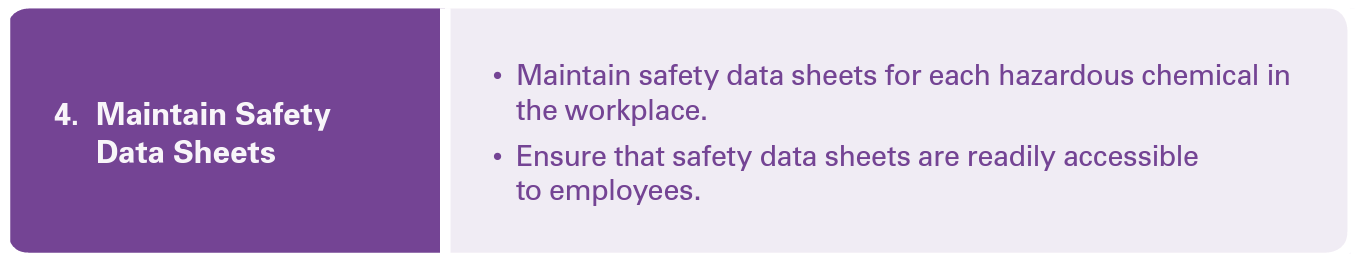 Detailed information on hazardous chemicals
Internationally standardized 16-section format
SDS requirements
Things to think about
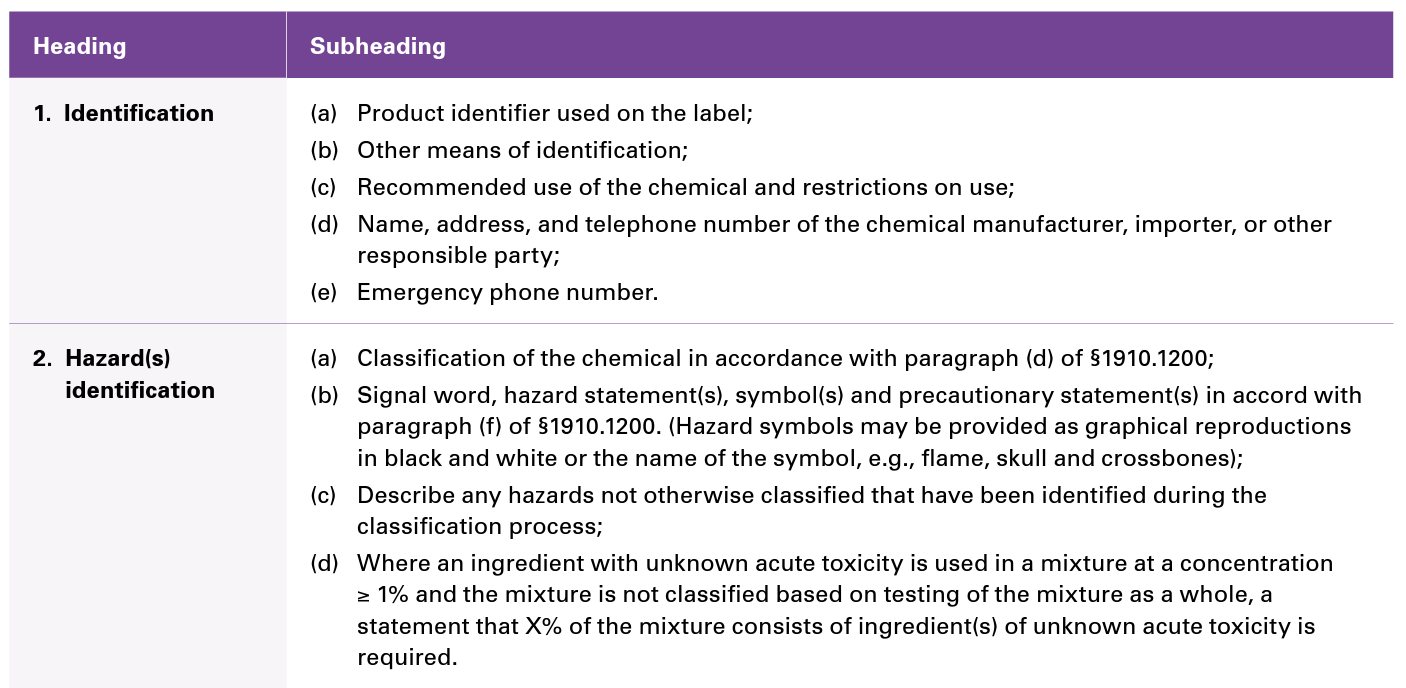 Minimum Information for SDS
Minimum Information for SDS
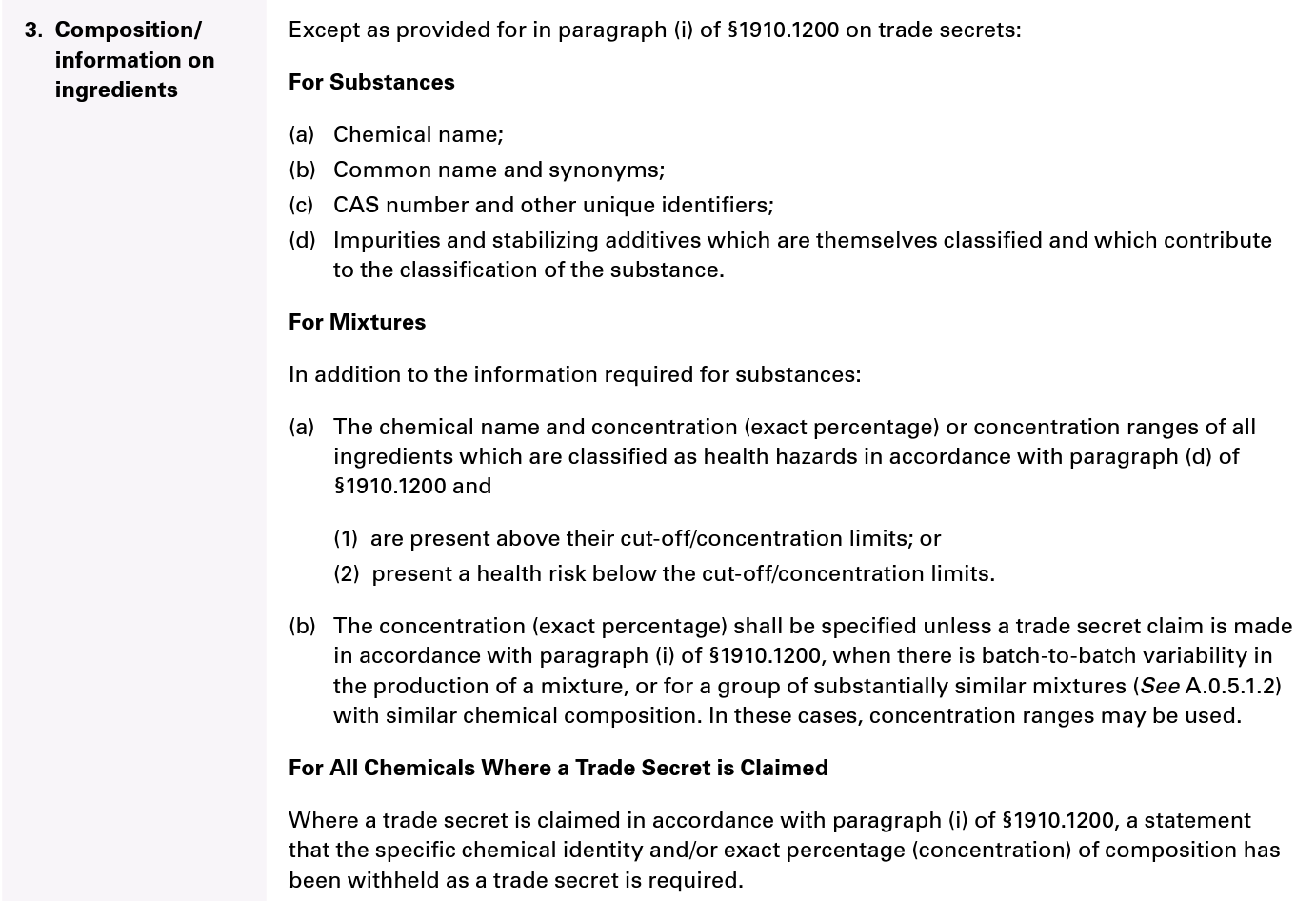 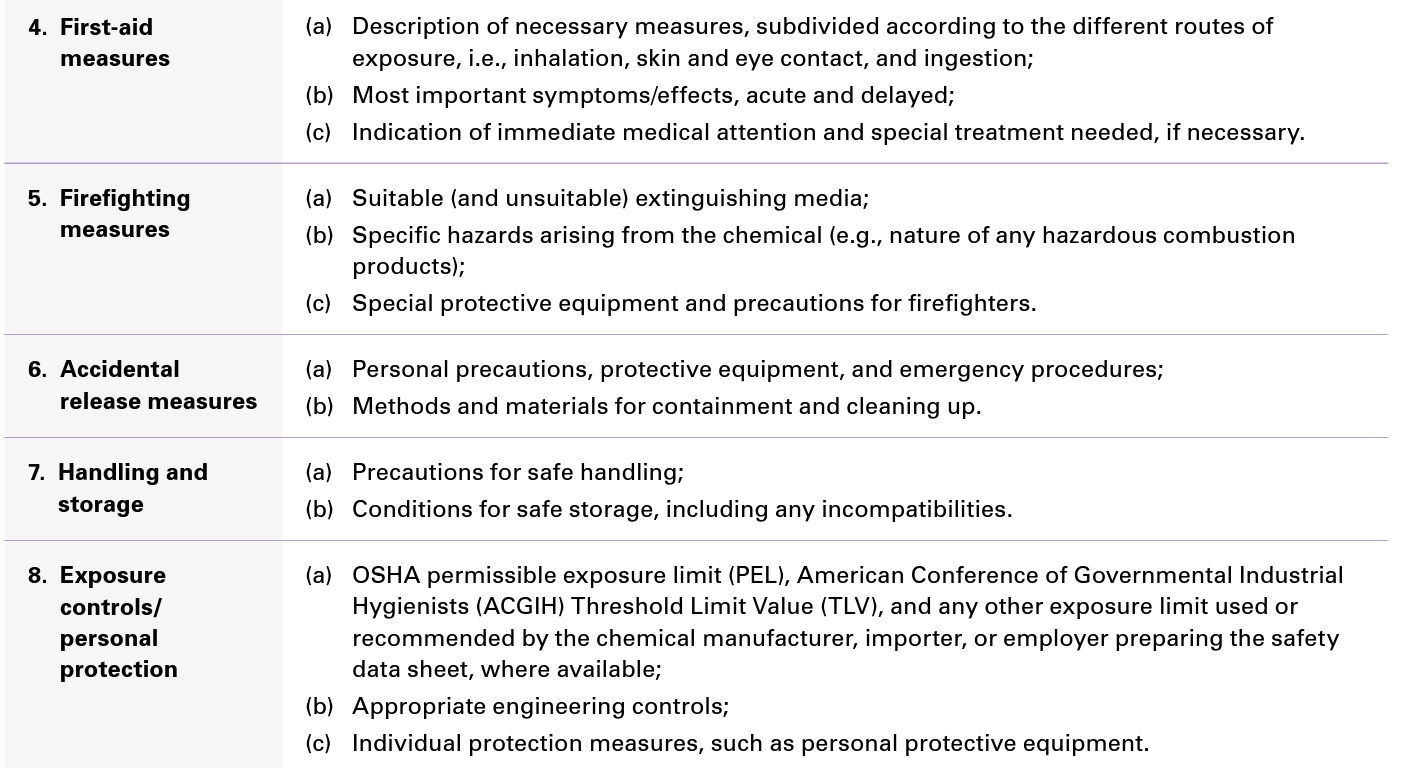 Minimum Information for SDS
Minimum Information for SDS
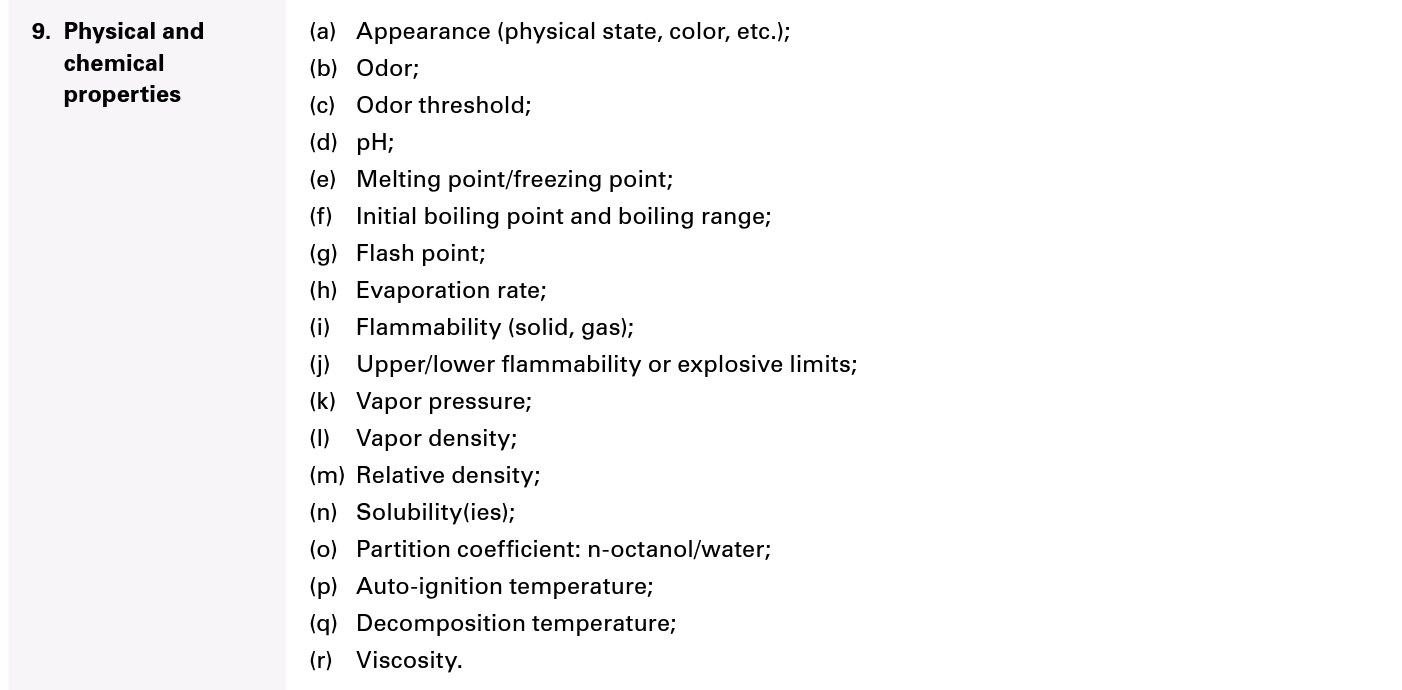 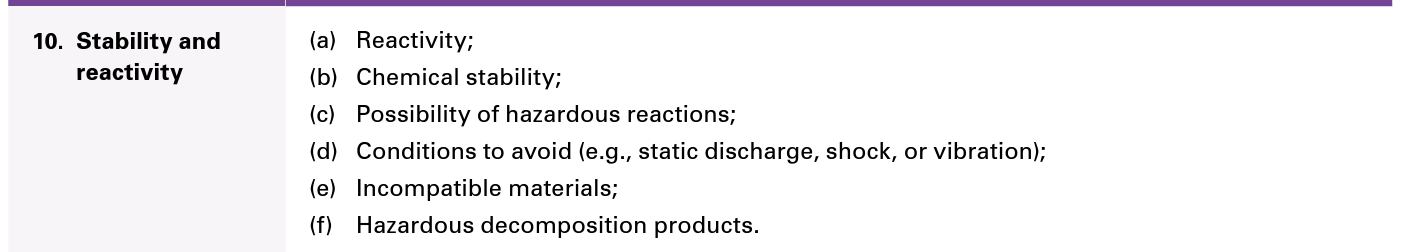 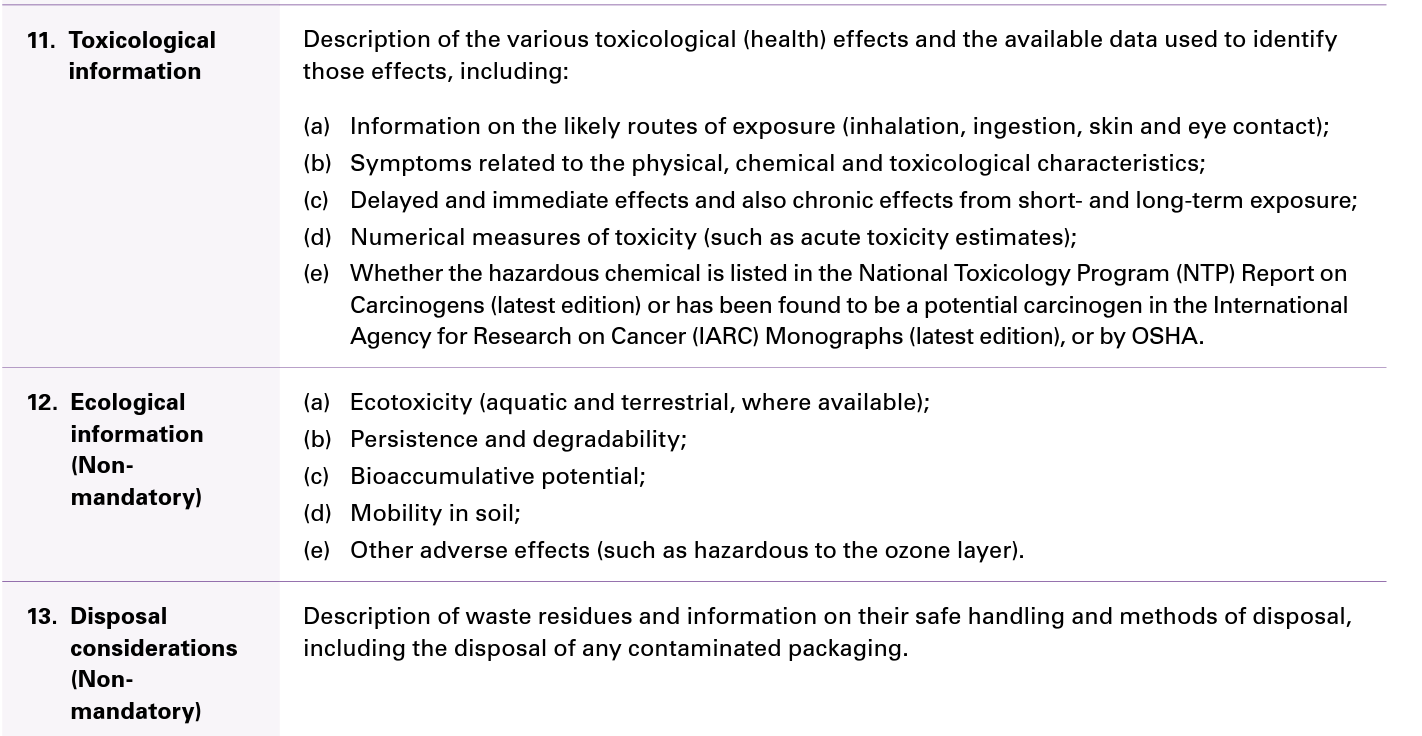 Minimum Information for SDS
Minimum Information for SDS
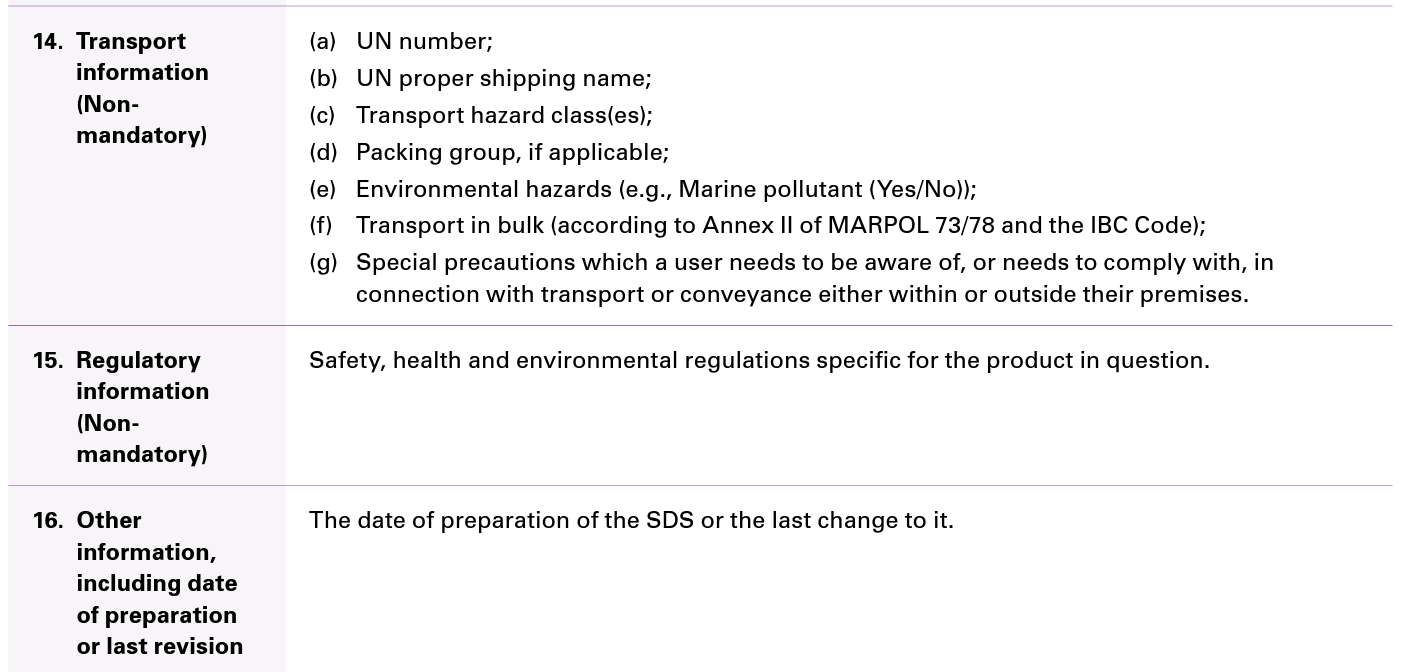 How long do you have to keep sds?
https://www.osha.gov/laws-regs/standardinterpretations/1987-10-01#:~:text=OSHA%20standard%2C%2029%20CFR%201910.1020,for%20at%20least%2030%20years.
Creating an effective HCS Program
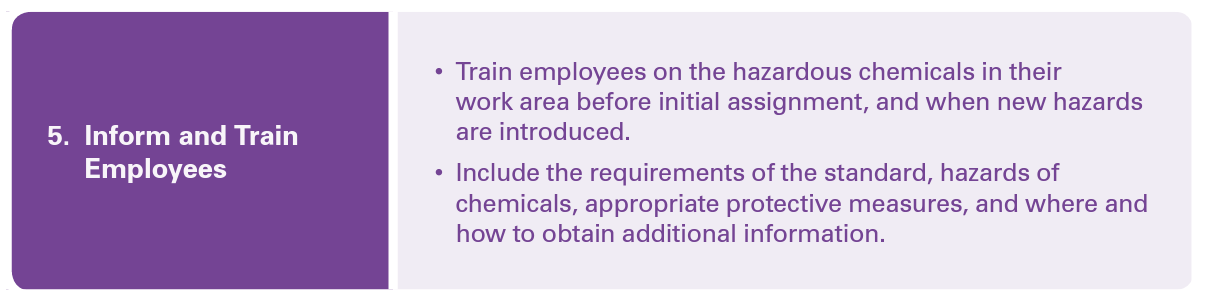 Training and education
Training and education cycle
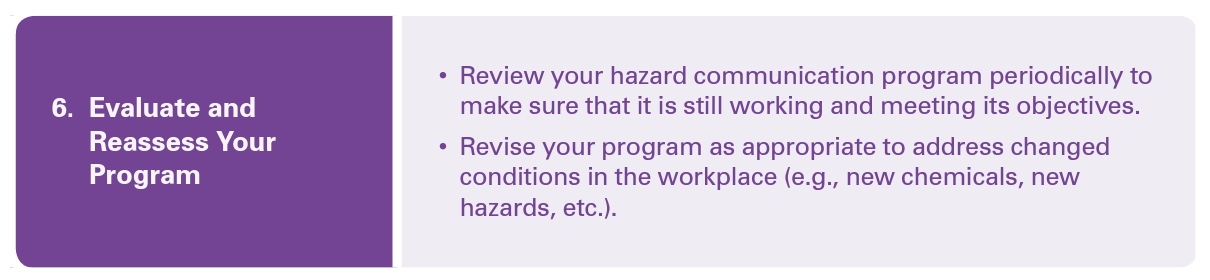 Creating an effective HCS Program
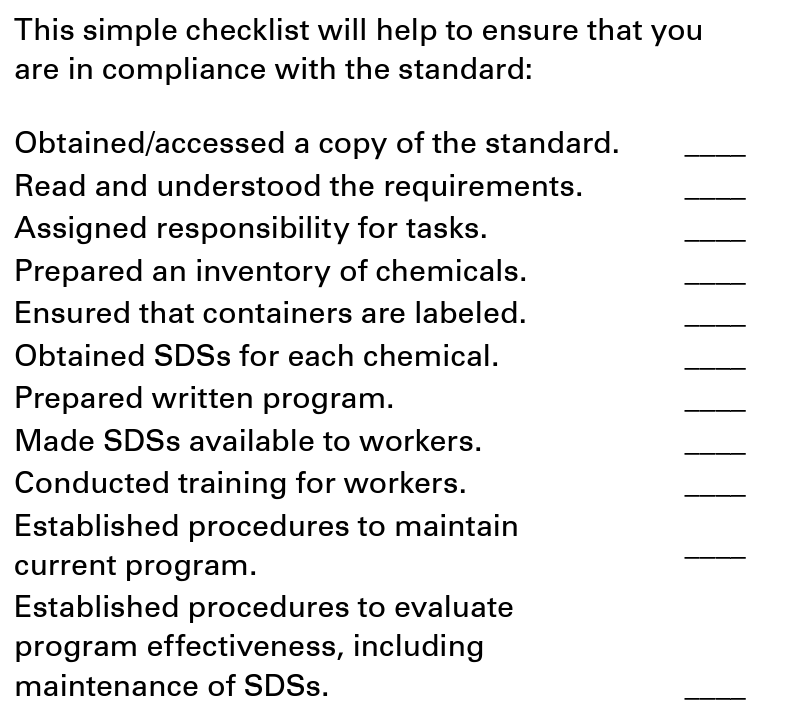 Hazard Communication StandardCompliance Checklist
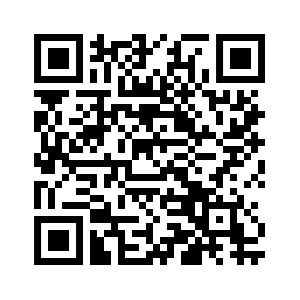 Break time
STREAM EDUCATION AND CONSULTING, LLC
OSHA Respiratory protection standard
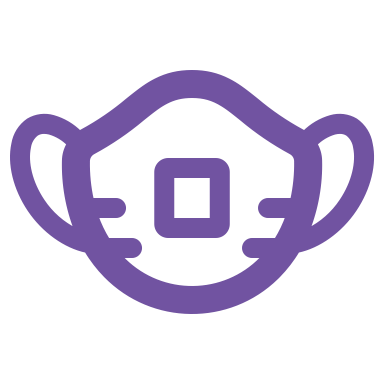 STREAM EDUCATION AND CONSULTING, LLC
Standard 1910.134
95
Why is respiratory protection important in dentistry?
Aerosols vs. Droplets
https://www.cdc.gov/infectioncontrol/spread/index.html
[Speaker Notes: Facilitator Notes: 
Review the concept that aerosols are different that droplets in healthcare.

Sample Script: 
Let’s talk about the differences between aerosols and droplets. First is the size. Aerosols are approximately 5 micrometers or smaller in size and can remain in the environment for long periods of time. Droplets are approximately 10 micrometers or larger and travel short distances. 
 
Both aerosols and droplets are created and spread when a patient coughs, talks, sneezes, or during dental procedures that create aerosols, droplets, spray, or splatter. Illnesses such as COVID-19, chickenpox, measles, tuberculosis, RSV, and influenza can spread through the air or through contact with infected respiratory secretions and saliva.
 
 
References
Precautions | Appendix A | Isolation Precautions | Guidelines Library | Infection Control | CDC
Precautions, Bloodborne, Contact, and Droplet - StatPearls - NCBI Bookshelf (nih.gov)
PowerPoint Presentation (nationalacademies.org)
Measles - Medical Information | Occupational Safety and Health Administration (osha.gov)]
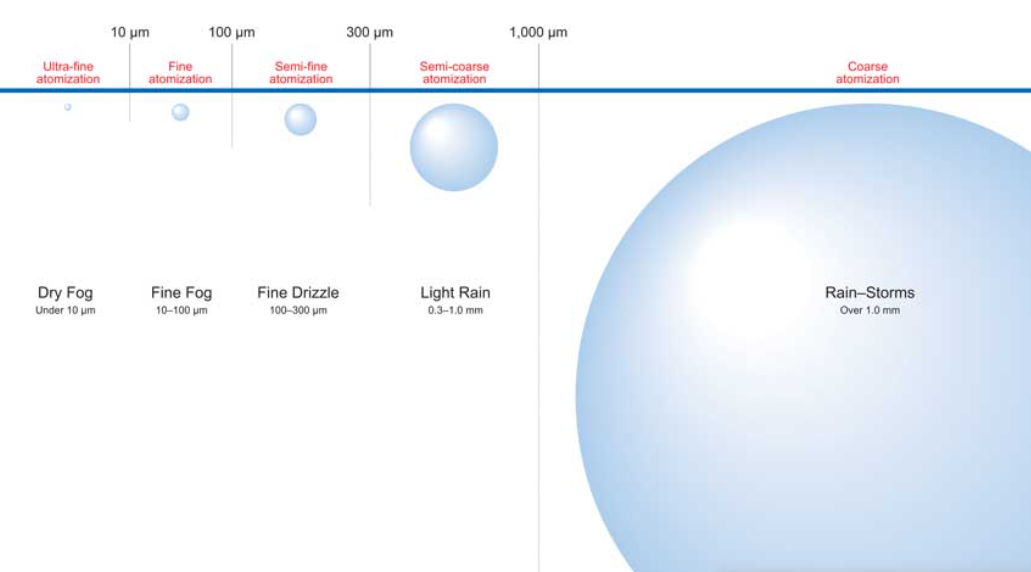 https://www.ikeuchi.eu/news/measurement-of-droplet-size/
Aerosols vs. Droplets
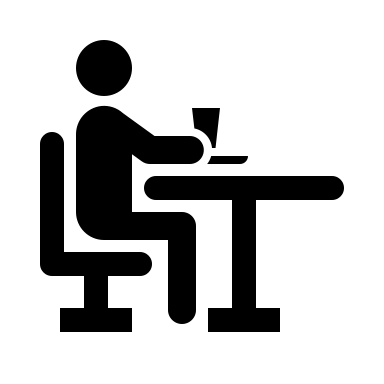 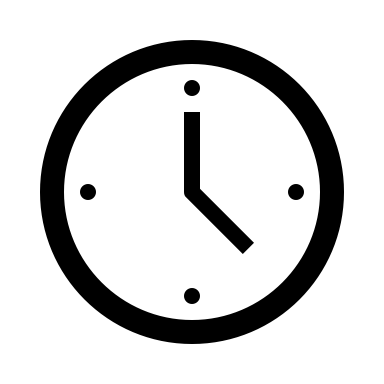 12 feet
6 feet
18 feet
[Speaker Notes: Facilitator Notes: 
Visual on the difference of droplets and aerosols.

Sample Script: 
Now that we have a better idea of the size differences between aerosols and droplets, let us look at how far the particles can potentially travel. Again, the distances are approximations and can vary based on several factors, such as air temperature and current, and the size, shape and density of the aerosol and droplet particle.
 
As we can see, droplets are larger and heavier than aerosols and fall to the ground in seconds. In contrast, the travel distance of aerosol particle is greater and can stay airborne for minutes, hours, or days.
 
 
References
PowerPoint Presentation (nationalacademies.org)
How Infections Spread | Infection Control | CDC]
Why is dentistry different?
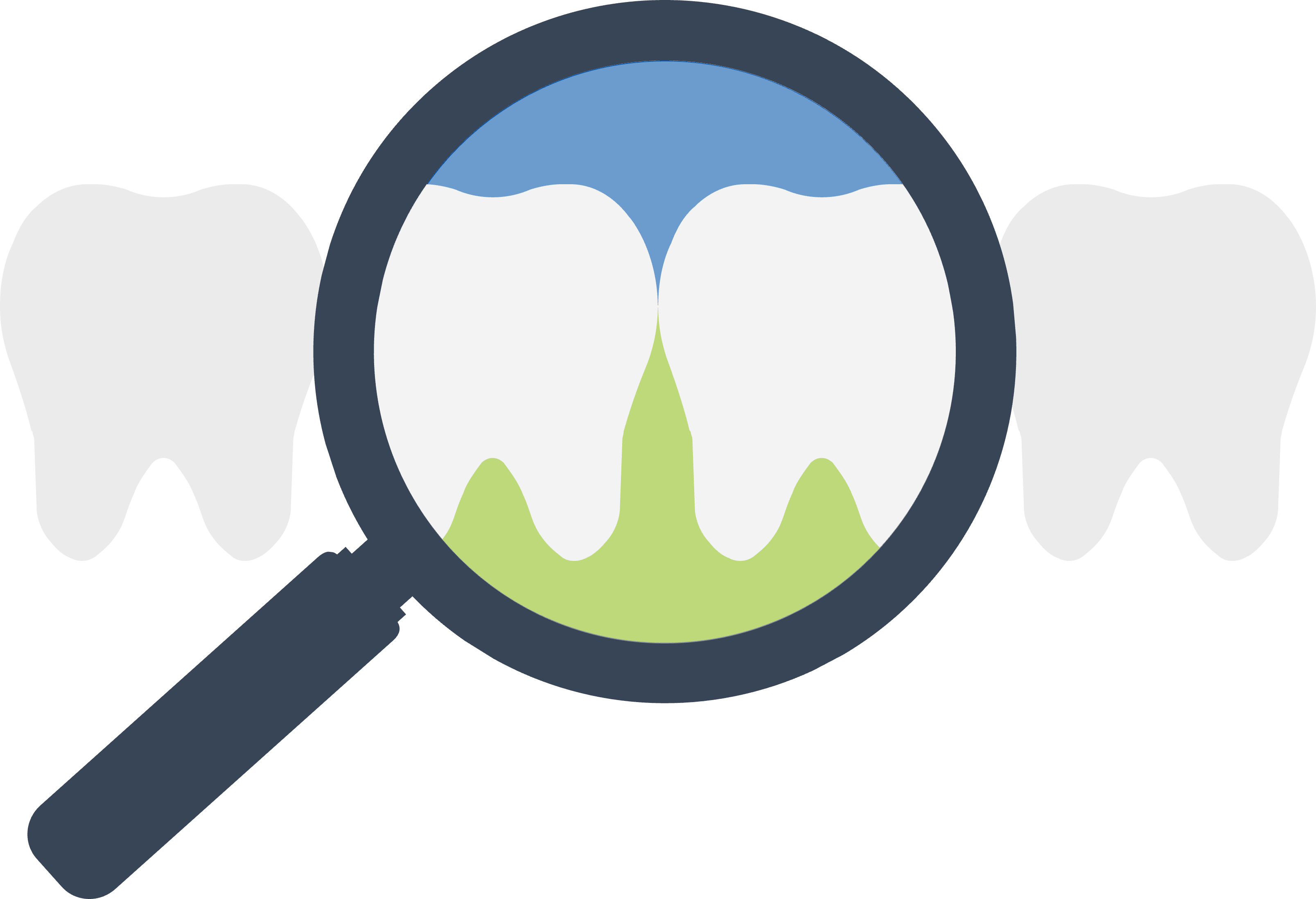 Many dental operative and preventative procedures require the use of equipment that produce aerosols and droplets.
[Speaker Notes: Facilitator Notes: 
Unlike other healthcare settings, a lot of procedures in dentistry create droplets and aerosols.
Procedures in both preventative and operative areas are known to create aerosols.

Sample Script: 
Unlike other healthcare settings, many dental preventative and operative procedures create droplets and aerosols.\

What procedures do you think would produce aerosols and droplets?]
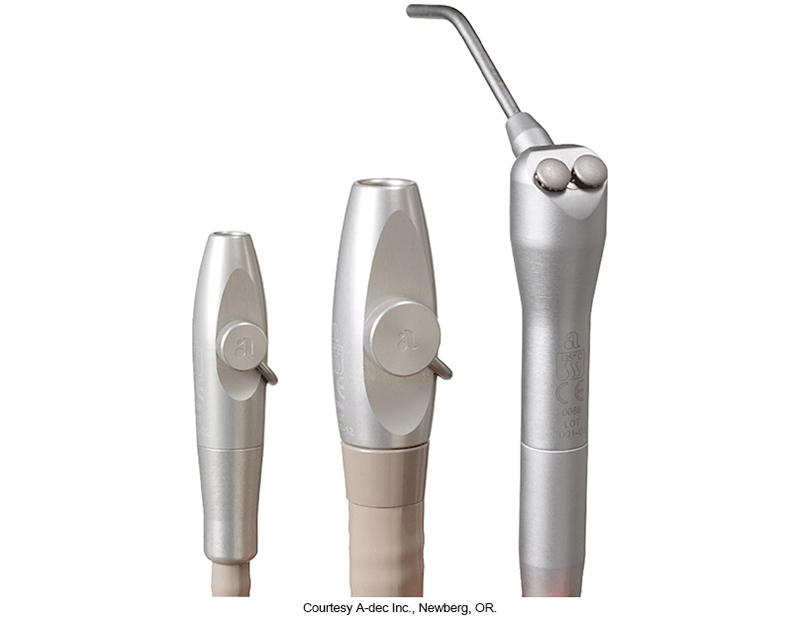 Commonly used equipment known to create aerosols in operative procedures include high-speed dental handpieces and air/water syringes
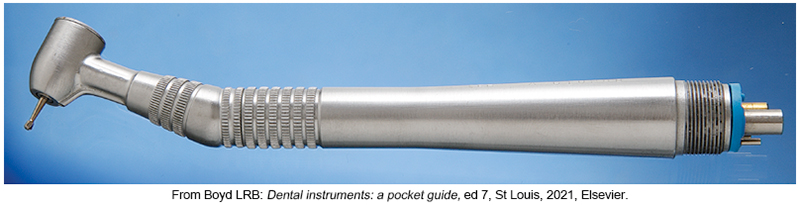 https://www.cdc.gov/coronavirus/2019-ncov/hcp/infection-control-recommendations.html
Aerosol Generating Procedures (AGP): Operative
[Speaker Notes: Facilitator Notes: 
There isn’t a list of procedures that are considered aerosol generating.
Instead, the CDC defines AGPs using common equipment in dentistry that is known to produce aerosols.
Operative equipment that is known to generate aerosols are handpieces and air/ water syringes.

Sample Script
Let us turn our attention to elements or actions that create aerosols during dental operative procedures. The CDC does not provide a list of aerosol-generating procedures, or AGPs, for dental operative procedures; however, the CDC identifies AGPs associated with commonly used dental equipment known to create aerosols, such as high-speed dental handpieces, and air/water syringes.
 
References
Infection Control: Severe acute respiratory syndrome coronavirus 2 (SARS-CoV-2) | CDC
Infection Prevention and Control Practices of Dental Hygienists in the United States During the COVID-19 Pandemic: A longitudinal study | Journal of Dental Hygiene (adha.org)]
Commonly used equipment known to create aerosols in preventative procedures include ultrasonic scalers, air polishers, and air abrasion machines
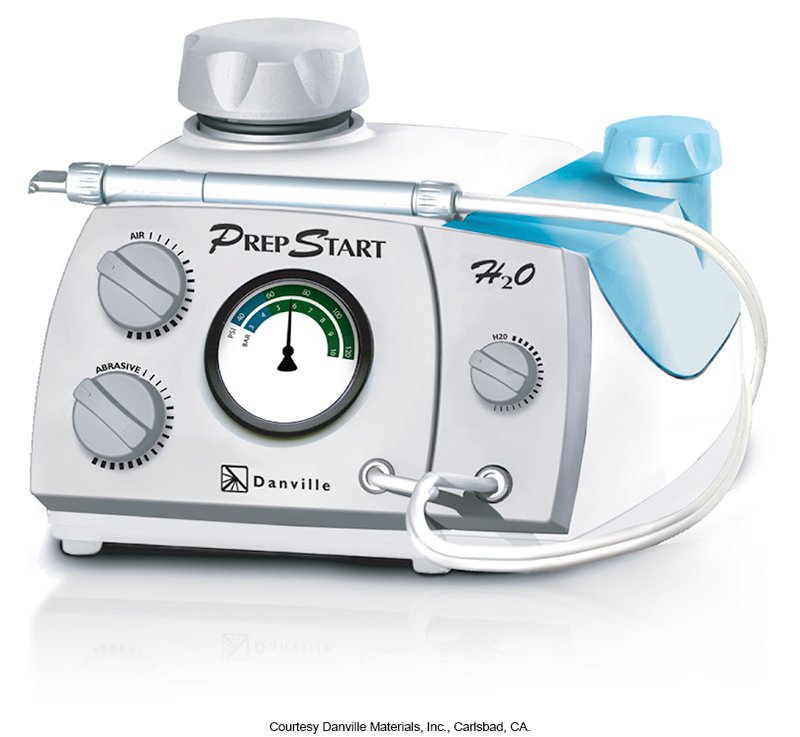 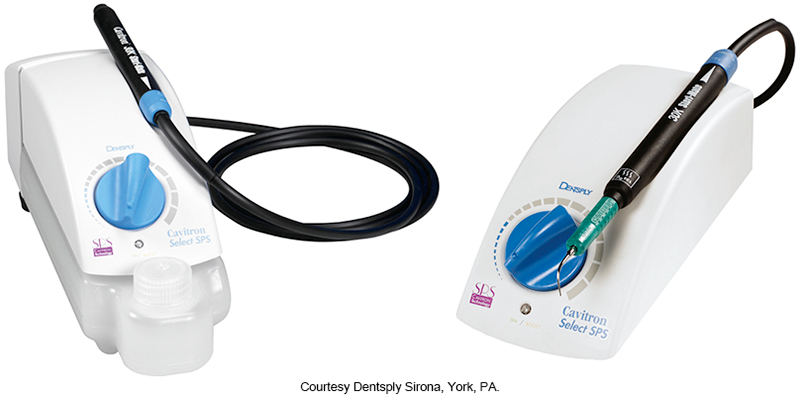 https://www.cdc.gov/coronavirus/2019-ncov/hcp/infection-control-recommendations.html
Aerosol Generating Procedures (AGP): Preventative
[Speaker Notes: Facilitator Notes: 
Preventative procedures use specialized equipment that is different than operative equipment
Ultrasonic scalers, air polishers and air abrasion machines are equipment that are known to generate aerosols.

Sample Script
Like dental operative procedures, the CDC does not provide a list of AGPs for dental preventative procedures; however, the CDC identifies AGPs for commonly used dental equipment known to create aerosols during preventive procedures such as ultrasonic scalers, air polishers, and air abrasion machines.
 
References
Infection Control: Severe acute respiratory syndrome coronavirus 2 (SARS-CoV-2) | CDC
Infection Prevention and Control Practices of Dental Hygienists in the United States During the COVID-19 Pandemic: A longitudinal study | Journal of Dental Hygiene (adha.org)]
What’s required?
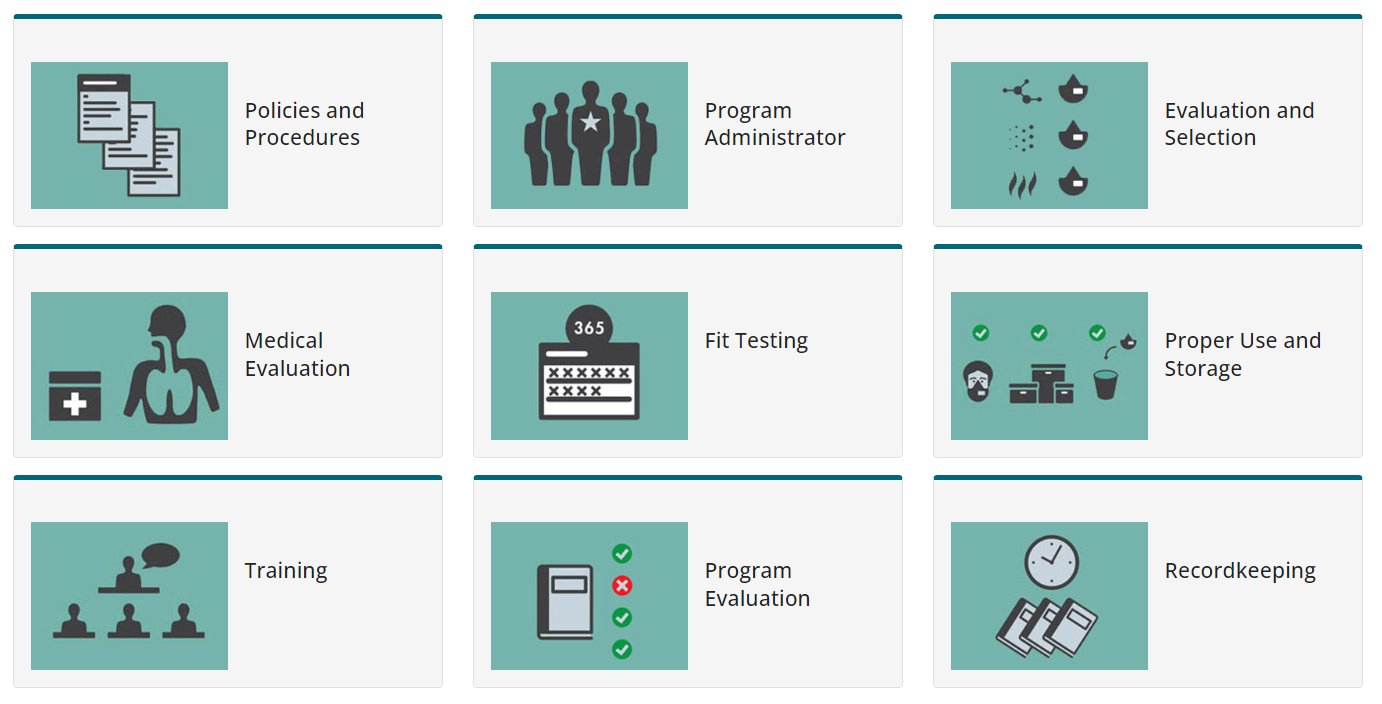 OSHA Respiratory Protection program
https://www.cdc.gov/niosh/npptl/hospresptoolkit/default.html
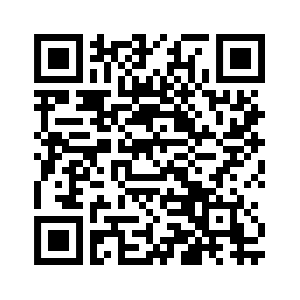 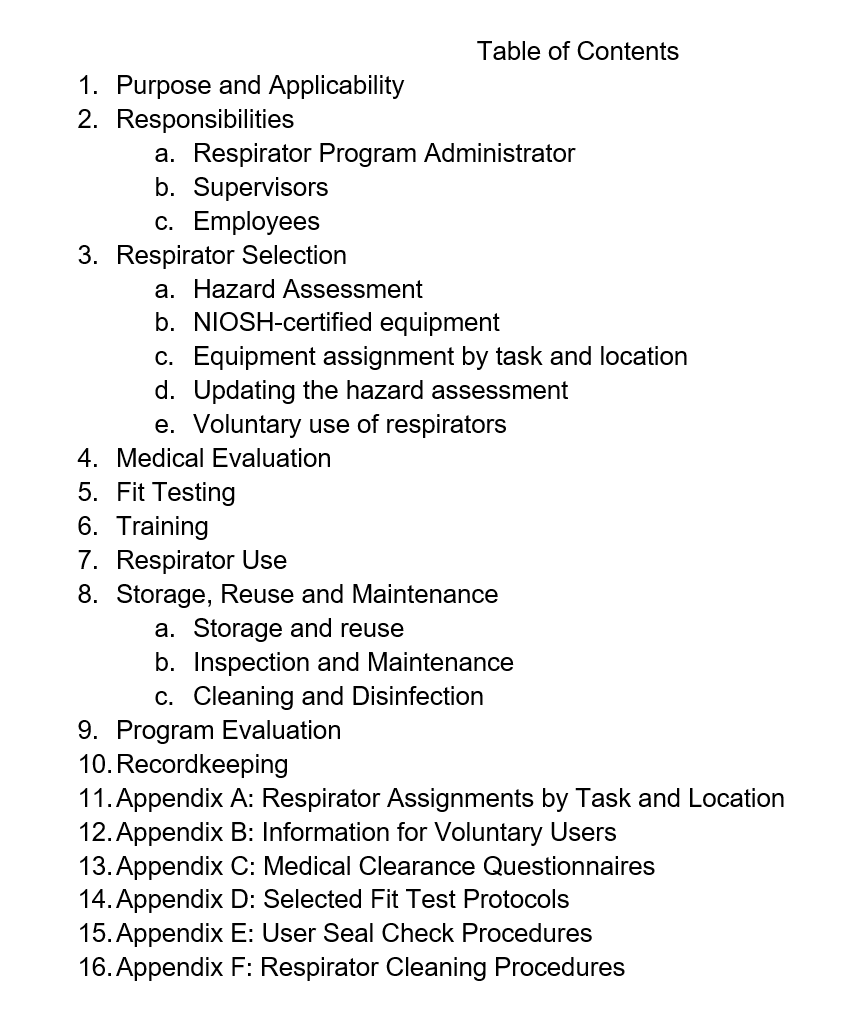 Respiratory Protection Program
Employers must develop a Written Respiratory Protection Program (OSHA Policy)
Respirator Program administrator
Hazard Assessment
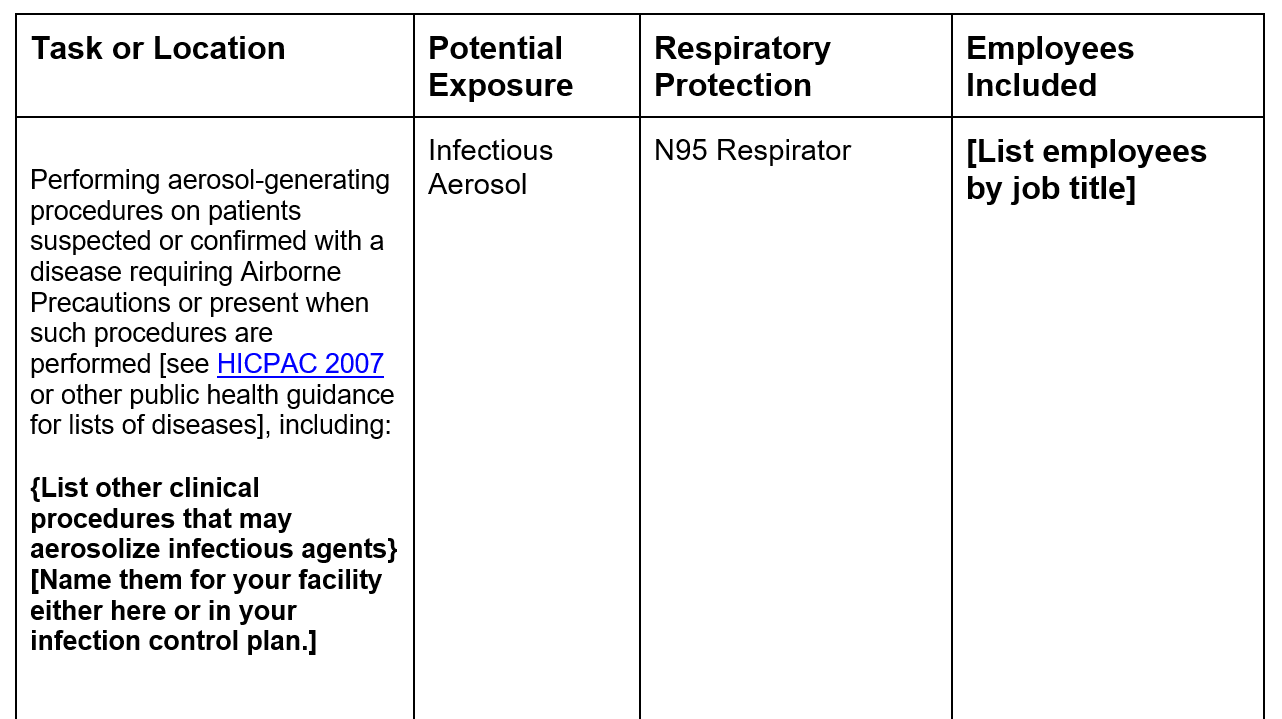 Hazard (Risk) assessment must: 
Identify potential hazards
Determine potential exposure risk levels for all tasks performed for all staff
the employer can always choose to select a higher level of respiratory protection than the minimum
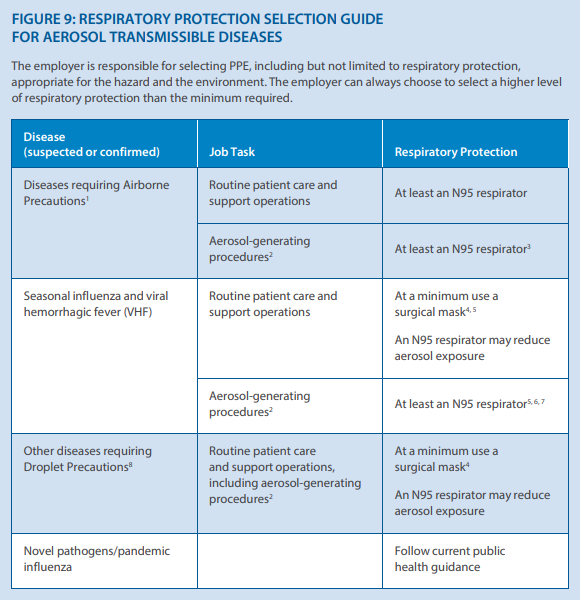 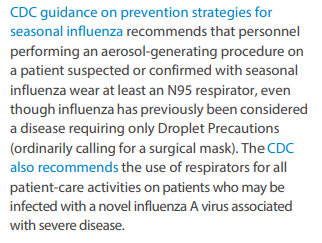 Respirator selection
Filtering Facepiece Respirators
Elastomeric Half Face Respirators
Elastomeric Full-Face Respirators
Powered Air Purifying Respirators
https://www.cdc.gov/coronavirus/2019-ncov/hcp/elastomeric-respirators-strategy/respiratory-protection.html
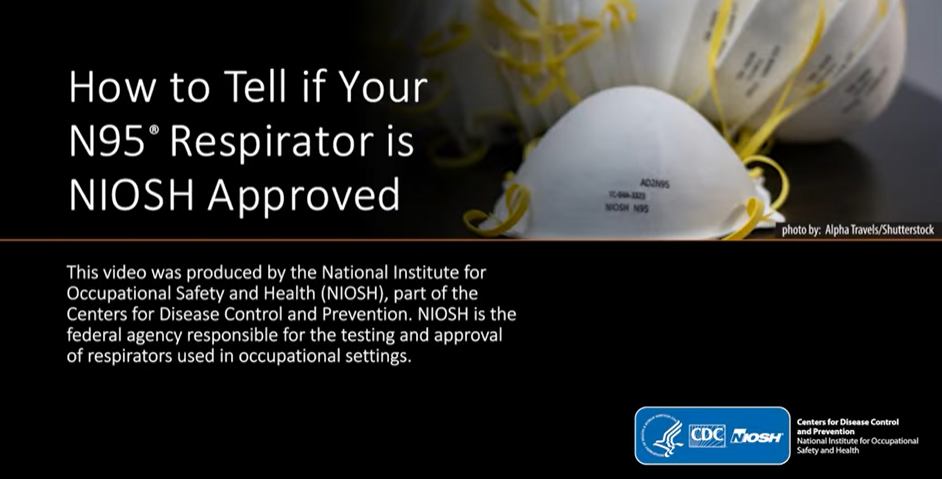 https://www.cdc.gov/niosh/docs/video/2023-120/
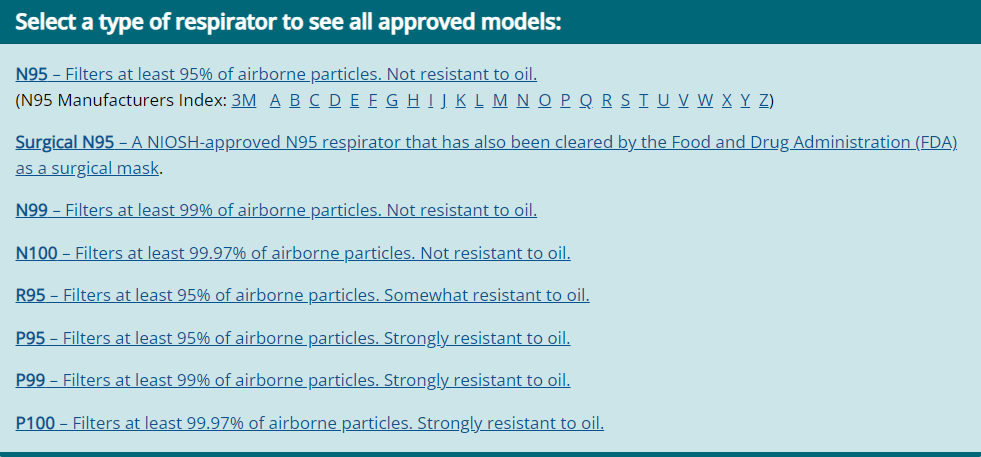 https://www.cdc.gov/niosh/npptl/topics/respirators/disp_part/default.html
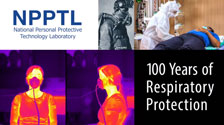 What is niosh?
Respirator Use Policies
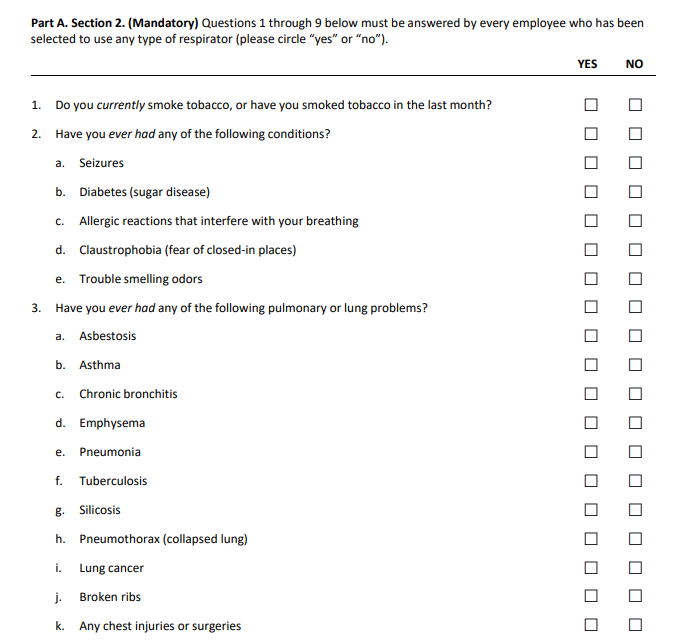 Medical clearance must happen prior to assigning any employees to work in an area where respirators are required
Medical questionnaire must be filled out by every employee that is assigned to work in an area where a respirator is required
Medical evaluations must be performed by a physician
Medical Evaluation
Medical evaluation considerations
Medical evaluation option for small practices:3M Online respirator medical evaluation
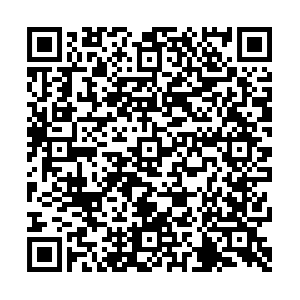 https://www.3m.com/3M/en_US/respiratory-protection-us/support/center-for-respiratory-protection/medical-evaluation/osha-respirator-questionnaire/online-evaluations/
Initial Fit Testing
Types of Fit Testing
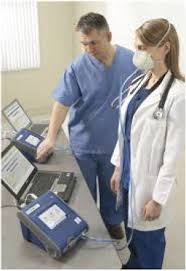 Quantitative: 
Utilizes a machine 
that either creates an 
aerosol within a chamber 
and measures the volume
respired or measures the 
volume of condensation in the respirator to evaluate fit
Outputs an Overall Fit Factor (OFF) value to determine the fit of the respirator
Qualitative:
Utilizes a chemical to measure the fit of a respirator
Employee wears a hood and is asked if they can smell or taste the chemical
The test is performed without a respirator to determine a threshold level and then with a respirator to determine the fit and seal of the respirator
https://www.osha.gov/laws-regs/regulations/standardnumber/1910/1910.134AppA
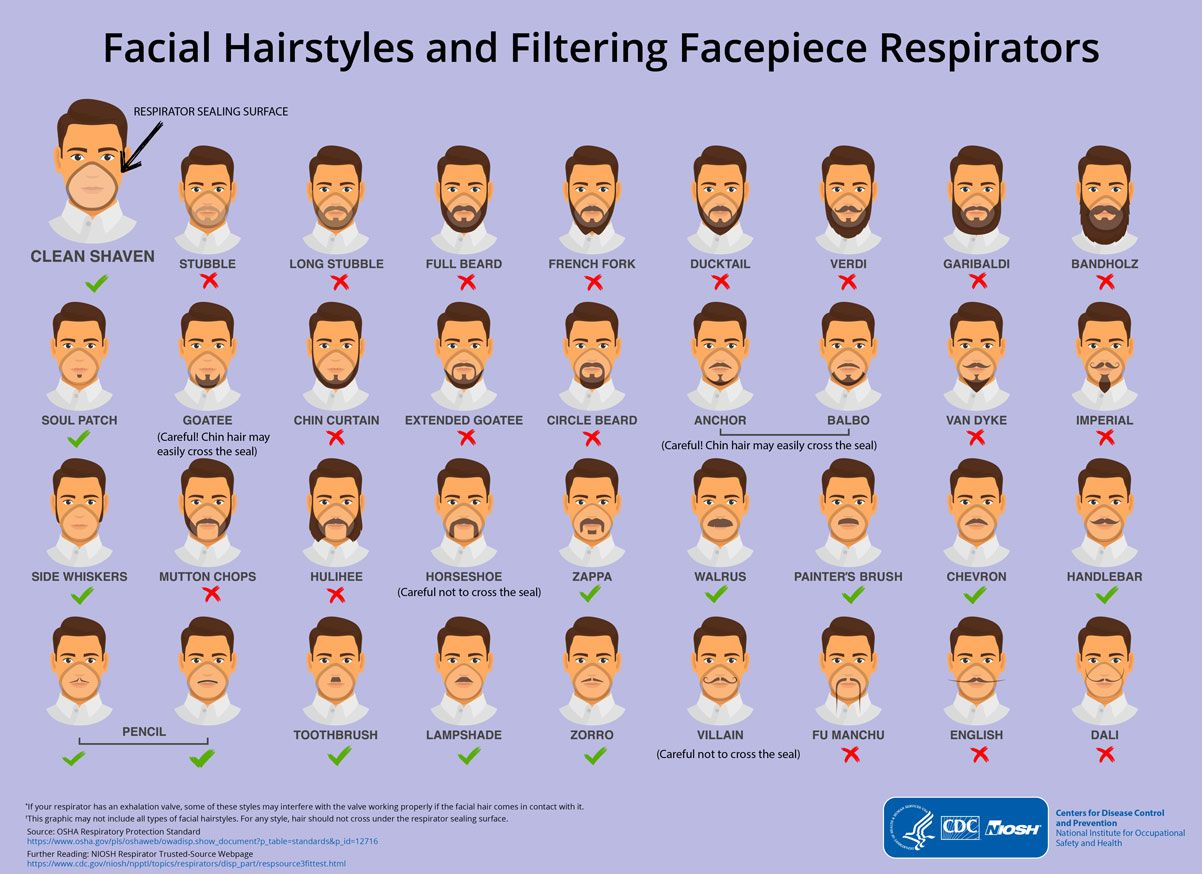 https://blogs.cdc.gov/niosh-science-blog/2017/11/02/noshave/
Additional Fit Testing considerations
Training
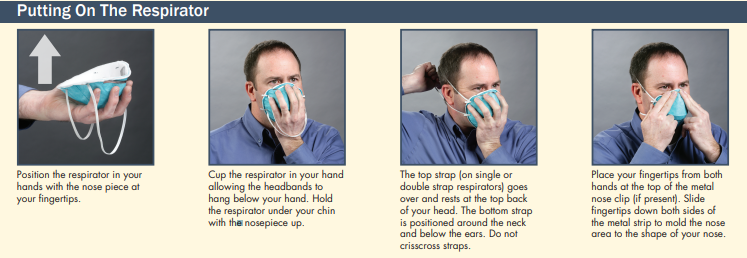 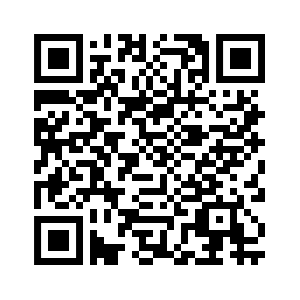 Donning a respirator
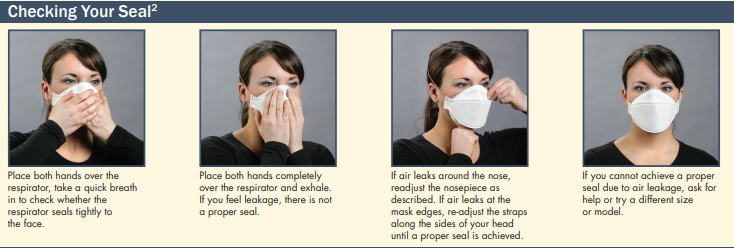 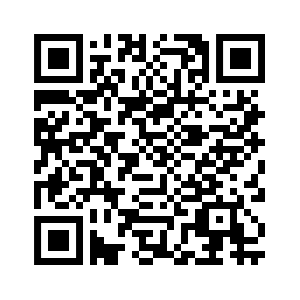 User Seal check
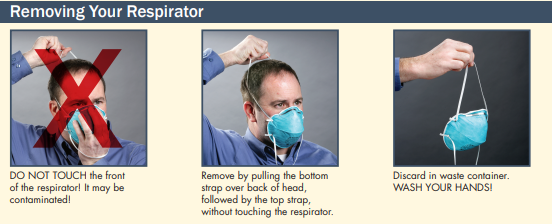 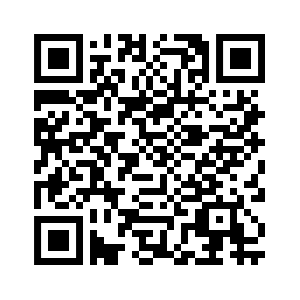 Doffing respirator
Record keeping
Program Evaluation
High risk areas in dentistry
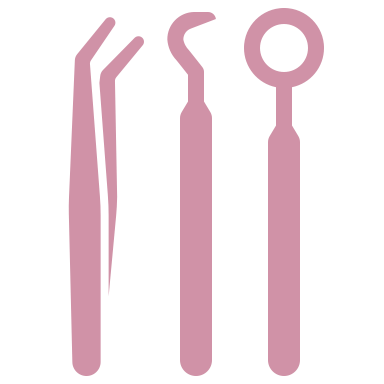 STREAM EDUCATION AND CONSULTING, LLC
128
Are these high risk areas included in osha requirements?
STREAM EDUCATION AND CONSULTING, LLC
Environmental Cleaning and Disinfection
This Photo by Unknown Author is licensed under CC BY
Surface Disinfectants
EPA Registration
List B: EPA Registered Tuberculocide Products Effective Against Mycobacterium tuberculosis
List E: EPA’s Registered Antimicrobial Products Effective Against Mycobacterium tuberculosis Human HIV-1 and Hepatitis B Virus
List N: Disinfectants for Use Against SARS-CoV-2
Surface disinfection is 2 steps
Clean
Disinfect
New wipe for each surface
Move away from the use of spray
Follow instructions for wet/ contact time and safety measures
The process
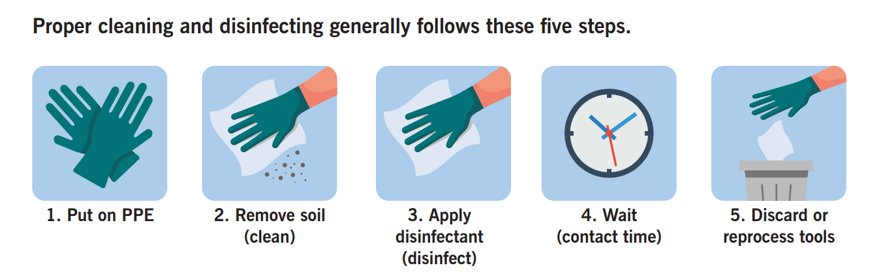 133
STREAM EDUCATION AND CONSULTING, LLC
Microbial Persistence on Dry Surfaces*
*Microbial persistence depends on a very specific set of conditions outside of the body.  Temperature and bioburden can affect persistence.
Barriers
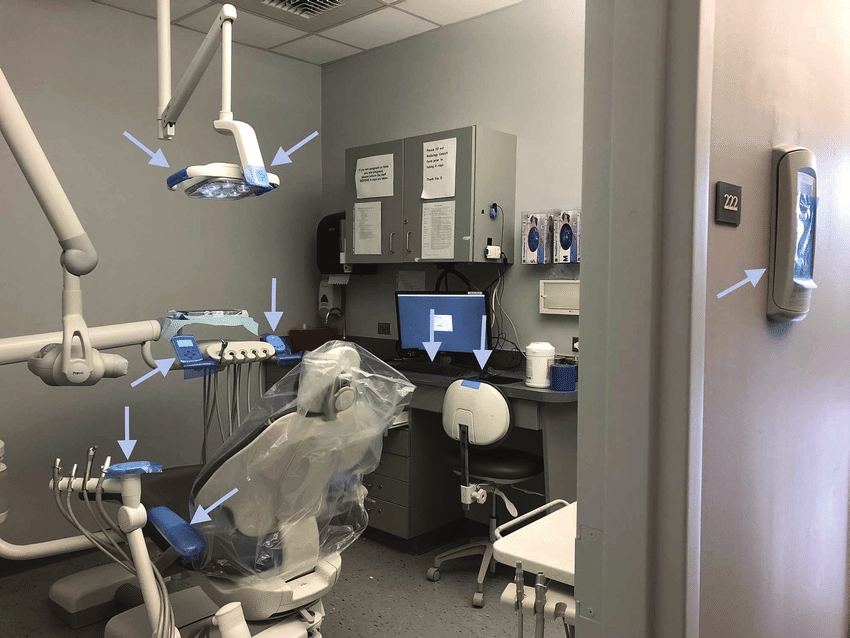 Covers hard to clean areas
Must be fluid resistant
Must be disposable
Must be changed between each patient

Should you clean/ disinfect under barriers?
Instrument Cycle (Sterilization)
Intake
Package
Sterilize
Preclean
Patient Use
Inspect
Inspect
Store
https://www.cdc.gov/oralhealth/infectioncontrol/pdf/.pdf
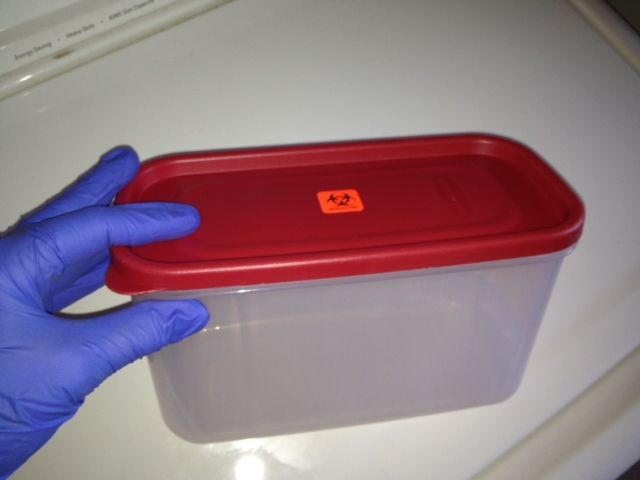 Intake
Point of use disposal
Garbage
Sharps
Transport (OSHA Requirement)
Puncture and leak proof
Latchable/ lockable
https://www.cdc.gov/oralhealth/infectioncontrol/pdf/.pdf
Preclean
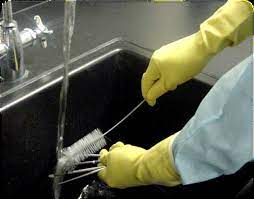 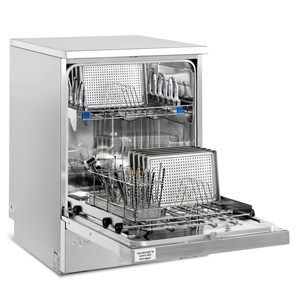 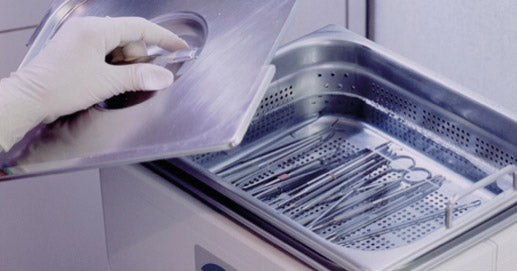 Automated
Instrument washer/ disinfector
Ultrasonic cleaner
Pre-soak
Hand Scrubbing
https://www.cdc.gov/oralhealth/infectioncontrol/pdf/.pdf
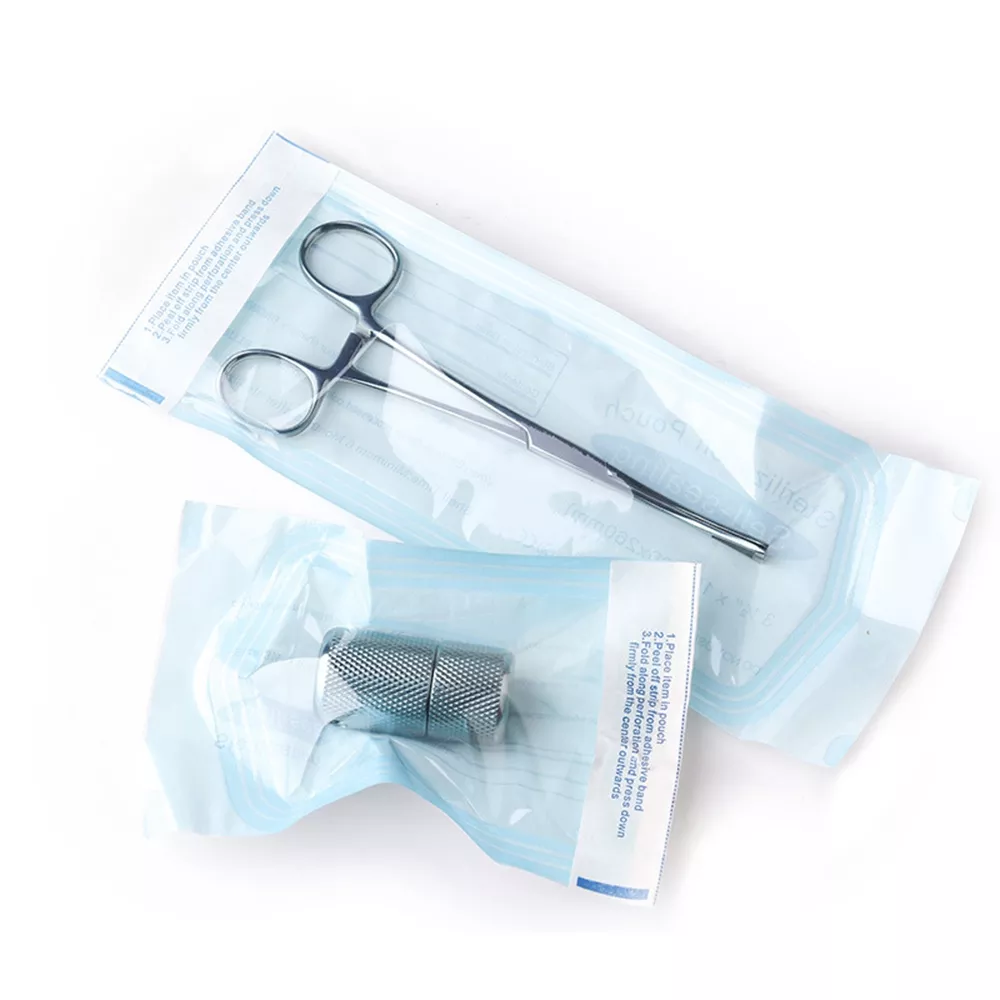 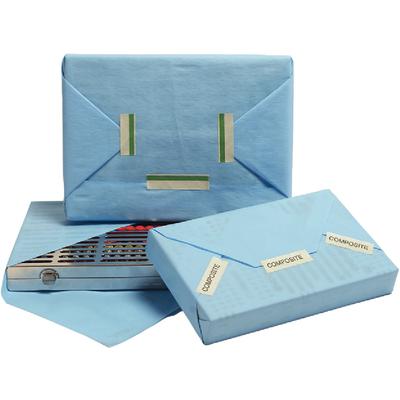 Packaging
Dry instruments
Labeling
https://www.cdc.gov/oralhealth/infectioncontrol/pdf/.pdf
Sterilize
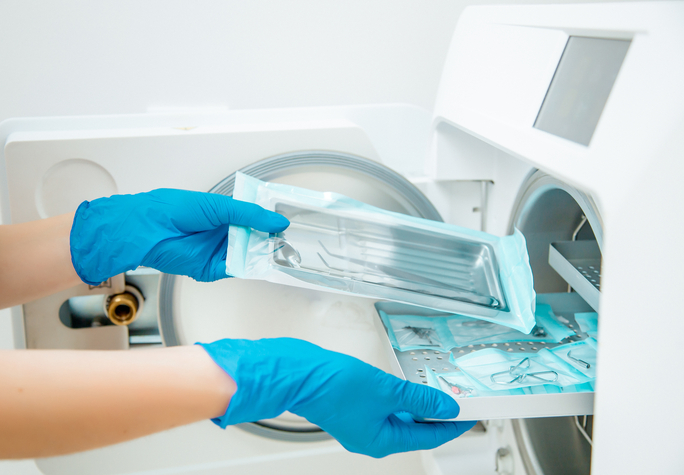 Paper up or paper down?
Handpieces?
Sterilizer maintenance
Record keeping
https://www.cdc.gov/oralhealth/infectioncontrol/pdf/.pdf
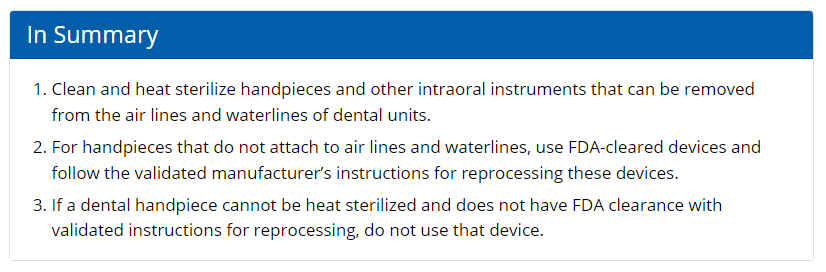 Dental Handpieces
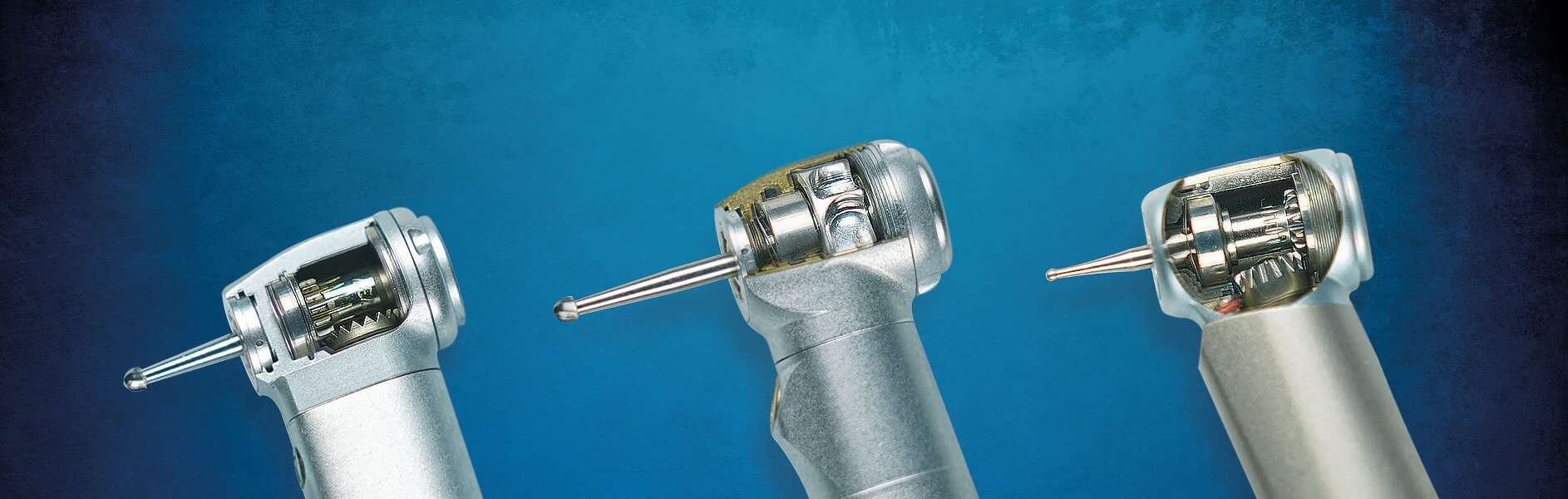 https://www.cdc.gov/oralhealth/infectioncontrol/statement-on-reprocessing-dental-handpieces.htm
https://www.ultimatedental.com/uploads/KaVoHandpieceMaintenanceGuide.pdf
Example of HP sterilization cycles
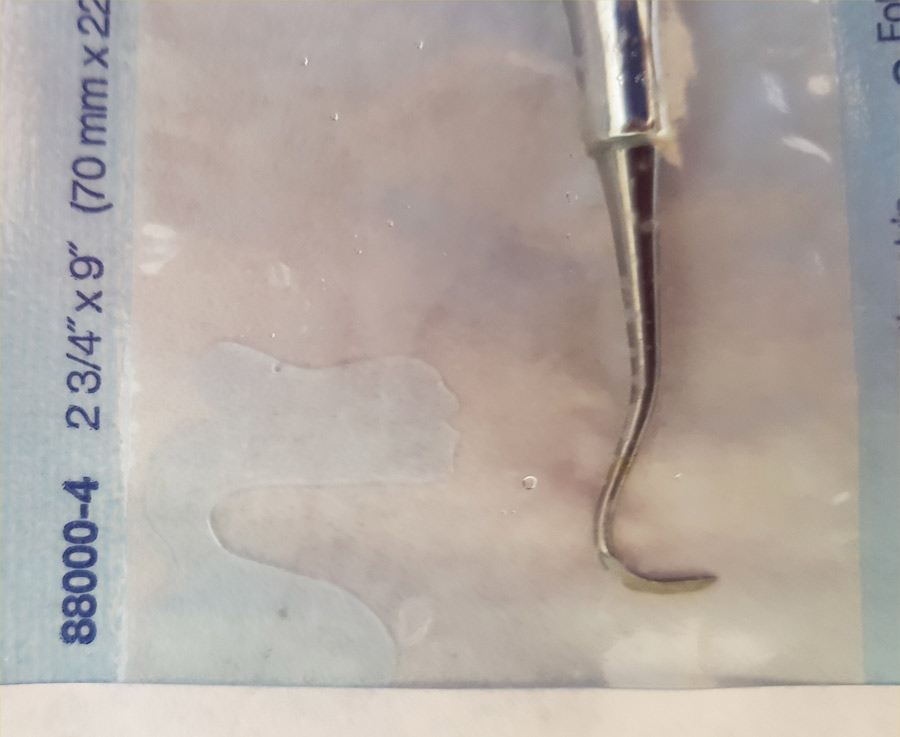 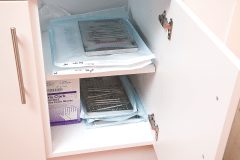 Inspection and Storage
Inspection?
Wet packs?
Store in closed dry area
https://www.cdc.gov/oralhealth/infectioncontrol/pdf/.pdf
Inspection and Use
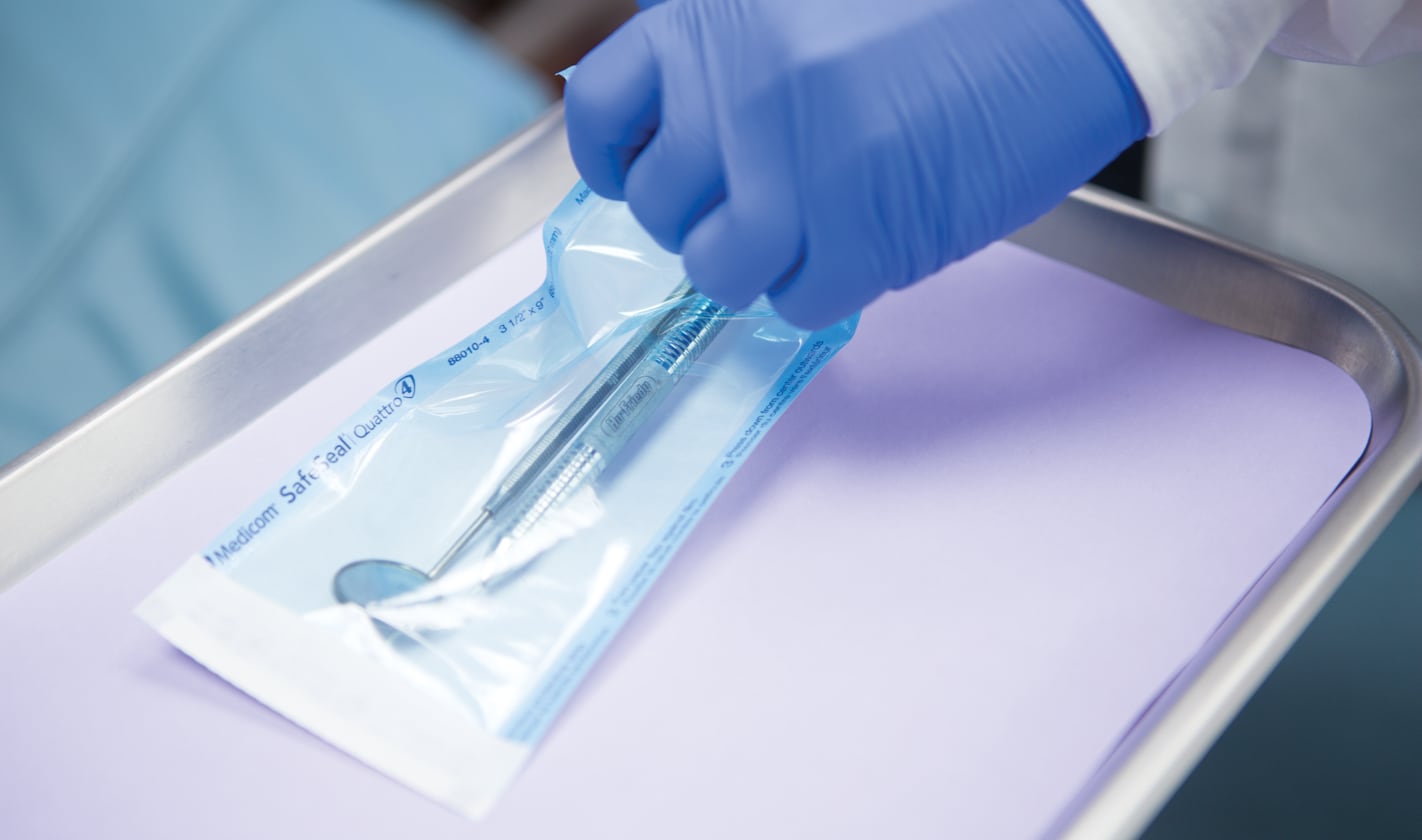 What to look for?
Damaged packs
Not sterile/ processed
Opening and use
https://www.cdc.gov/oralhealth/infectioncontrol/pdf/.pdf
Indicators and Integrators
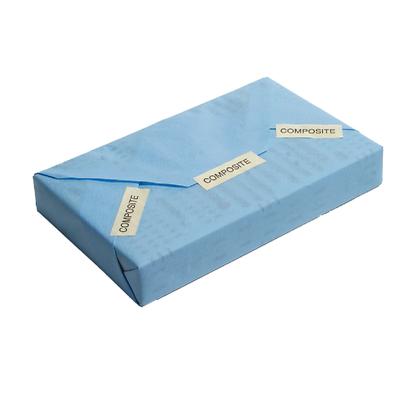 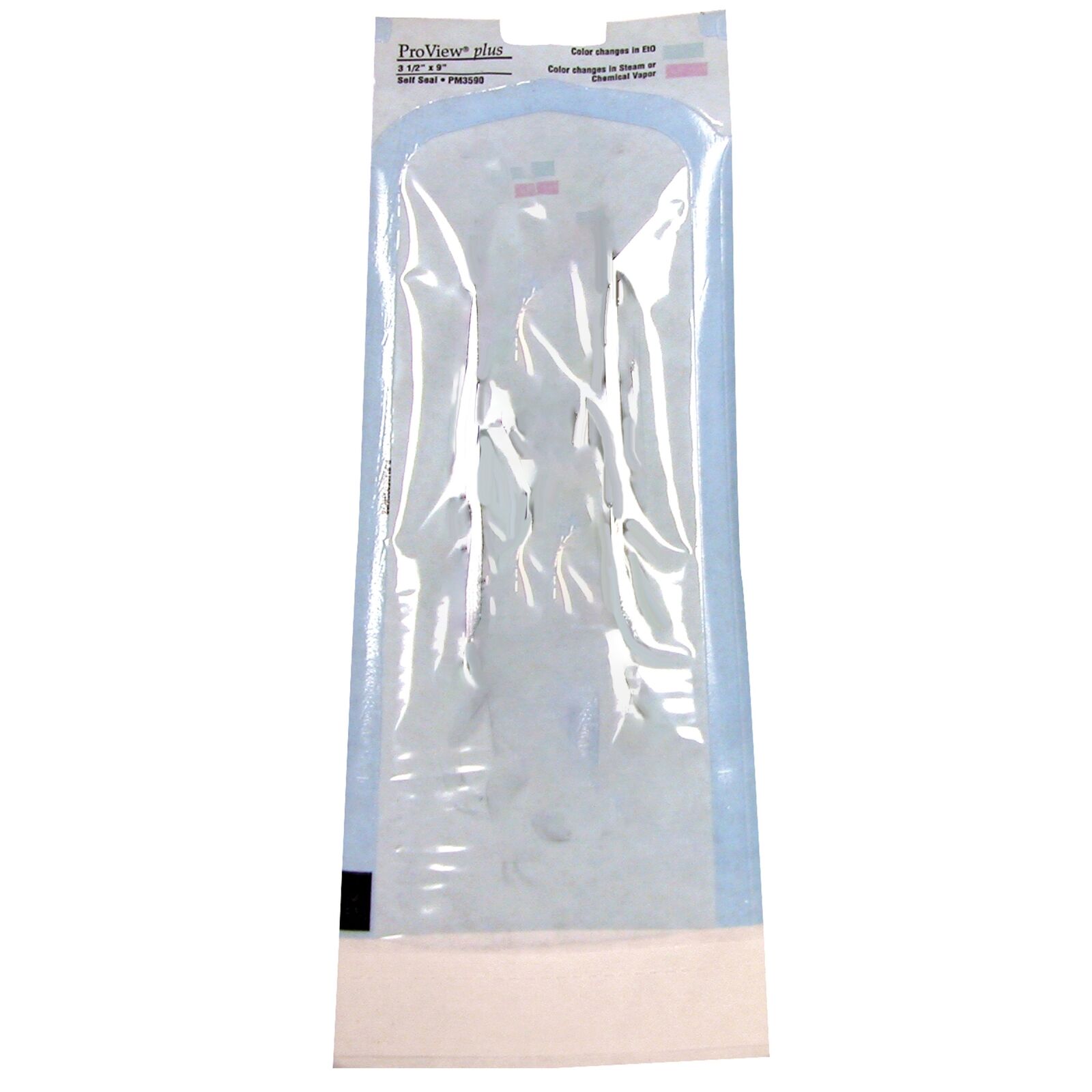 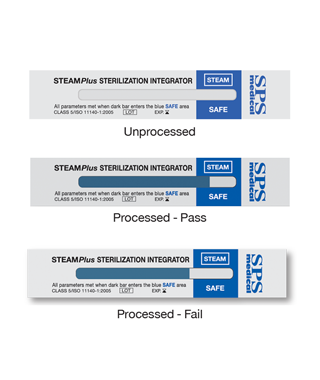 https://www.cdc.gov/oralhealth/infectioncontrol/pdf/.pdf
Biological Monitoring
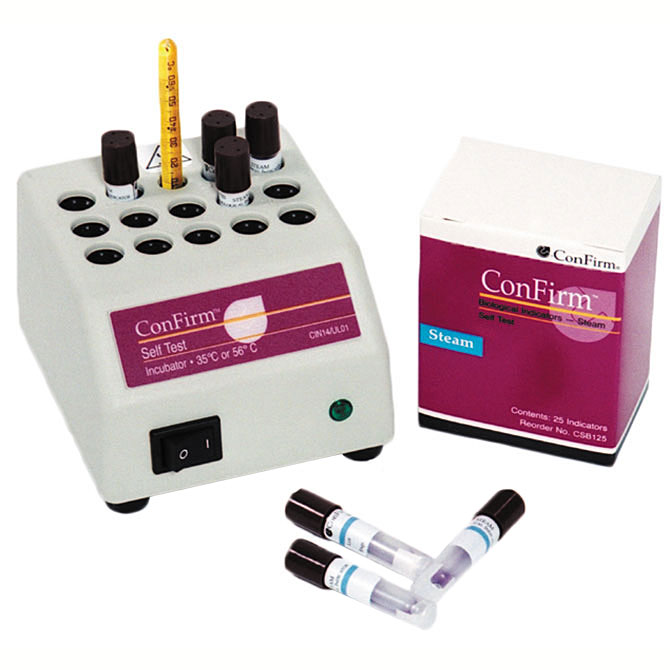 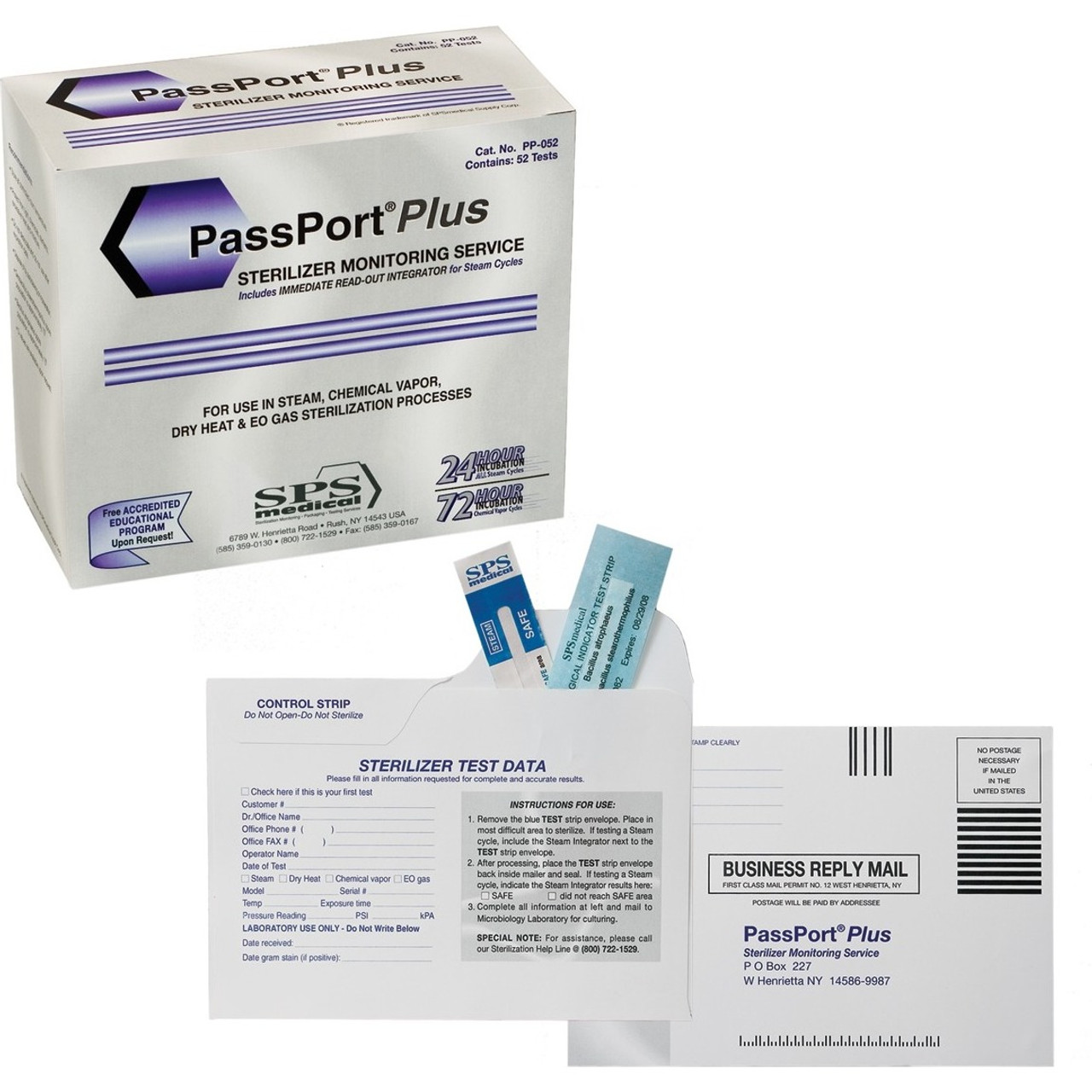 https://www.cdc.gov/oralhealth/infectioncontrol/pdf/.pdf
Dental Burs
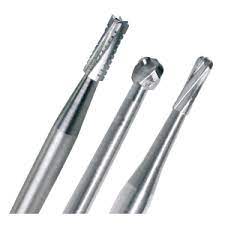 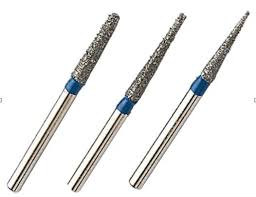 Did you know?
https://www.dentsplysirona.com/content/dam/dentsply/web/en_US/Govt_School/SterilizationProcedures/carbideburdfu-7xgozjn-en-1308.pdf
Understanding packaging
https://www.jointcommission.org/resources/news-and-multimedia/newsletters/newsletters/quick-safety/quick-safety-issue-65/
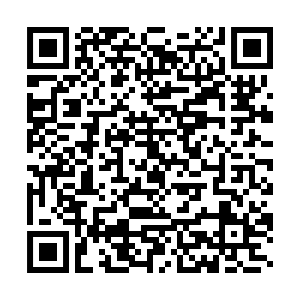 Bur damage after use and sterilizationhttps://jada.ada.org/article/S0002-8177(23)00138-1/fulltext
Bur use during study
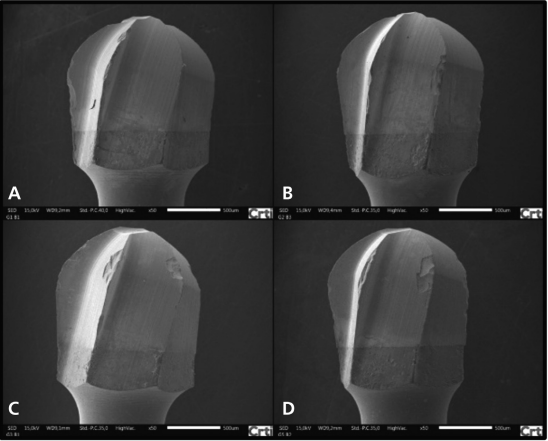 A: GT-1
B: GT-2
C: GT-3
D: GT-4
GT-1
A: Loss of diamond particle
B: Microbial contamination
GT-4
C: Microbial Contamination
D: Microbial Contamination
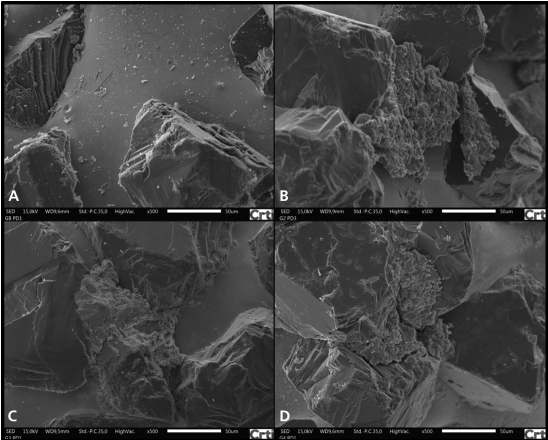 A: G0 Microbial Contamination
B: GT-2 Microbial Contamination
C: GT-3 Microbial Contamination
D: GT-4 Microbial Contamination
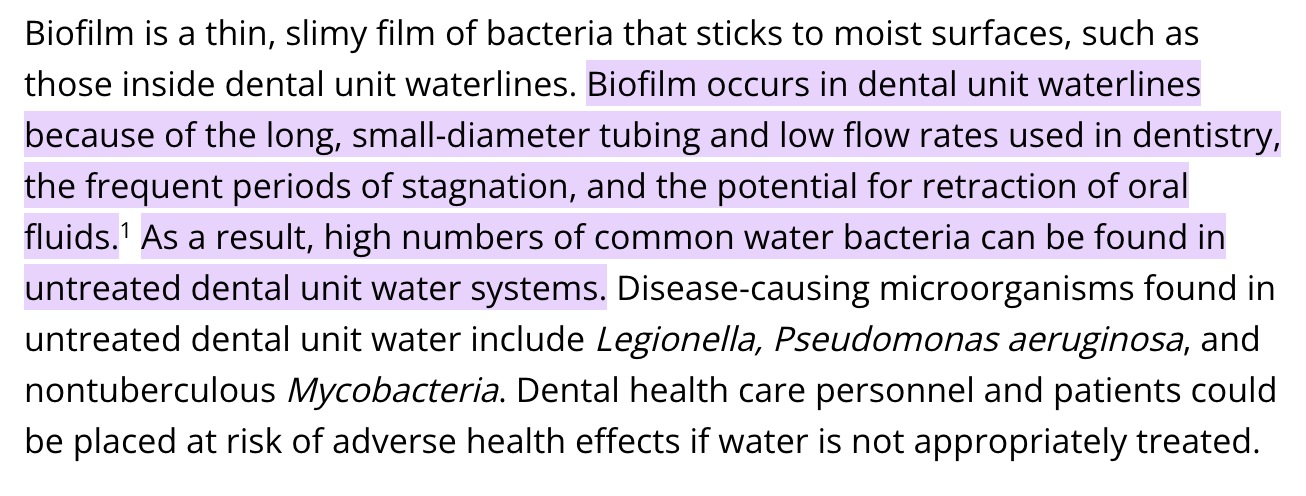 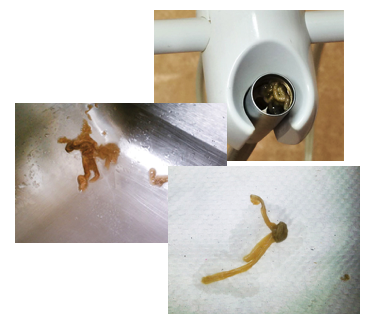 Why are dental lines high risk?
155
https://www.cdc.gov/oralhealth/infectioncontrol/faqs/dental-unit-water-quality.html
What are biofilms?
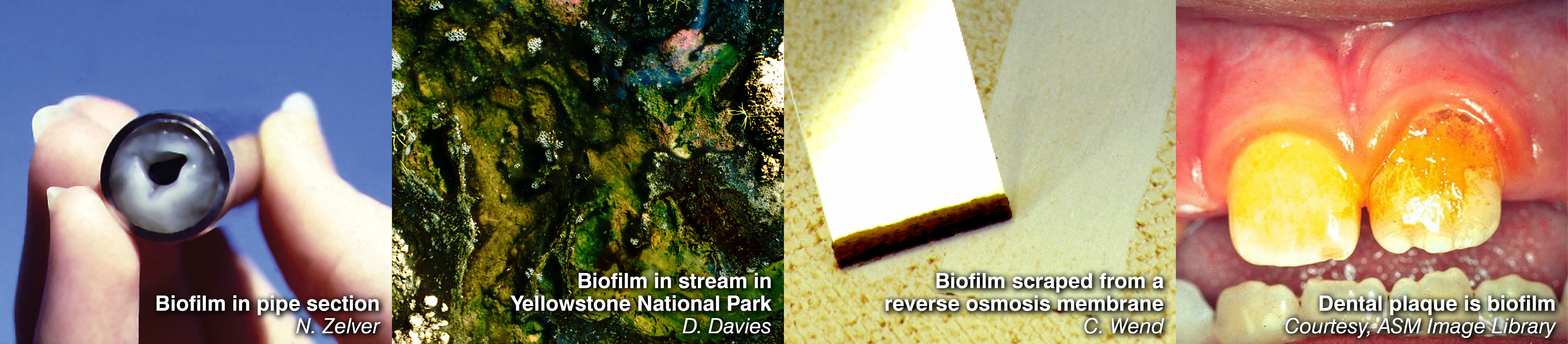 https://biofilm.montana.edu/biofilm-basics/what_are_biofilms.html
156
Biofilm Formation
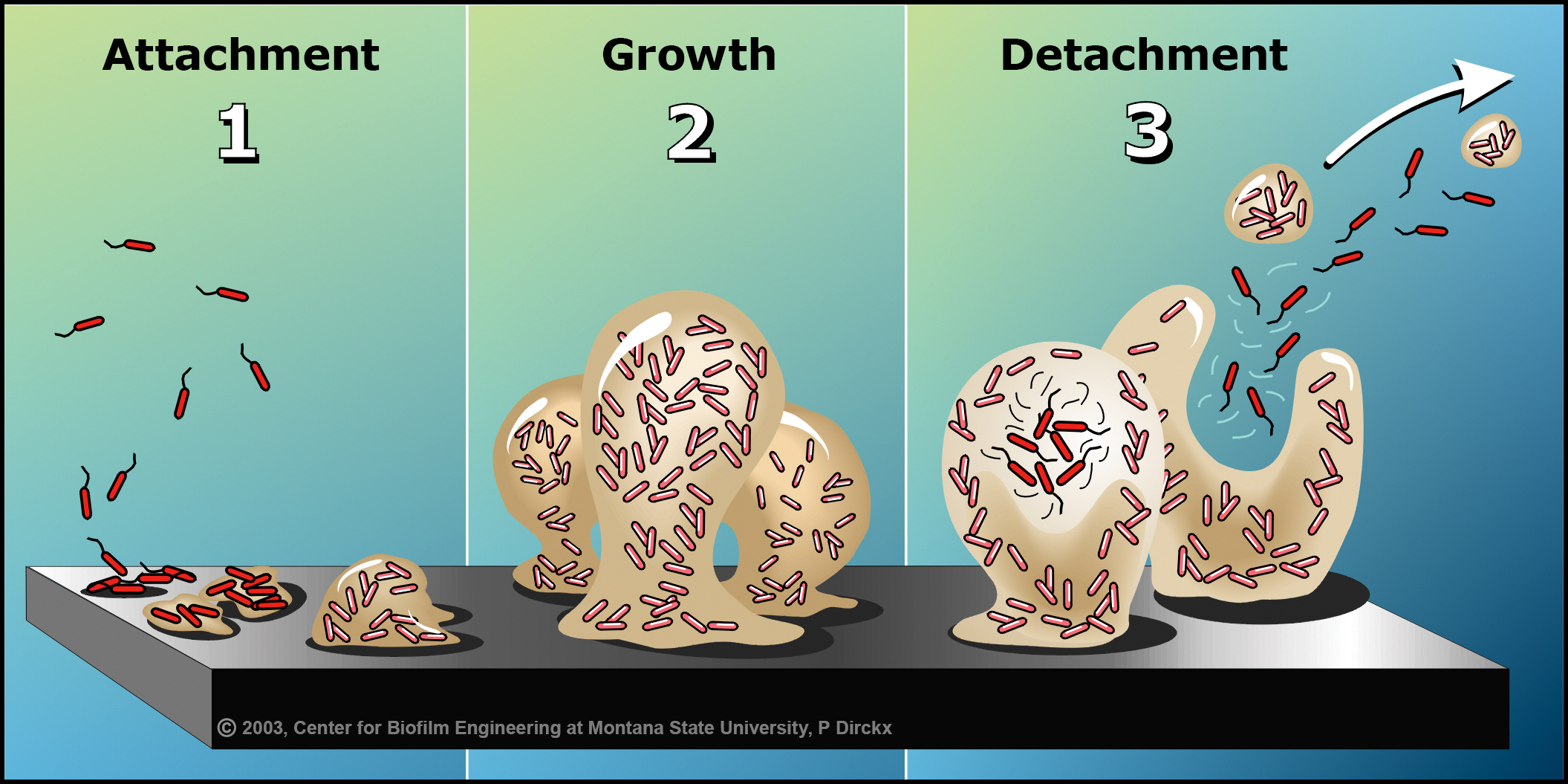 https://biofilm.montana.edu/biofilm-basics/what_are_biofilms.html
157
Maintenance
https://www.cdc.gov/oralhealth/infectioncontrol/pdf/safe-care2.pdf
https://www.osap.org/assets/docs/resources/toolkits-topics/dental-unit-water-quality-organization-for-safety-asepsis-and-prevention-white-paper-and-recommendations-2018.pdf
Maintenance
https://www.cdc.gov/oralhealth/infectioncontrol/pdf/safe-care2.pdf
https://www.osap.org/assets/docs/resources/toolkits-topics/dental-unit-water-quality-organization-for-safety-asepsis-and-prevention-white-paper-and-recommendations-2018.pdf
160
Source Water
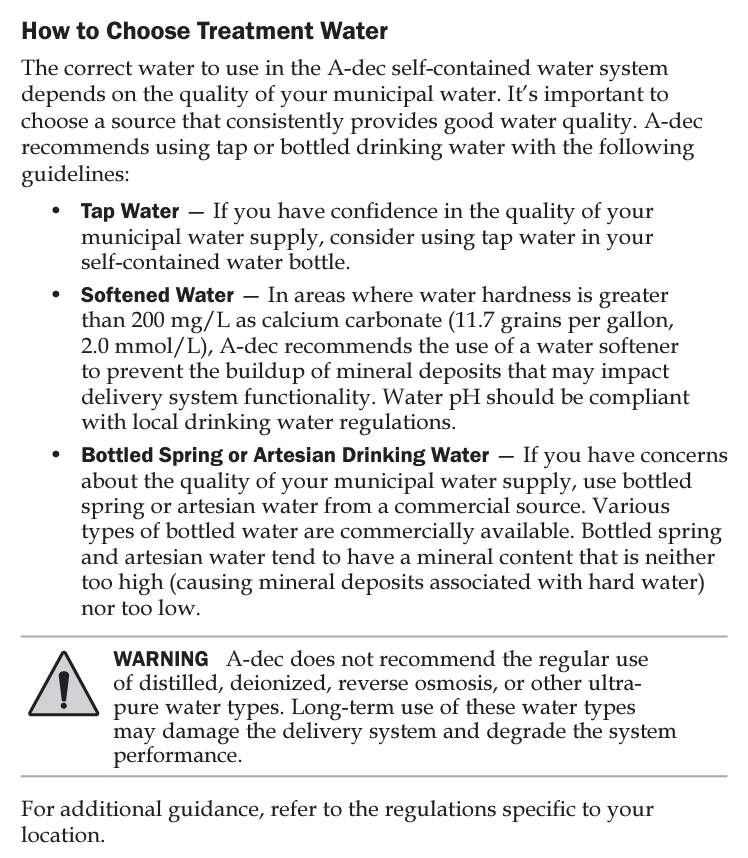 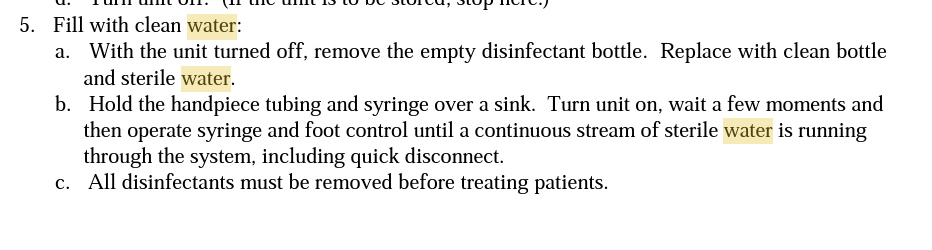 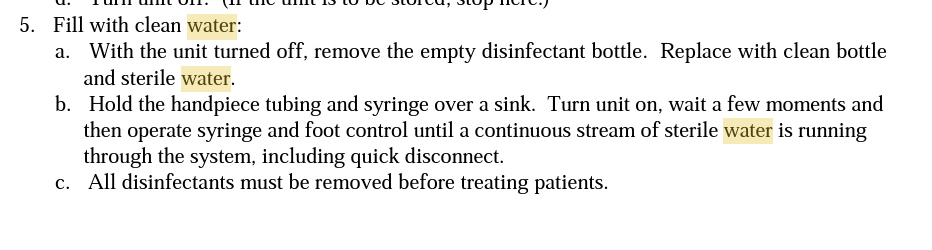 https://www.a-dec.com/-/media/adecdotcom/resource-center/product-information/support-information/instructions-for-use/86060900.pdf
https://summitdental.com/wp-content/uploads/2018/11/1455-Delivery-Unit-Manual-03.2018.pdf
Disinfecting Agents
https://www.a-dec.com/-/media/adecdotcom/resource-center/product-information/support-information/instructions-for-use/86061300.pdf
https://sterisil.squarespace.com/s/Sterisil-Straw-V2-Instructions.pdf
Shock Agents
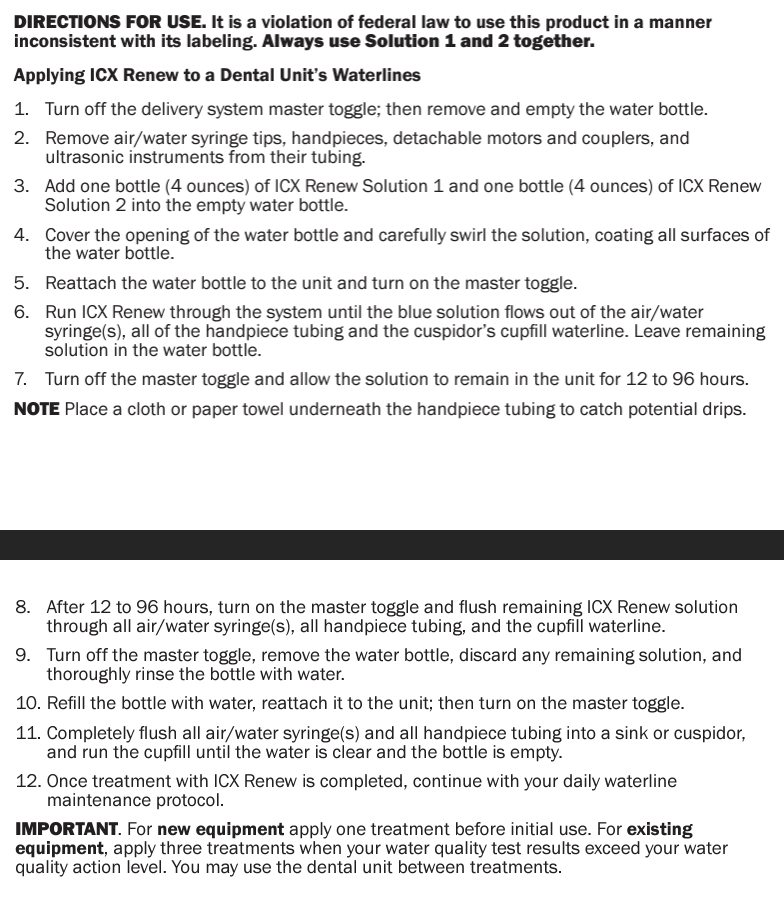 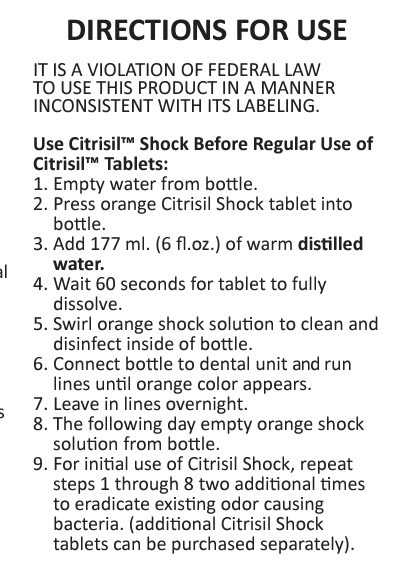 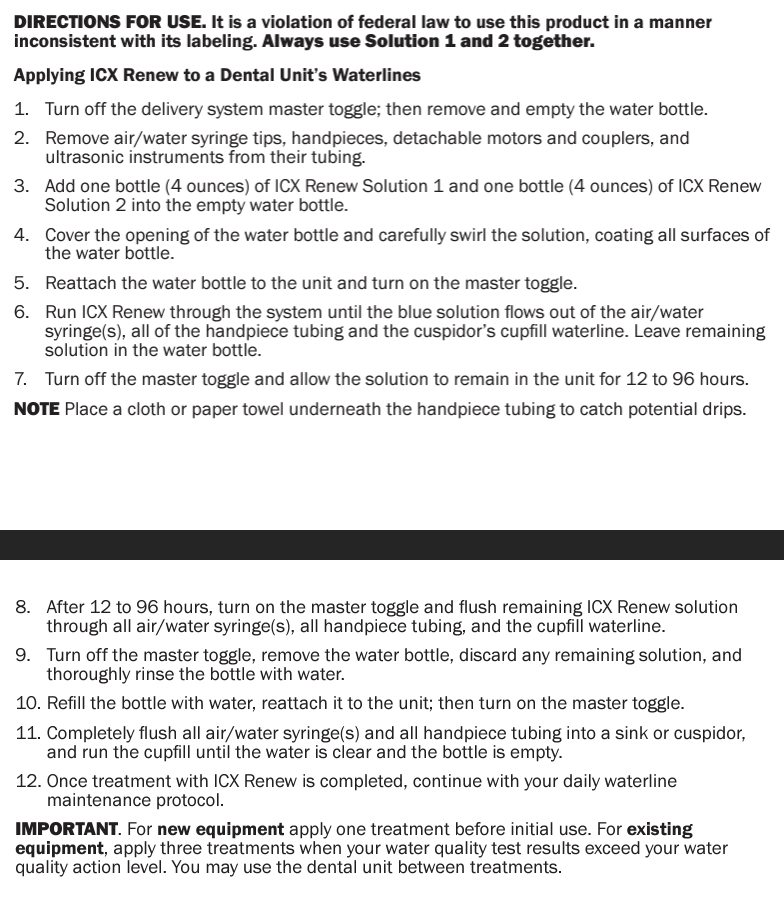 https://sterisil.squarespace.com/s/Citrisil-IFU-8351-41318.pdf
https://www.a-dec.com/-/media/adecdotcom/resource-center/product-information/support-information/instructions-for-use/86074100.pdf
163
Flushing Waterlines
https://www.cdc.gov/oralhealth/infectioncontrol/pdf/safe-care2.pdf
https://www.osap.org/assets/docs/resources/toolkits-topics/dental-unit-water-quality-organization-for-safety-asepsis-and-prevention-white-paper-and-recommendations-2018.pdf
164
Testing
https://www.cdc.gov/oralhealth/infectioncontrol/pdf/safe-care2.pdf
https://www.osap.org/assets/docs/resources/toolkits-topics/dental-unit-water-quality-organization-for-safety-asepsis-and-prevention-white-paper-and-recommendations-2018.pdf
Testing
https://www.cdc.gov/oralhealth/infectioncontrol/pdf/safe-care2.pdf
https://www.osap.org/assets/docs/resources/toolkits-topics/dental-unit-water-quality-organization-for-safety-asepsis-and-prevention-white-paper-and-recommendations-2018.pdf
[Speaker Notes: Poll: How often does your office test waterlines?]
Testing Considerations
167
Type of Testing: Laboratory
https://www.ultimatedental.com/uploads/ProEdge-WaterlineTestIFU.pdf
168
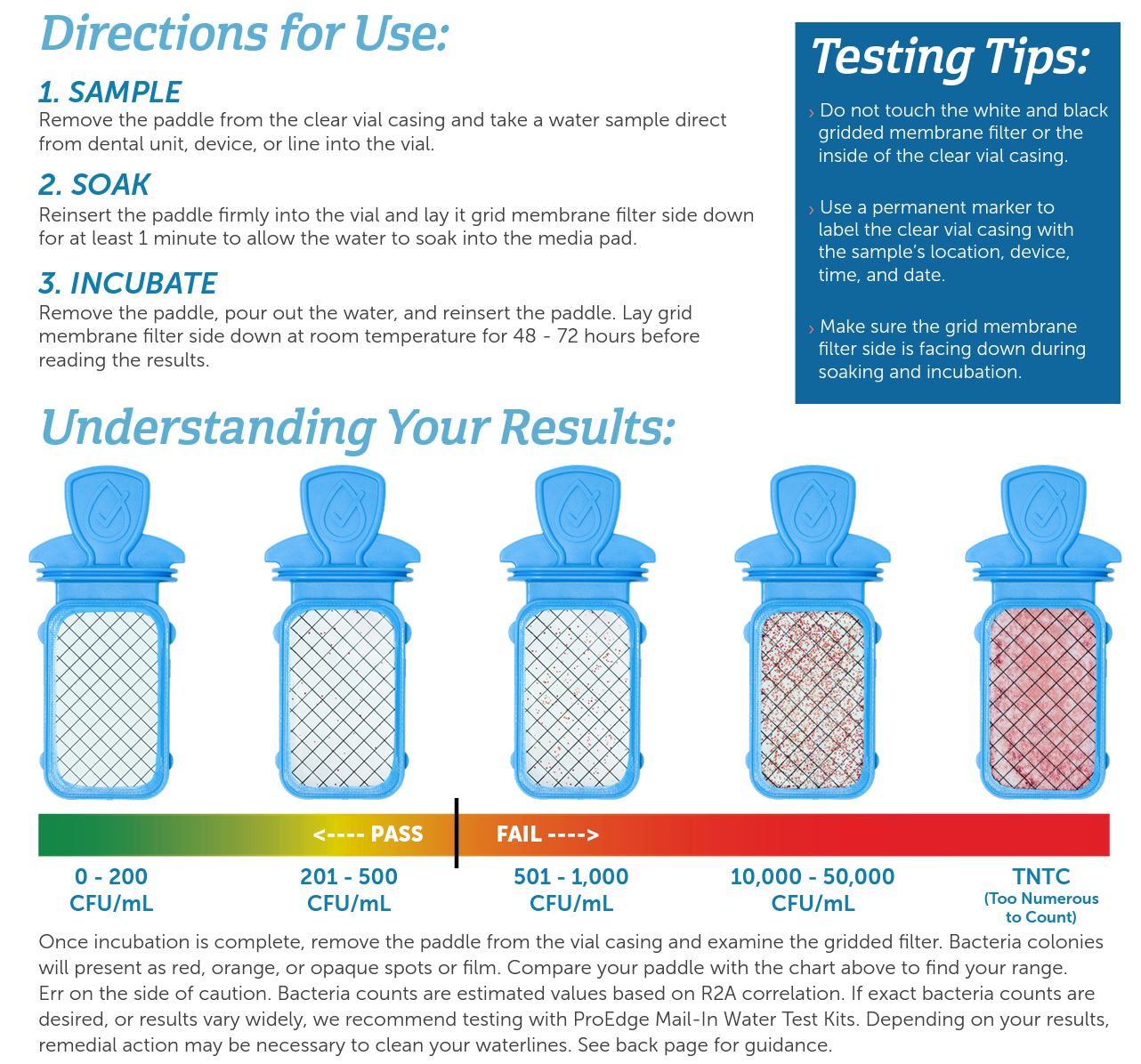 Type of Testing: In Office
https://www.ultimatedental.com/uploads/ProEdge_QuickPassIFU.pdf
169
Testing Frequency
https://www.osap.org/assets/docs/resources/toolkits-topics/dental-unit-water-quality-organization-for-safety-asepsis-and-prevention-white-paper-and-recommendations-2018.pdf
170
Monitoring
https://www.cdc.gov/oralhealth/infectioncontrol/pdf/safe-care2.pdf
https://www.osap.org/assets/docs/resources/toolkits-topics/dental-unit-water-quality-organization-for-safety-asepsis-and-prevention-white-paper-and-recommendations-2018.pdf
Monitoring
https://www.cdc.gov/oralhealth/infectioncontrol/pdf/safe-care2.pdf
https://www.osap.org/assets/docs/resources/toolkits-topics/dental-unit-water-quality-organization-for-safety-asepsis-and-prevention-white-paper-and-recommendations-2018.pdf
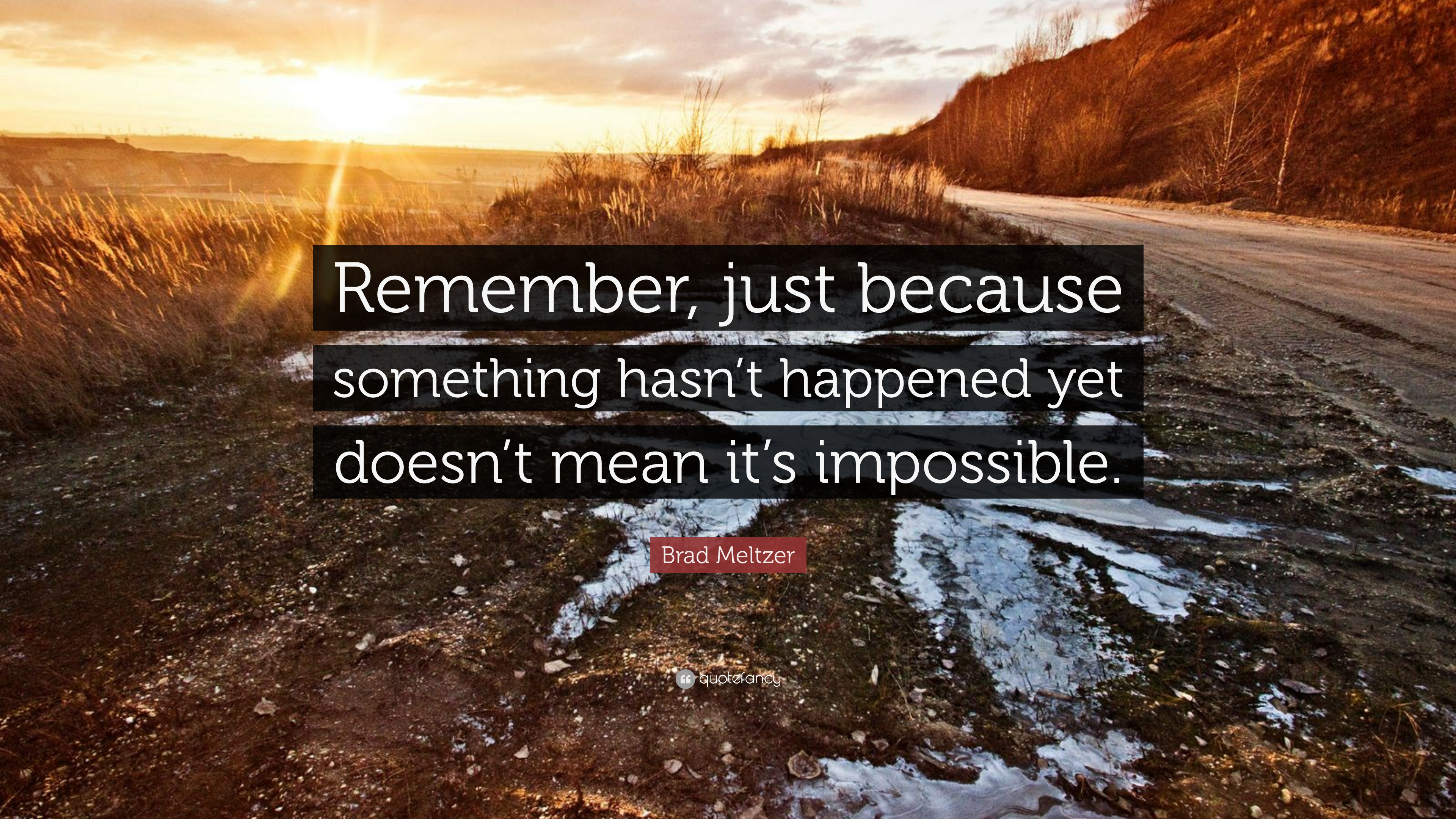 Thank youstream.education.and.consulting@gmail.com
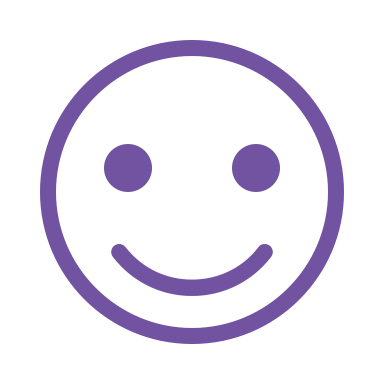